Ha Chau Primary School
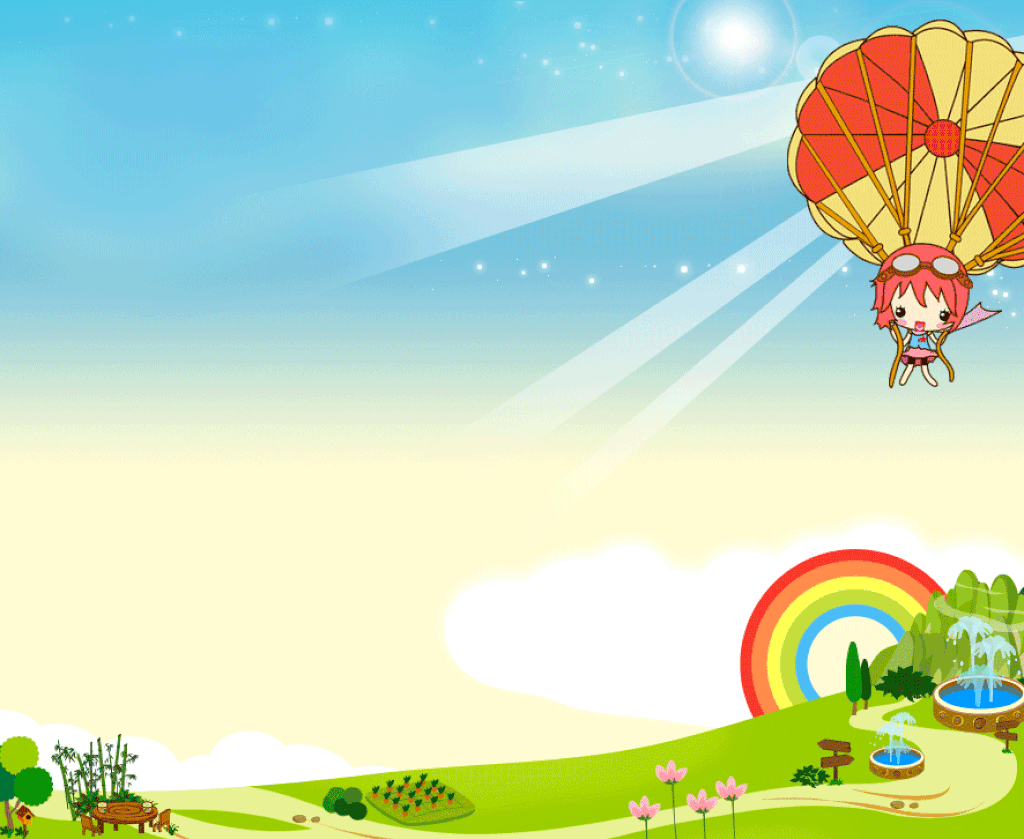 Welcome teachers to attend
Class: 4C
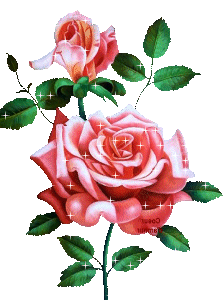 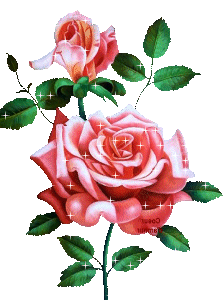 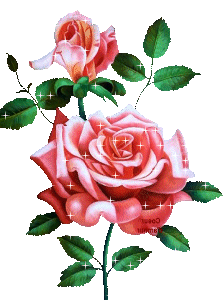 Teacher: Tran Thi Ngoc Quynh
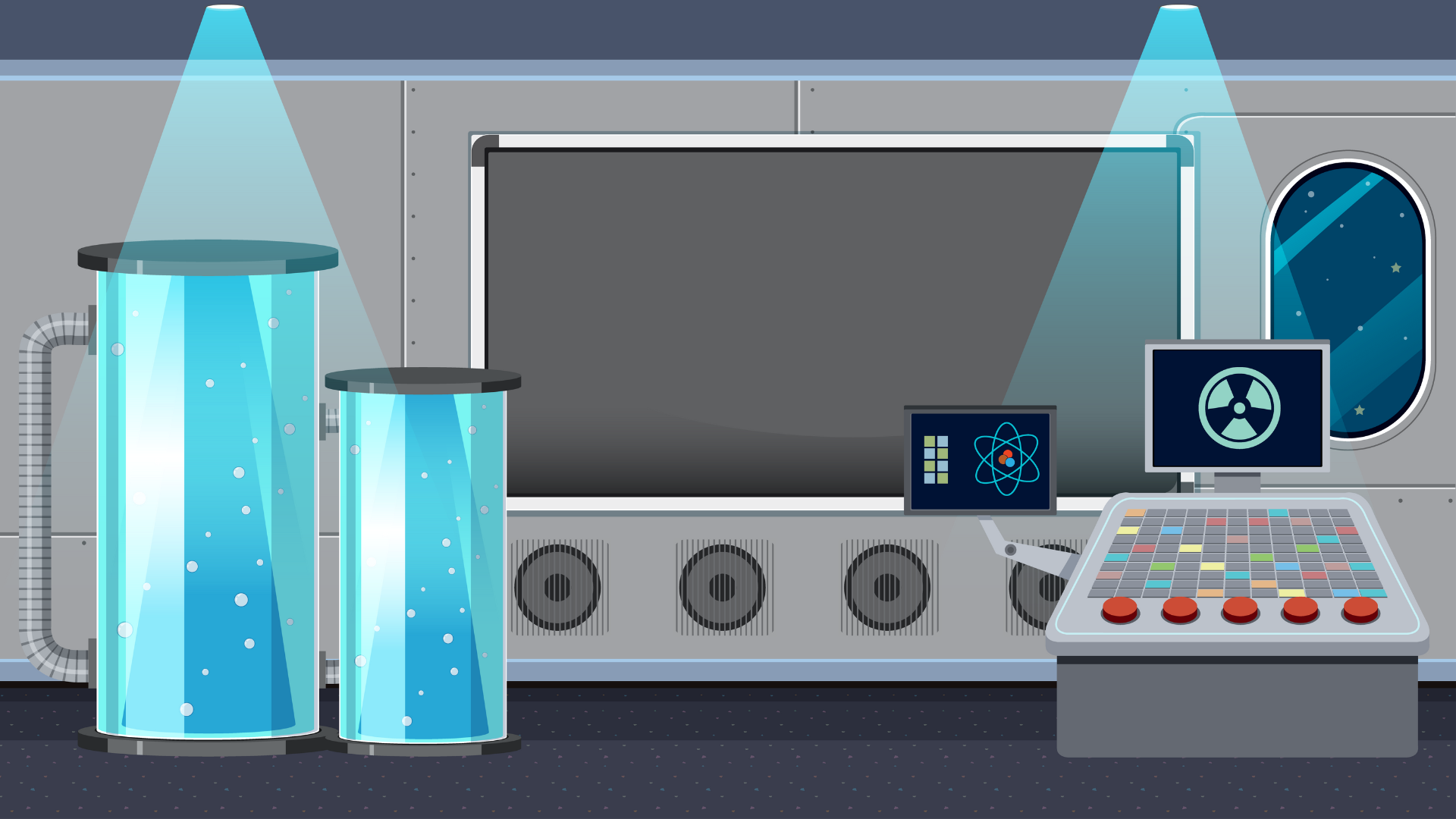 Khởi động
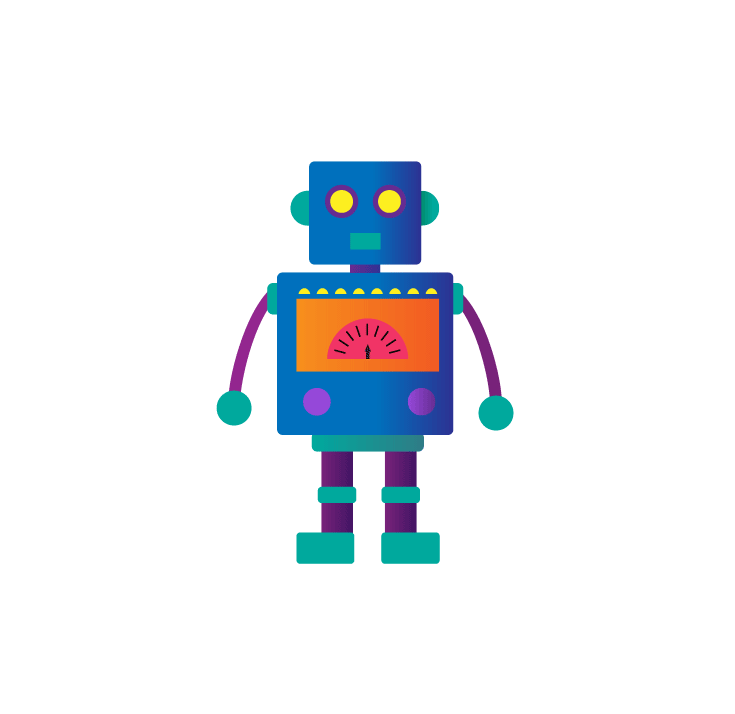 [Speaker Notes: Thiết kế: Hương Thảo – Zalo 0972115126]
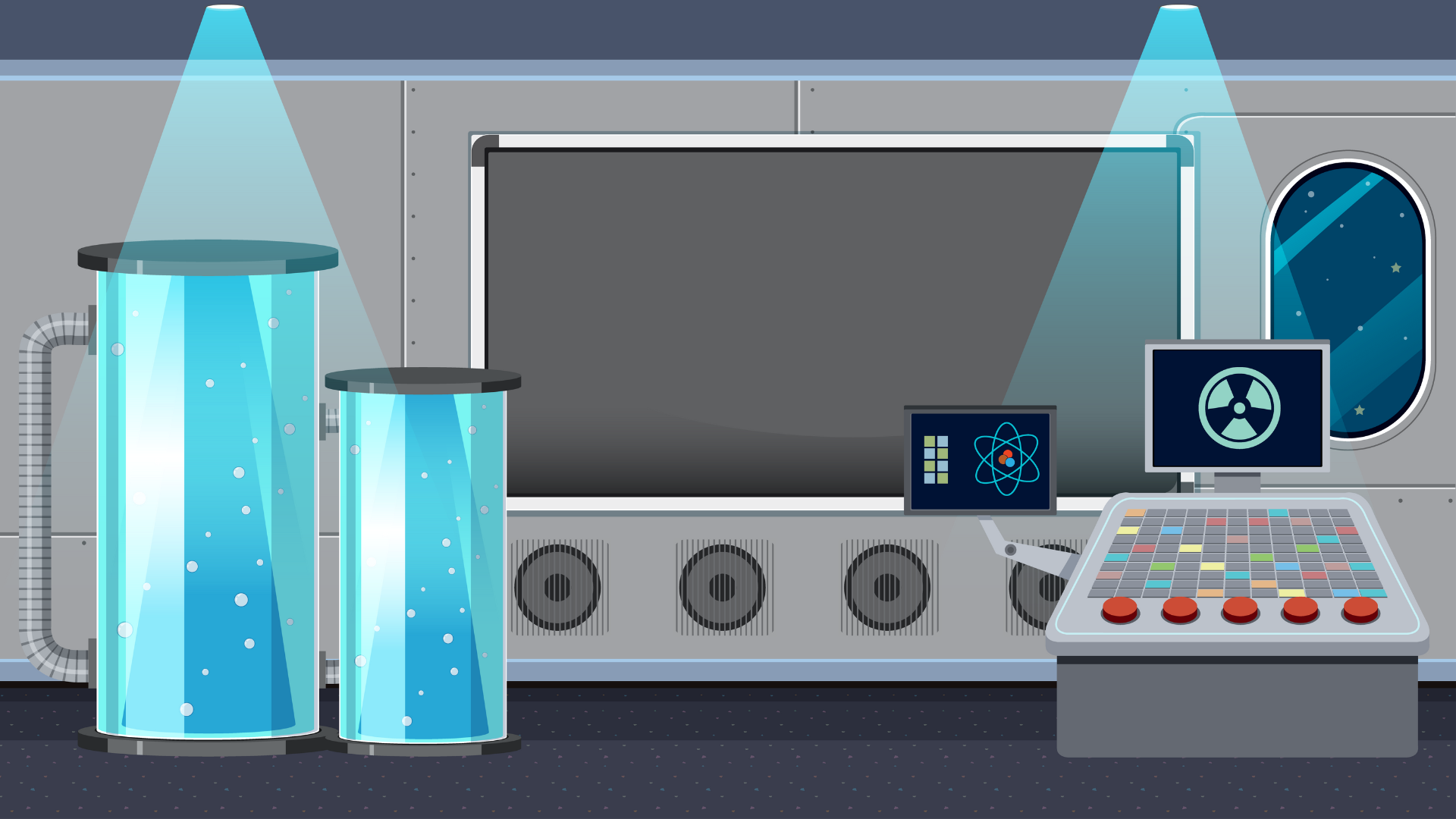 Trò chơi:
 Lật mảnh ghép
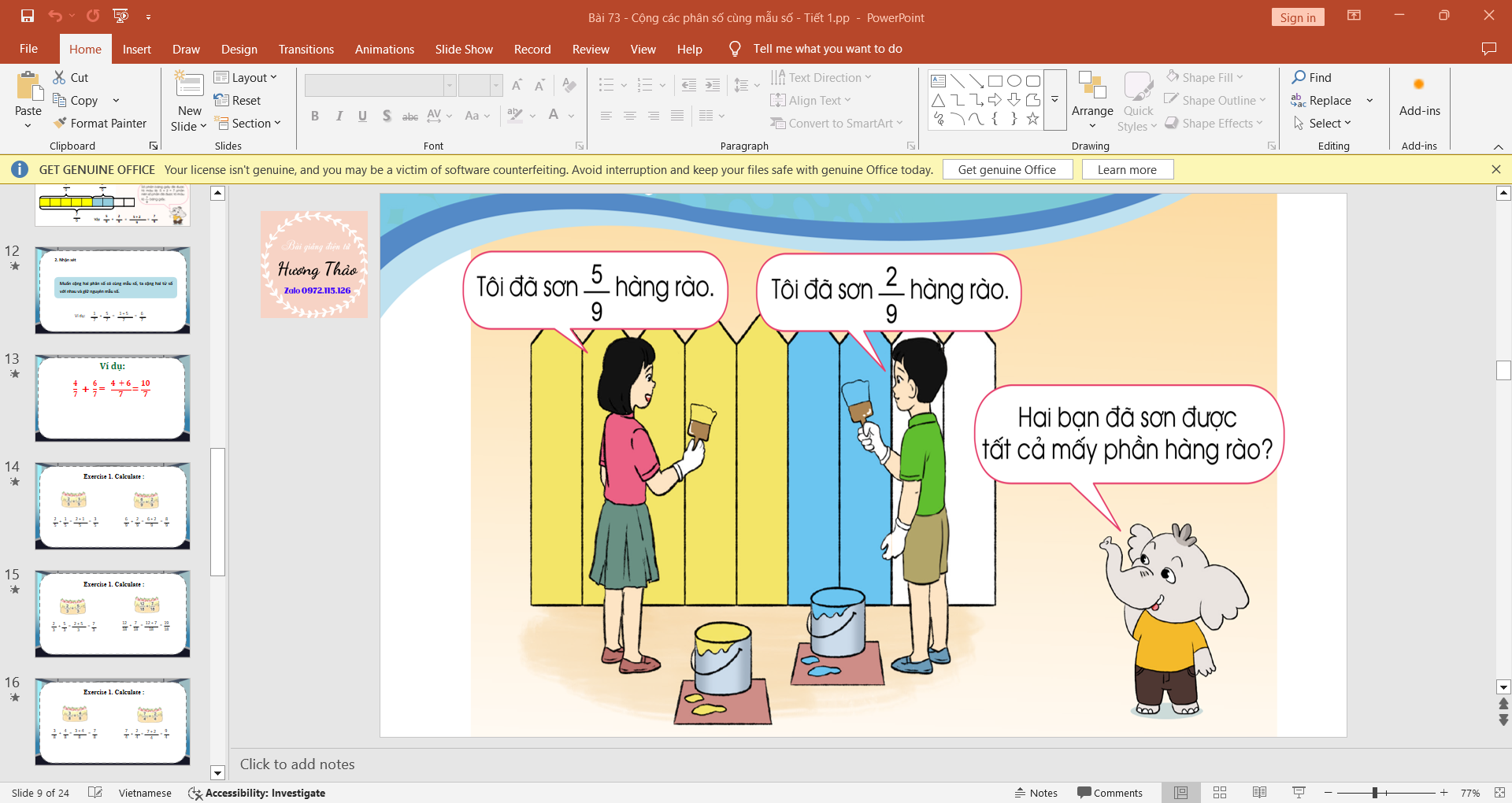 1
2
3
4
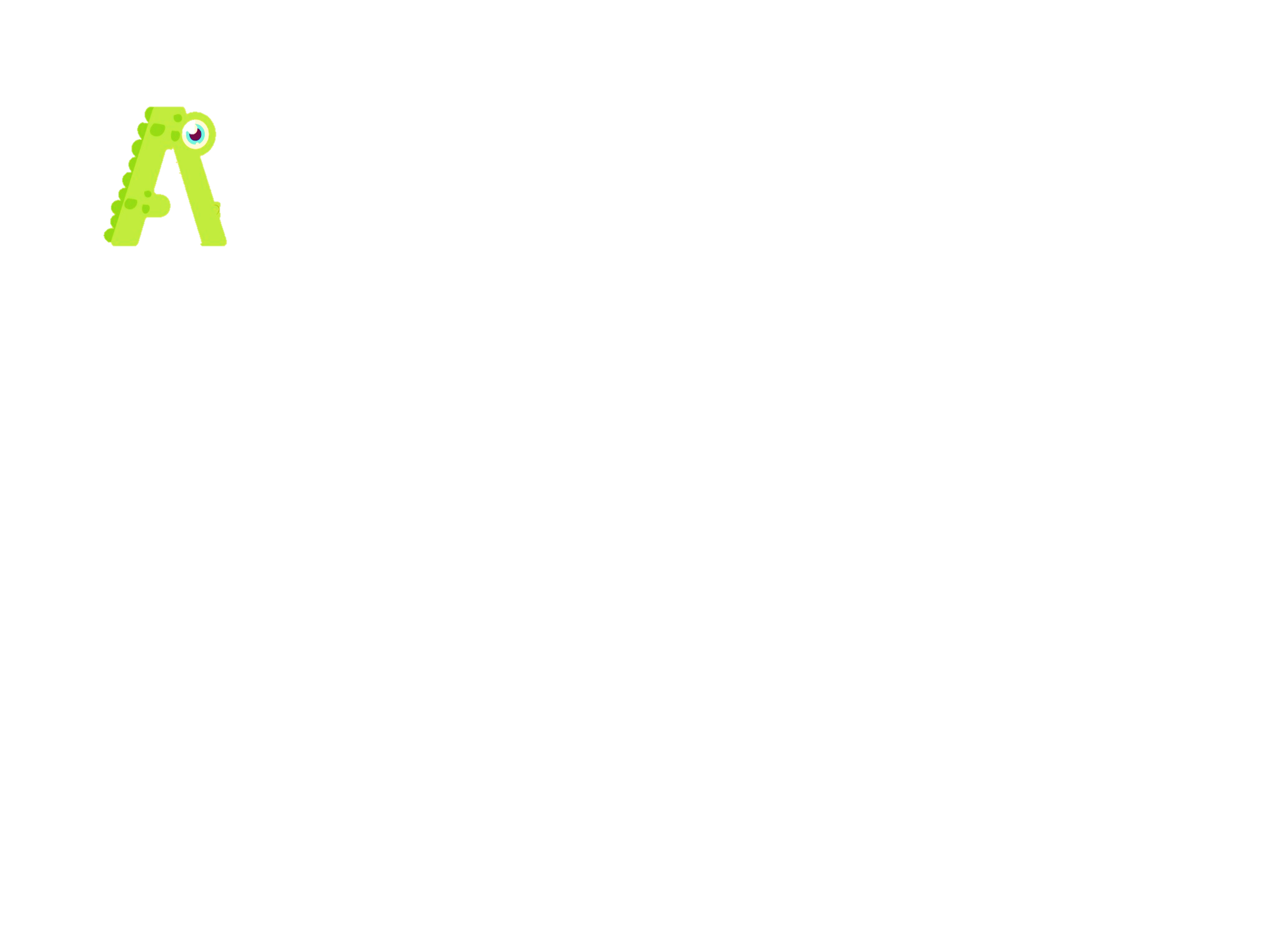 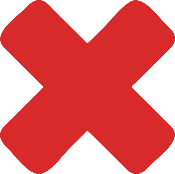 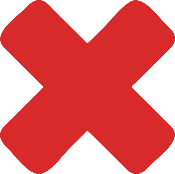 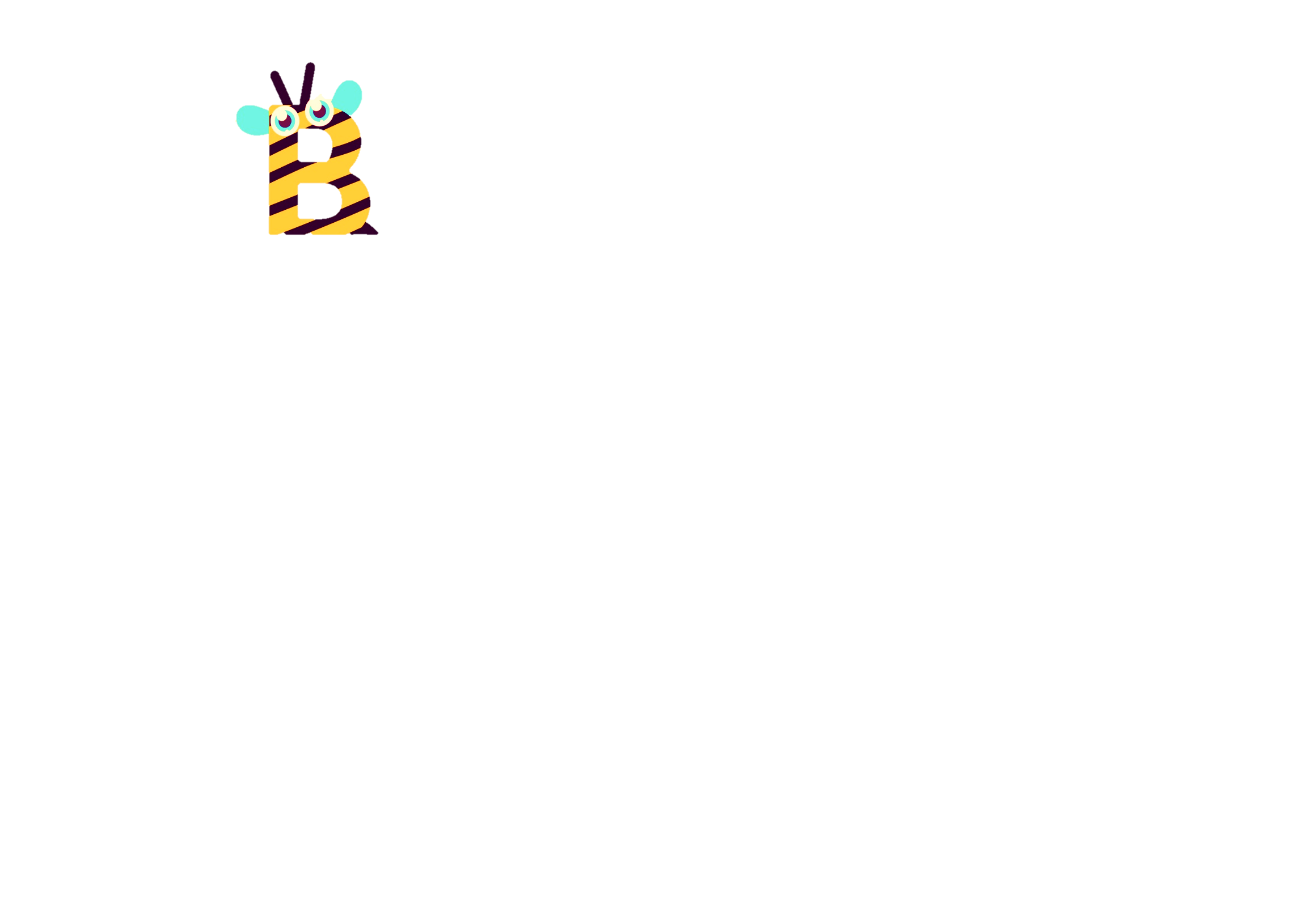 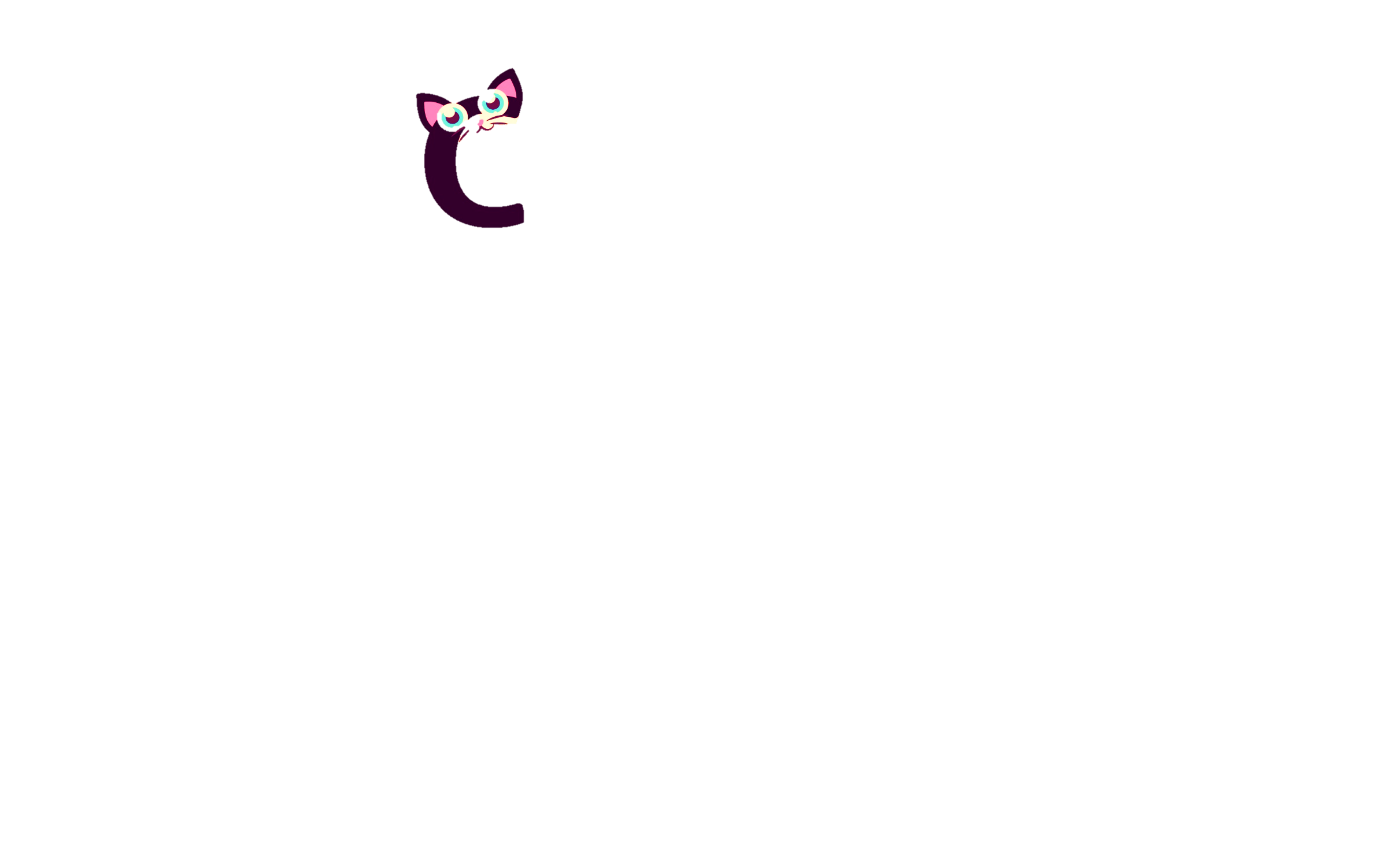 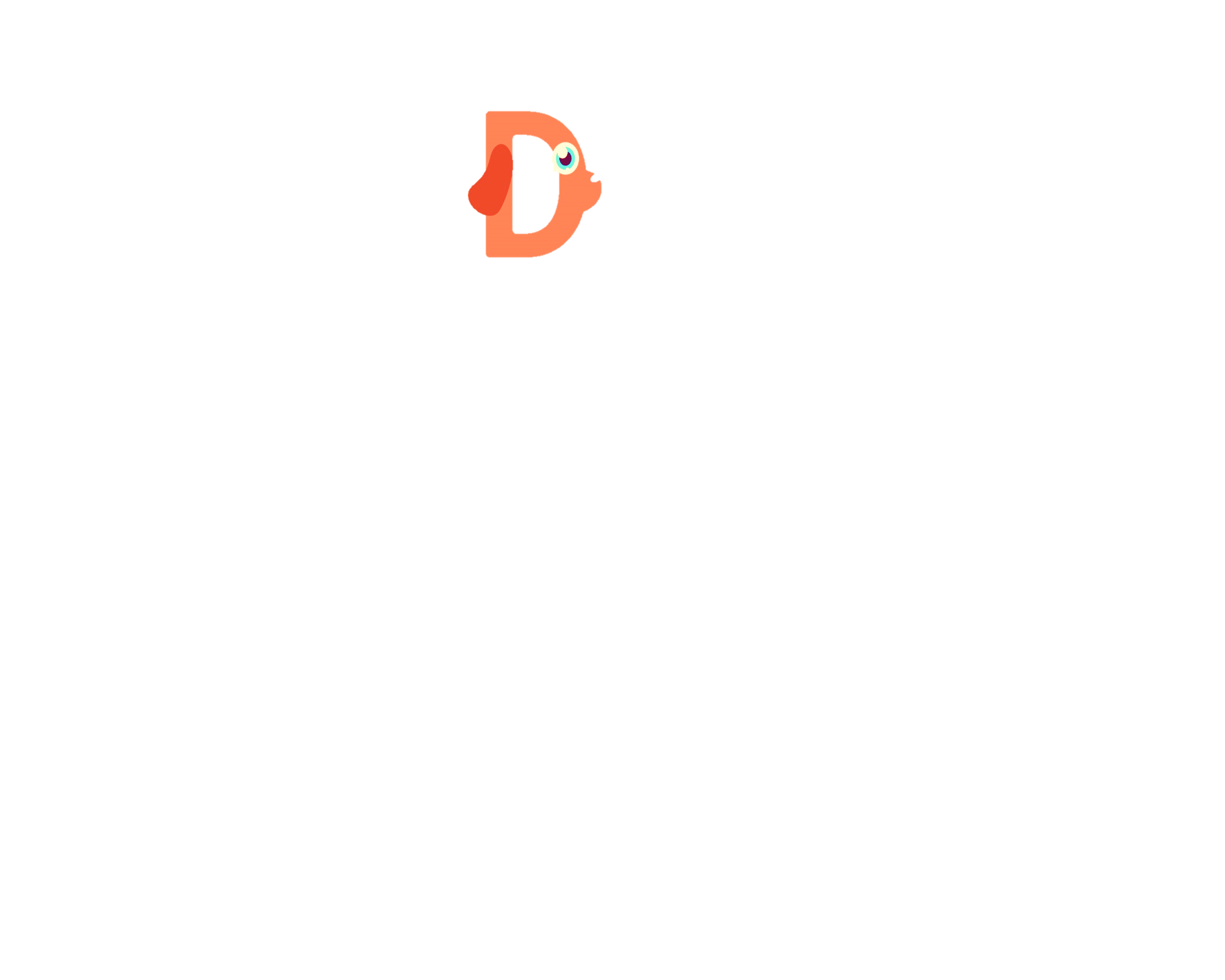 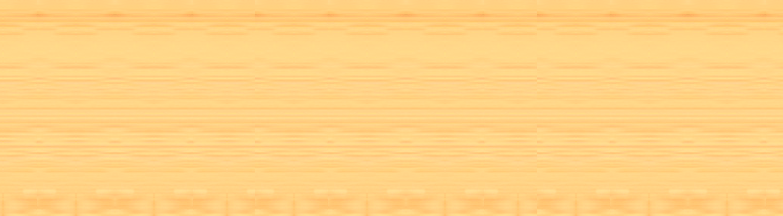 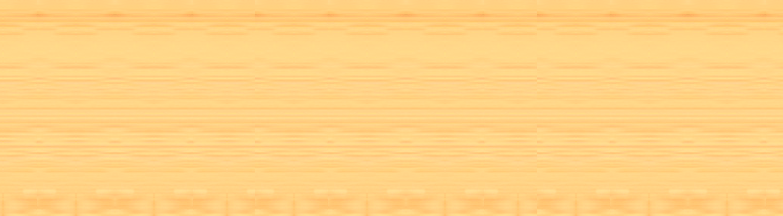 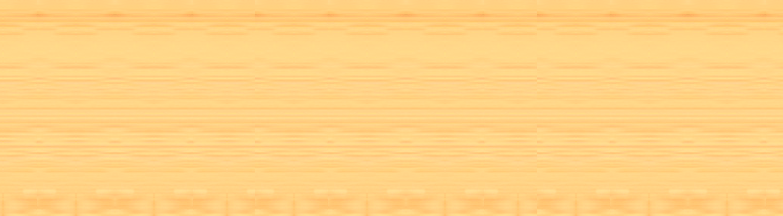 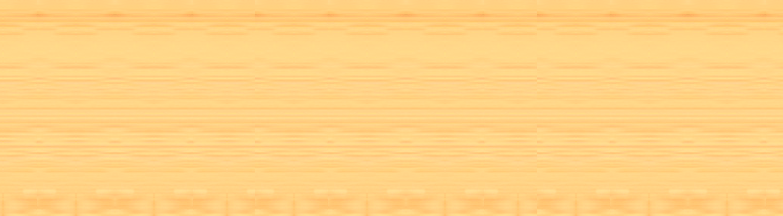 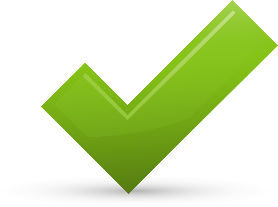 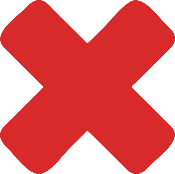 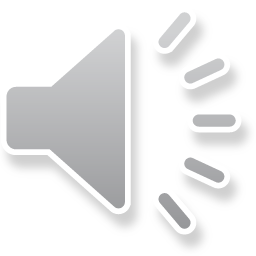 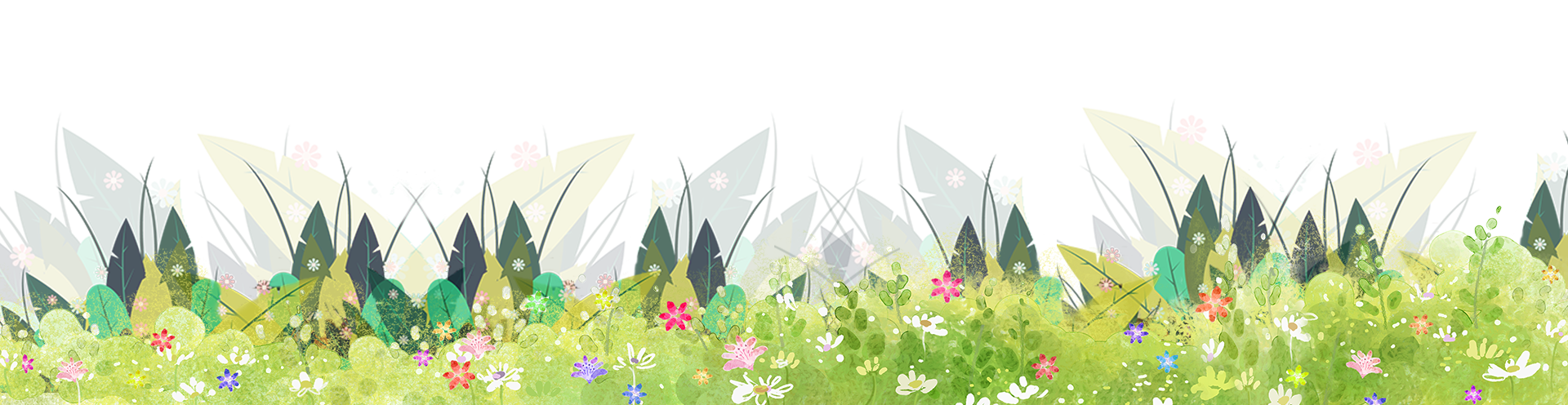 [Speaker Notes: Nhấn vào mầm đậu để quay lại trang chính trò chơi Happy garden.]
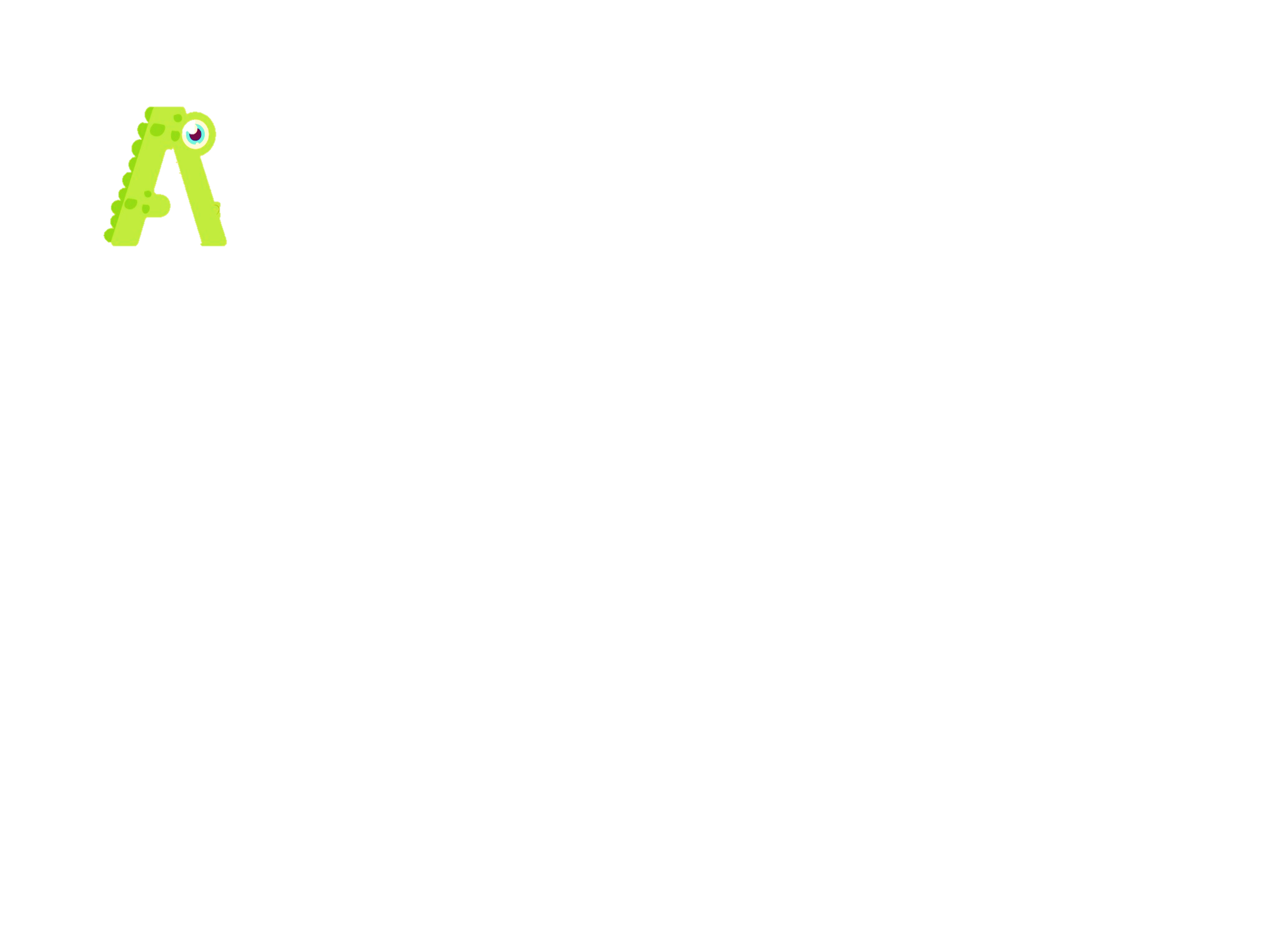 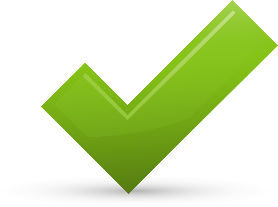 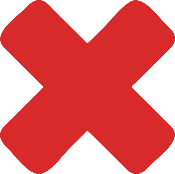 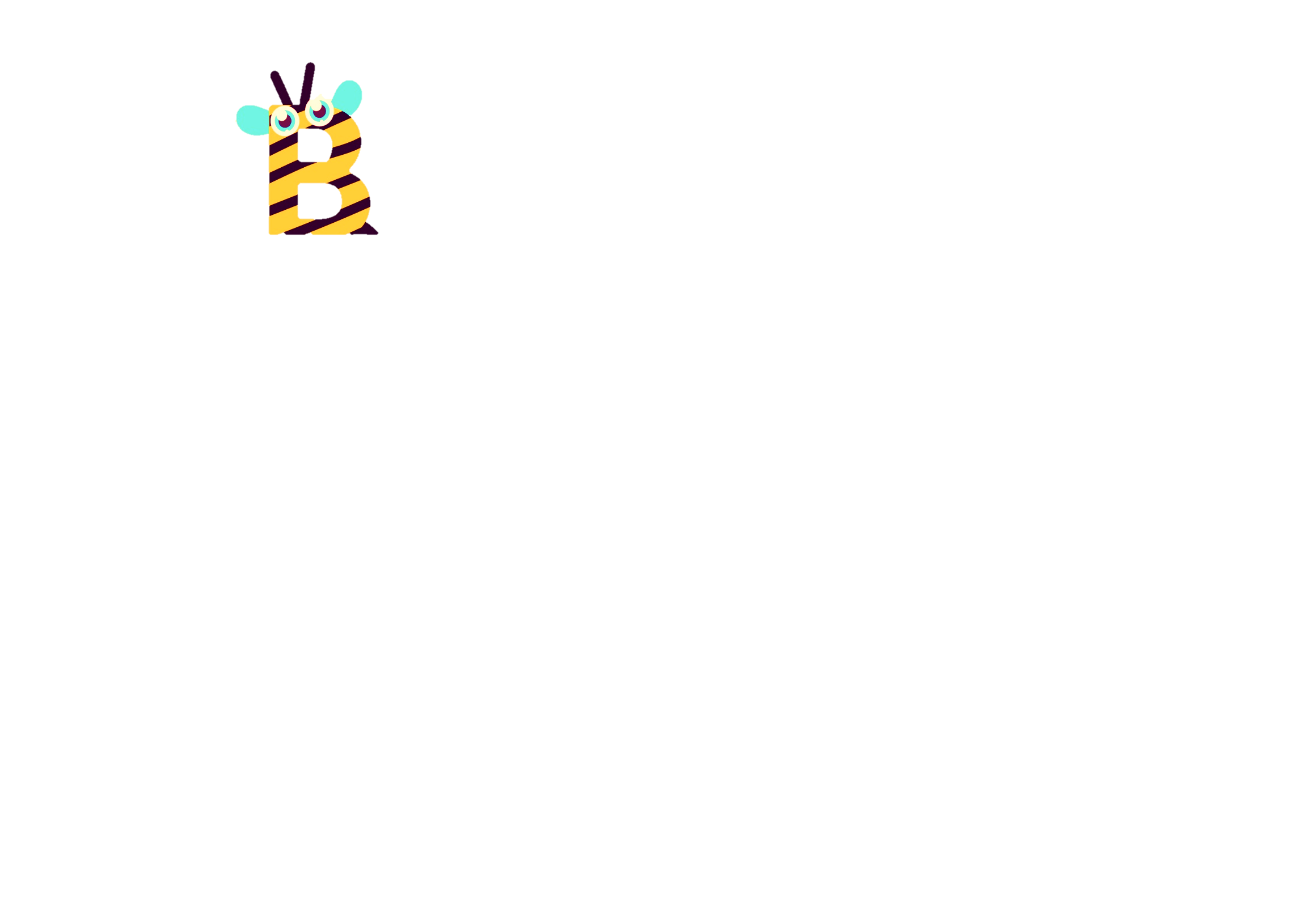 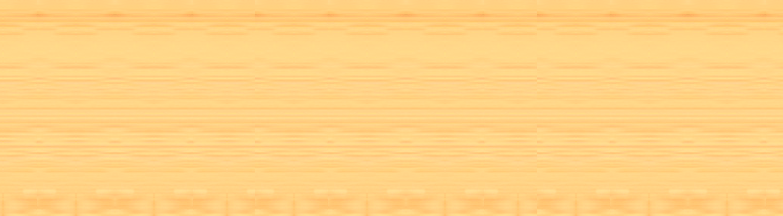 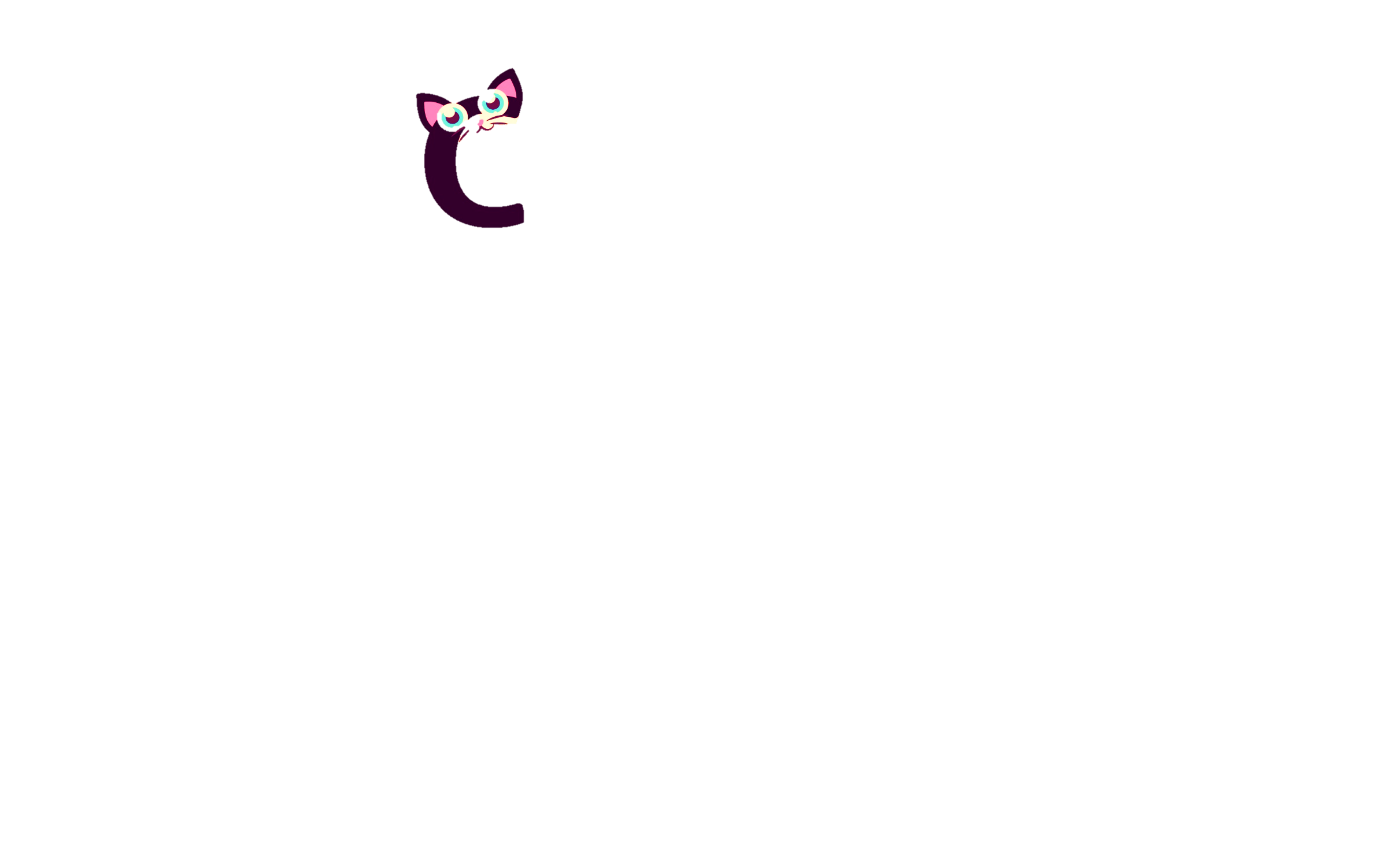 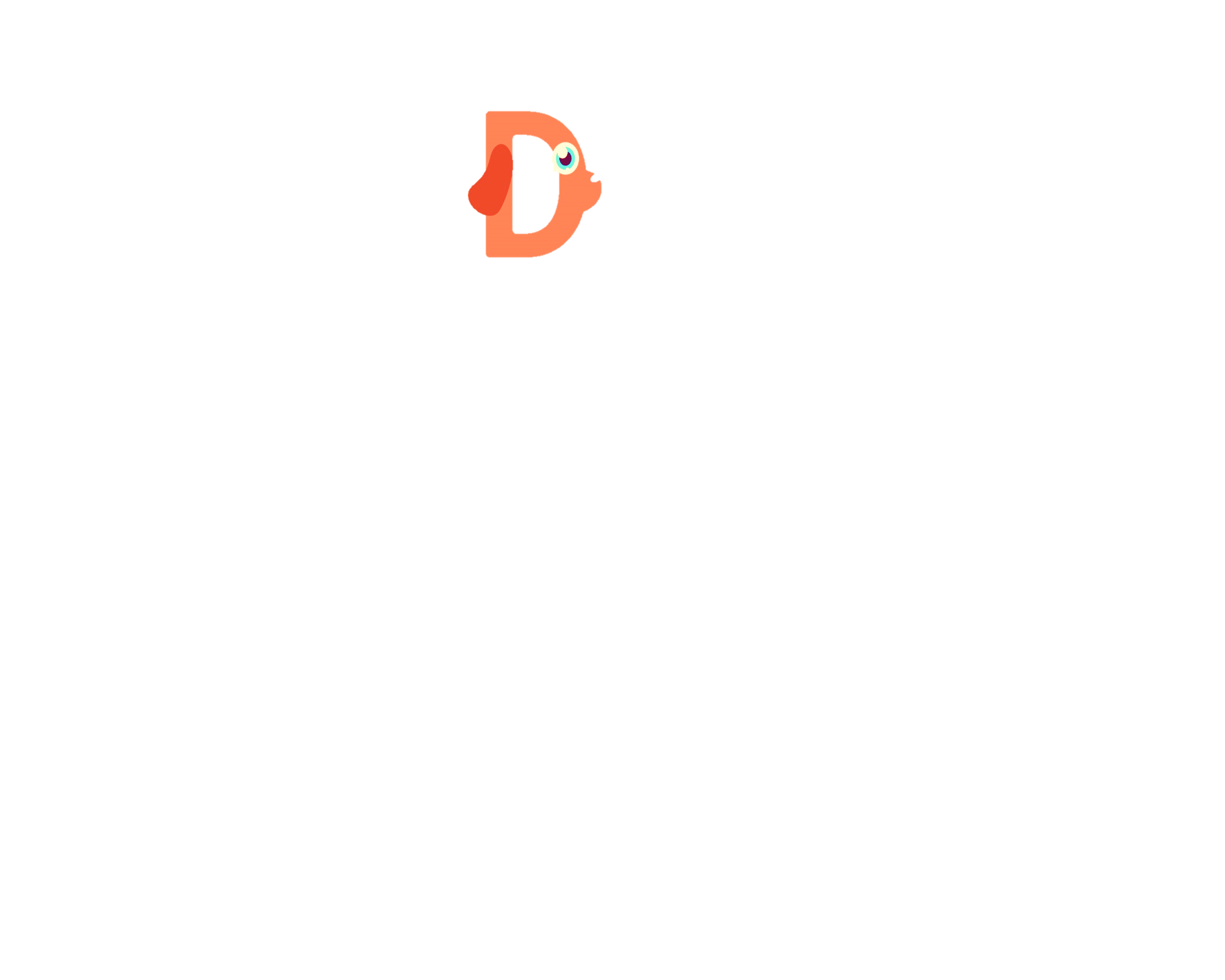 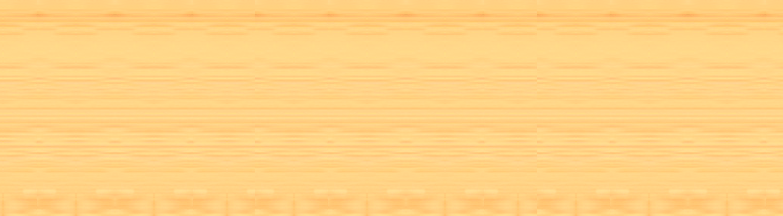 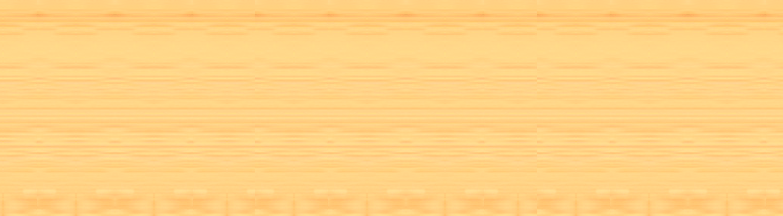 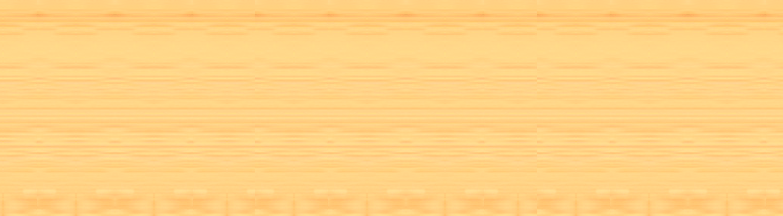 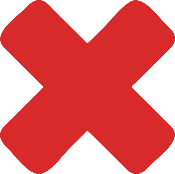 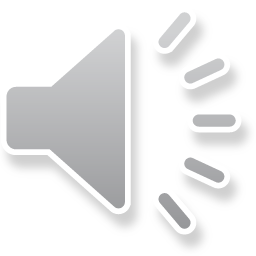 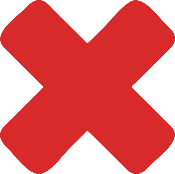 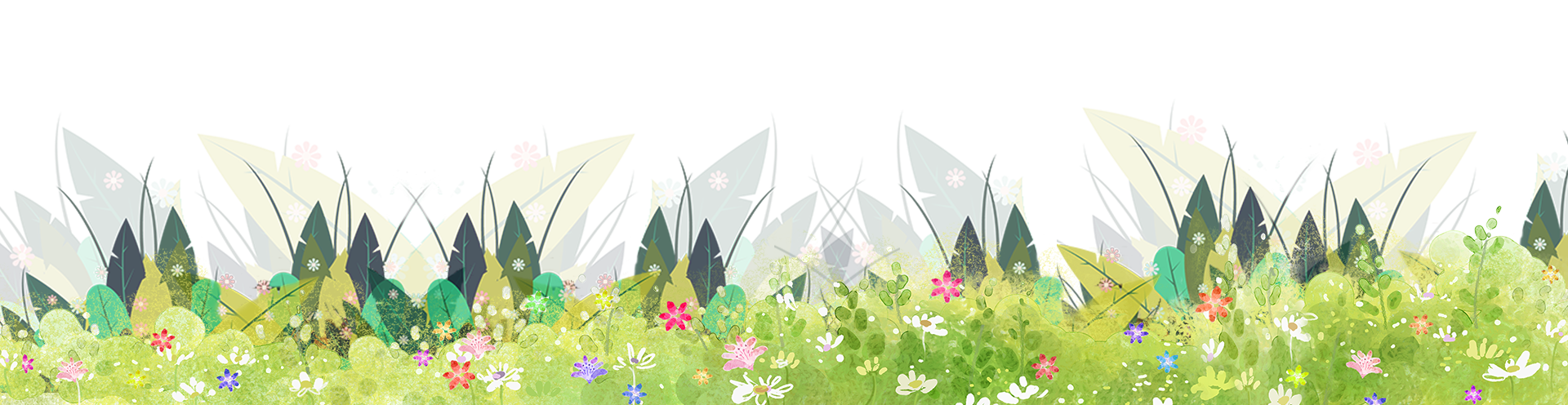 [Speaker Notes: Nhấn vào mầm đậu để quay lại trang chính trò chơi Happy garden.]
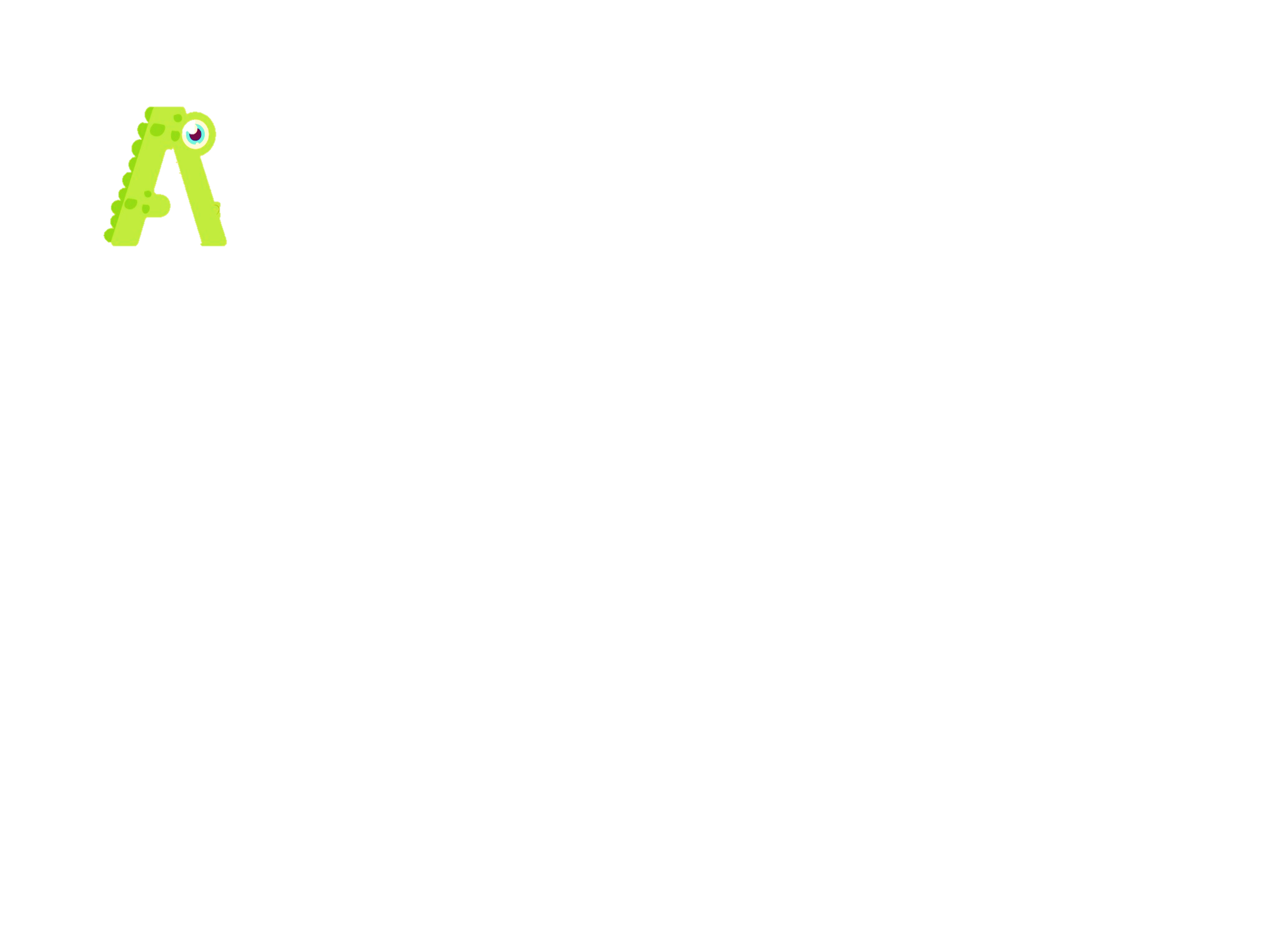 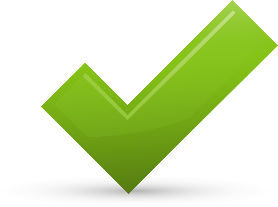 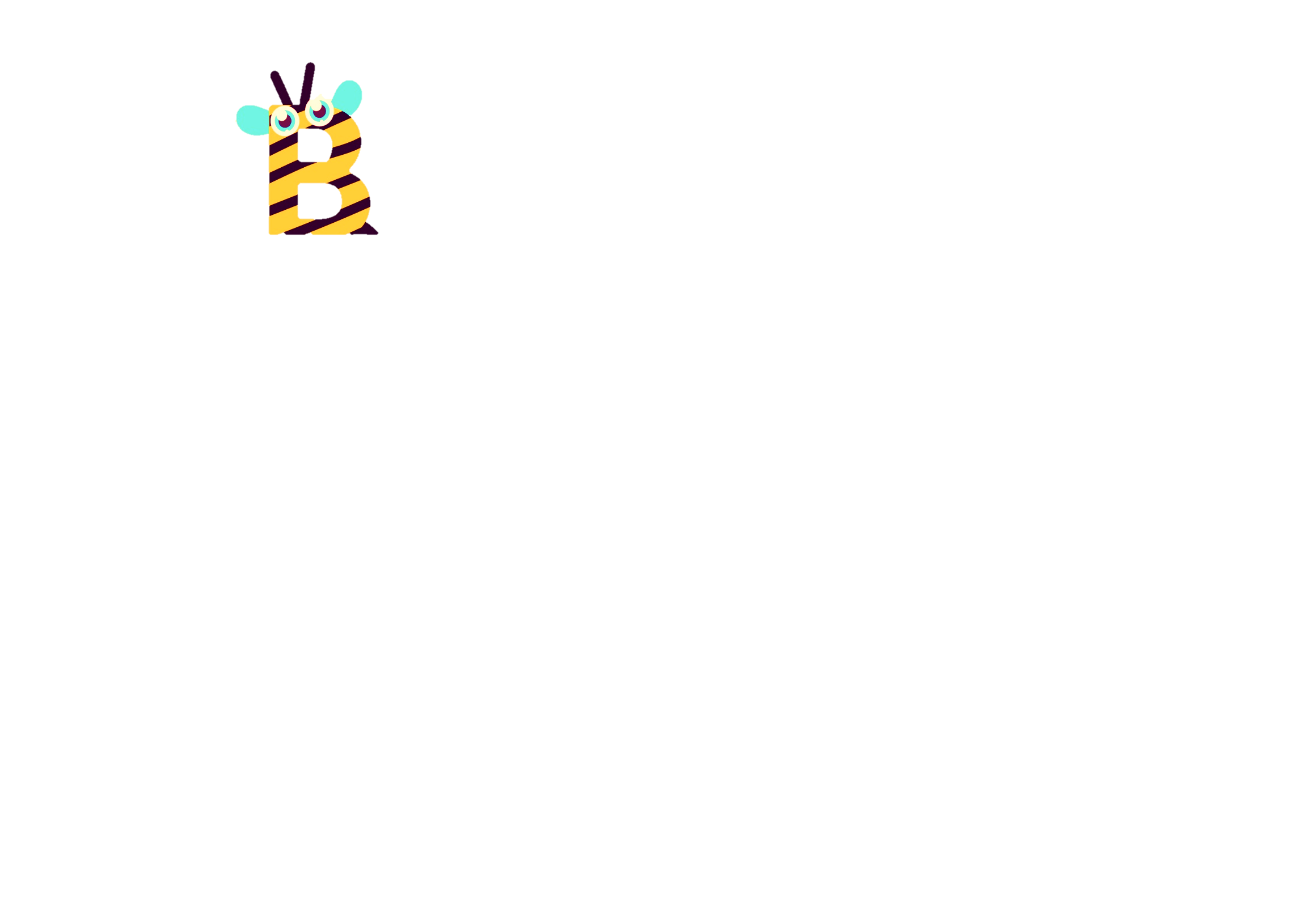 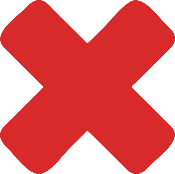 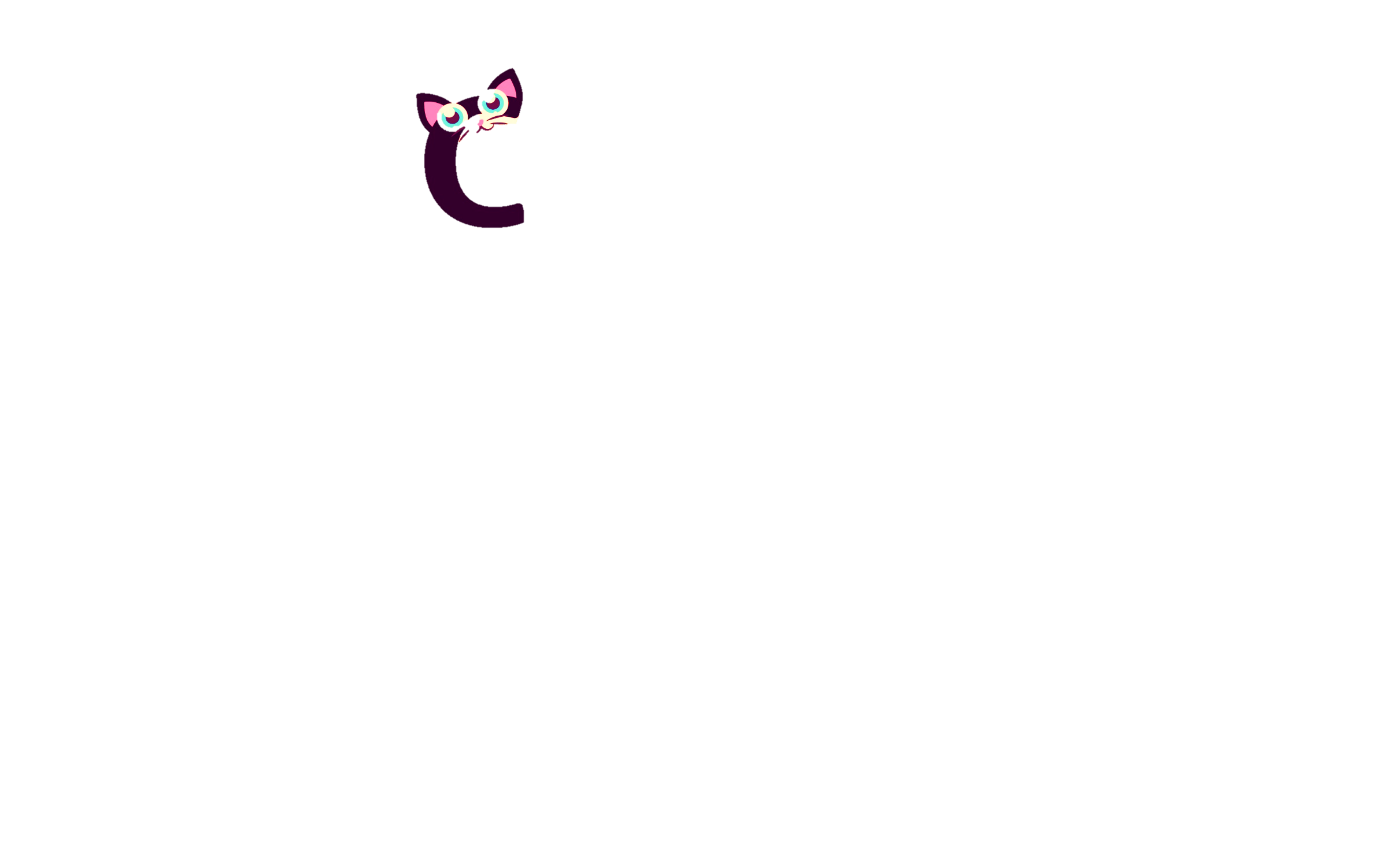 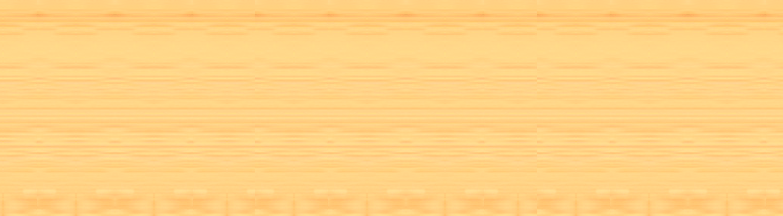 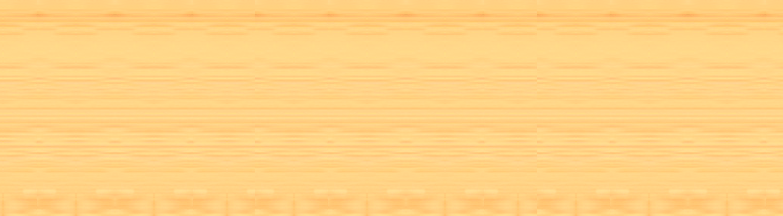 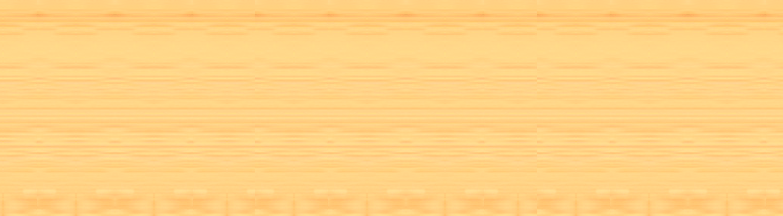 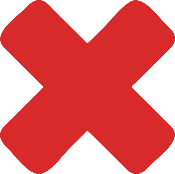 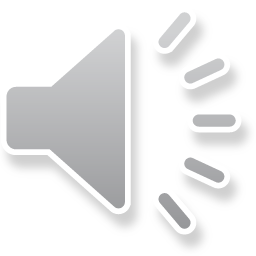 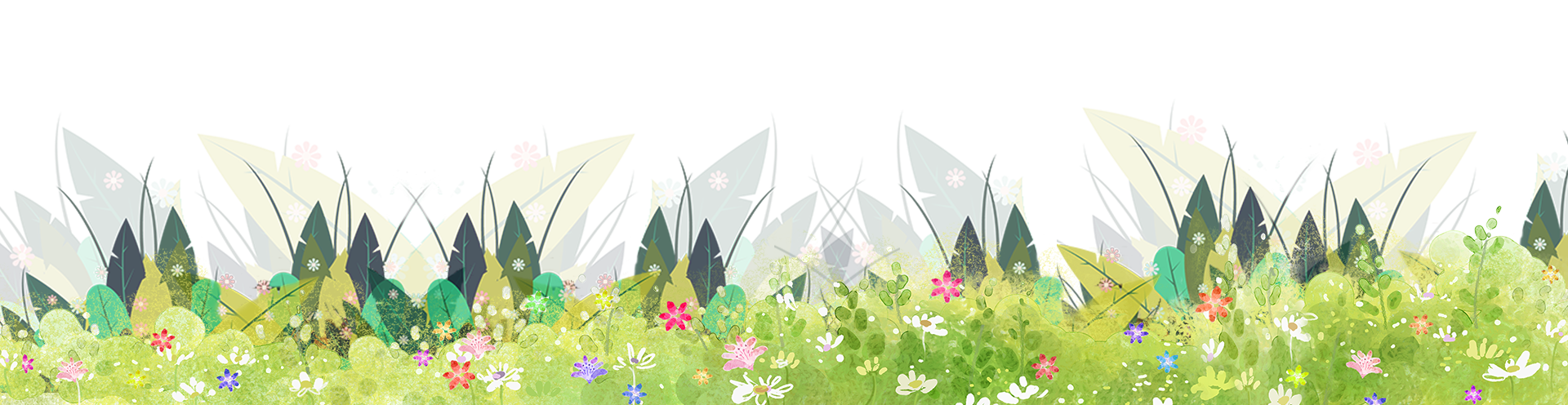 [Speaker Notes: Nhấn vào mầm đậu để quay lại trang chính trò chơi Happy garden.]
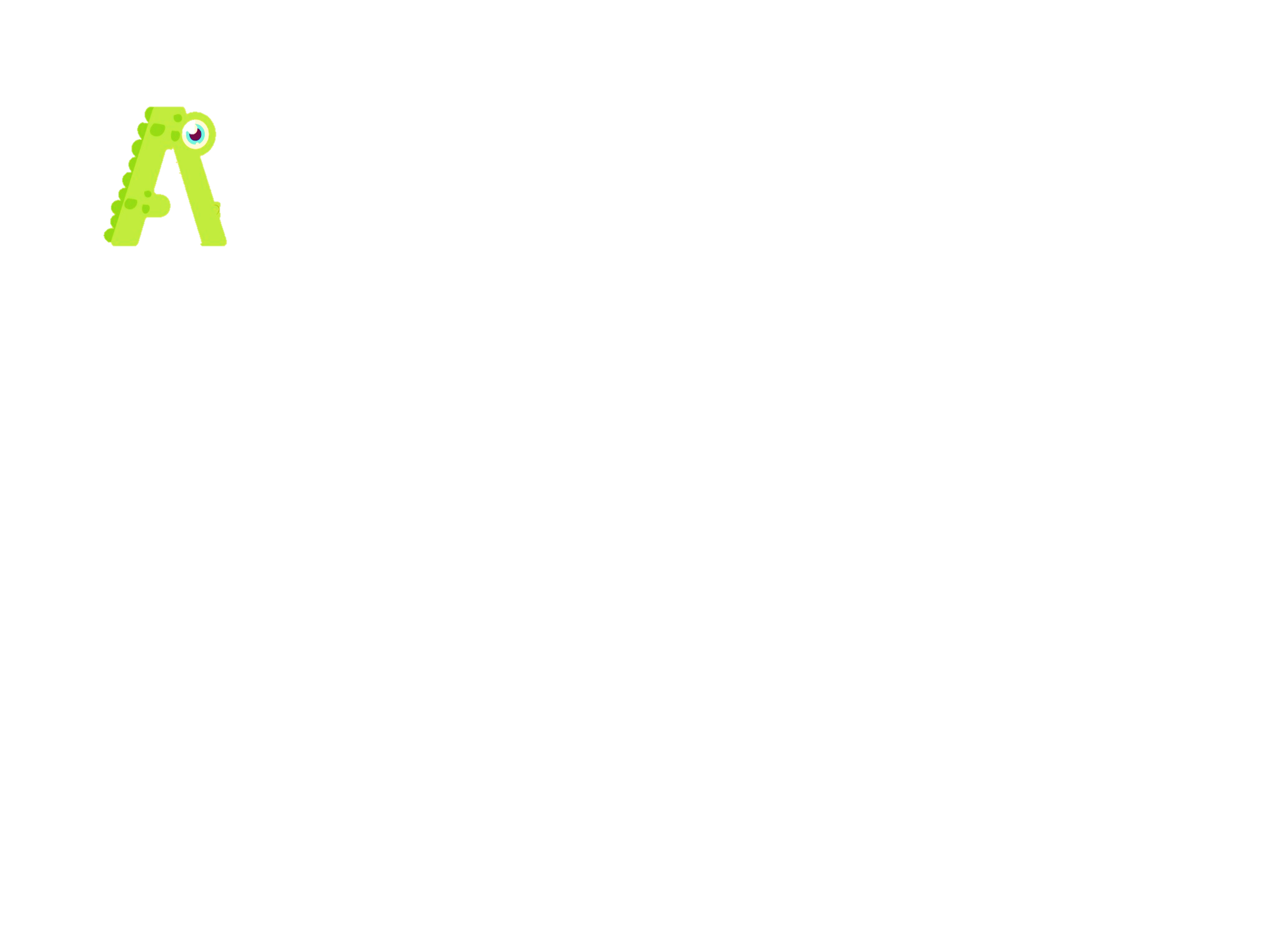 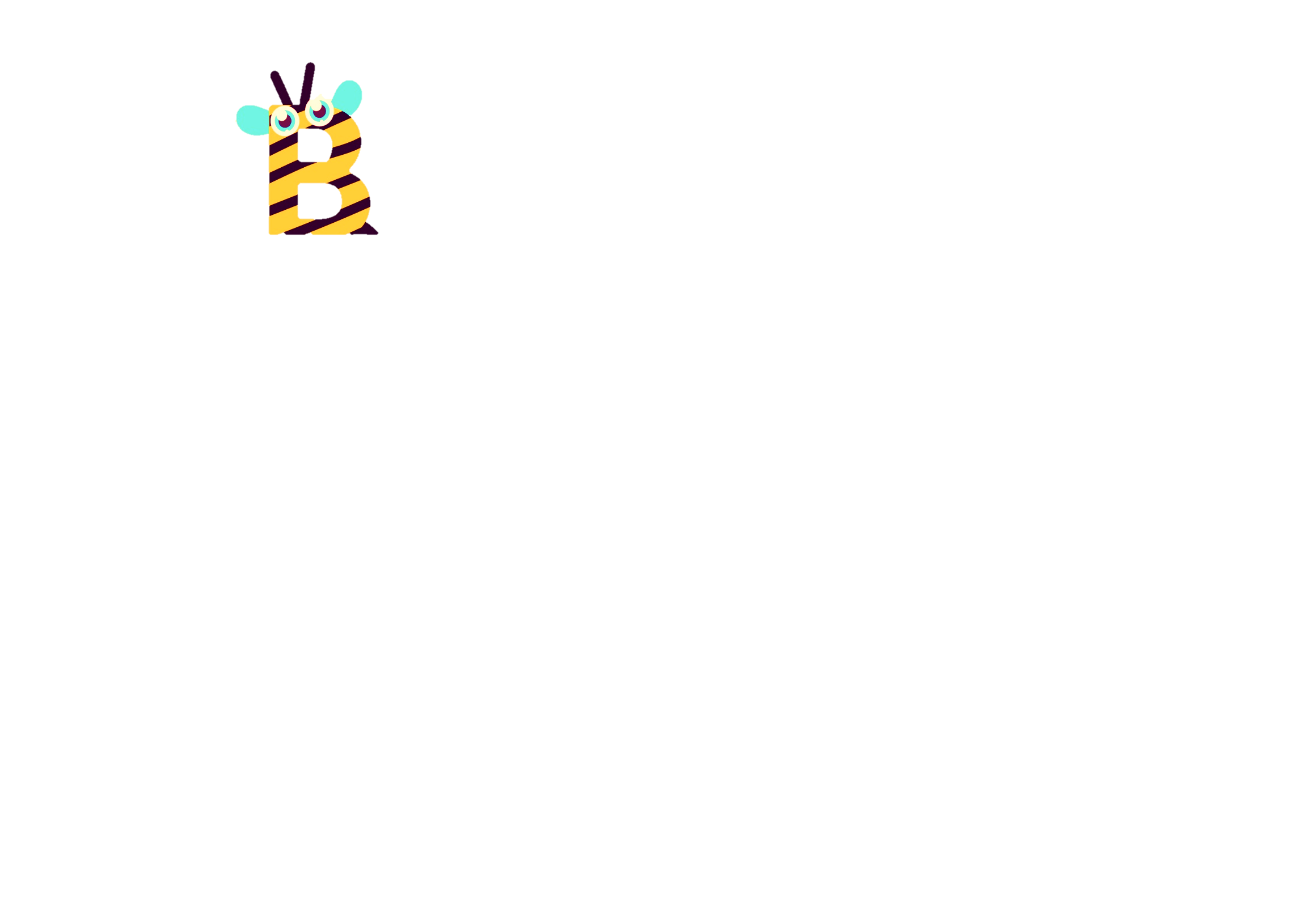 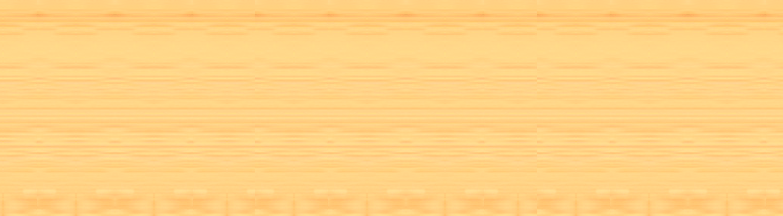 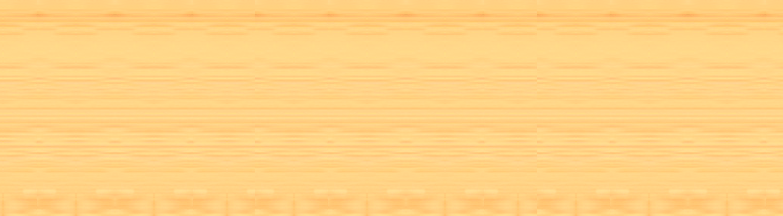 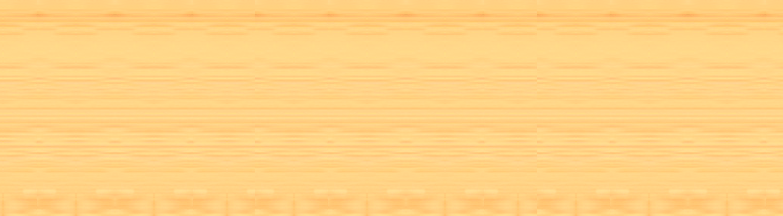 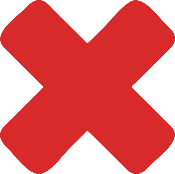 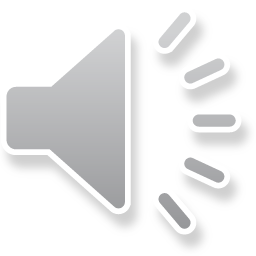 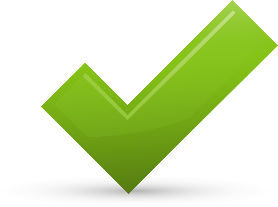 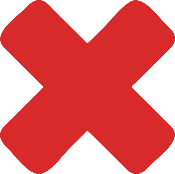 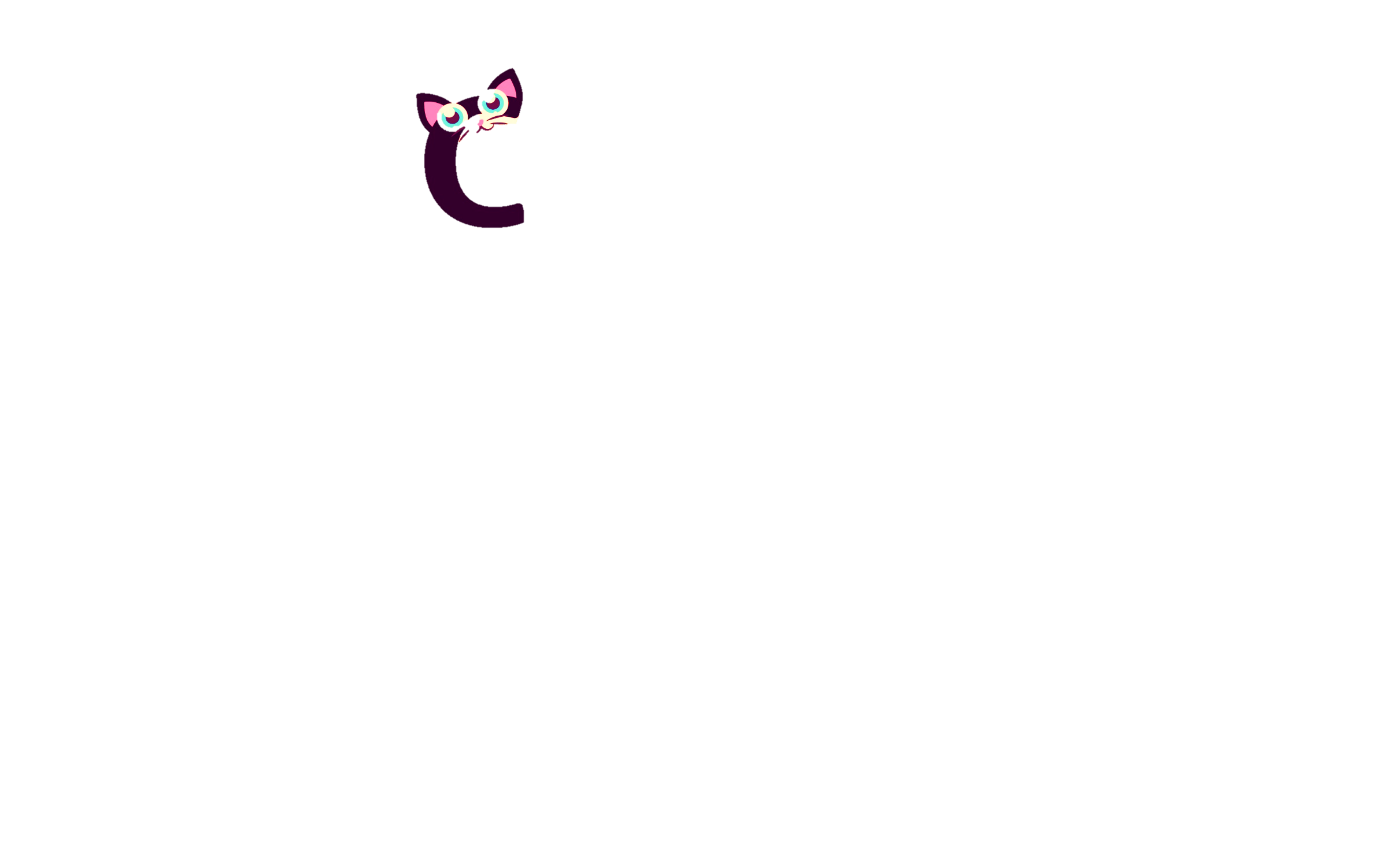 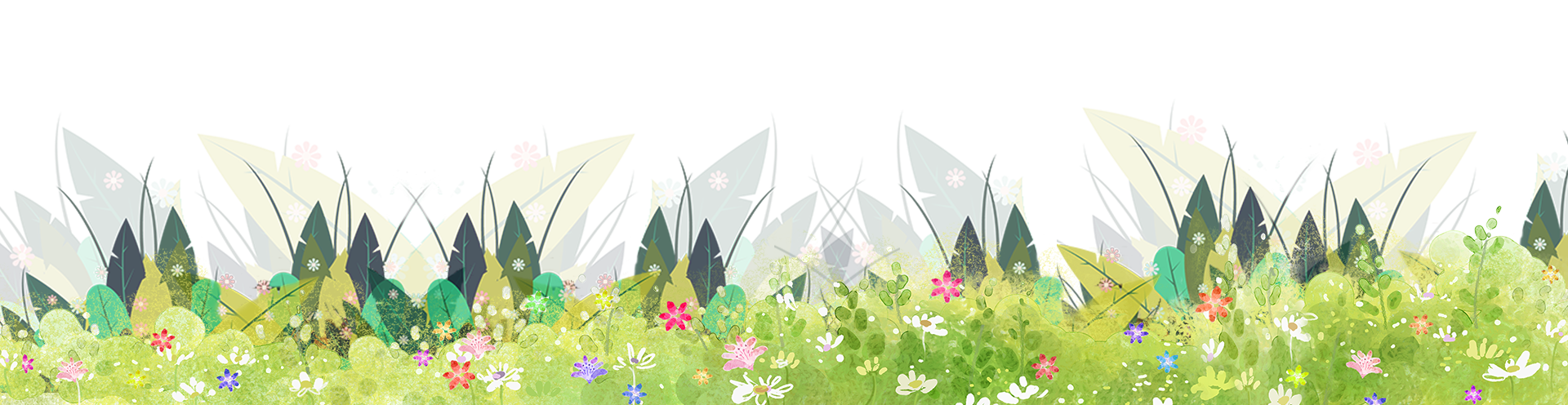 [Speaker Notes: Nhấn vào mầm đậu để quay lại trang chính trò chơi Happy garden.]
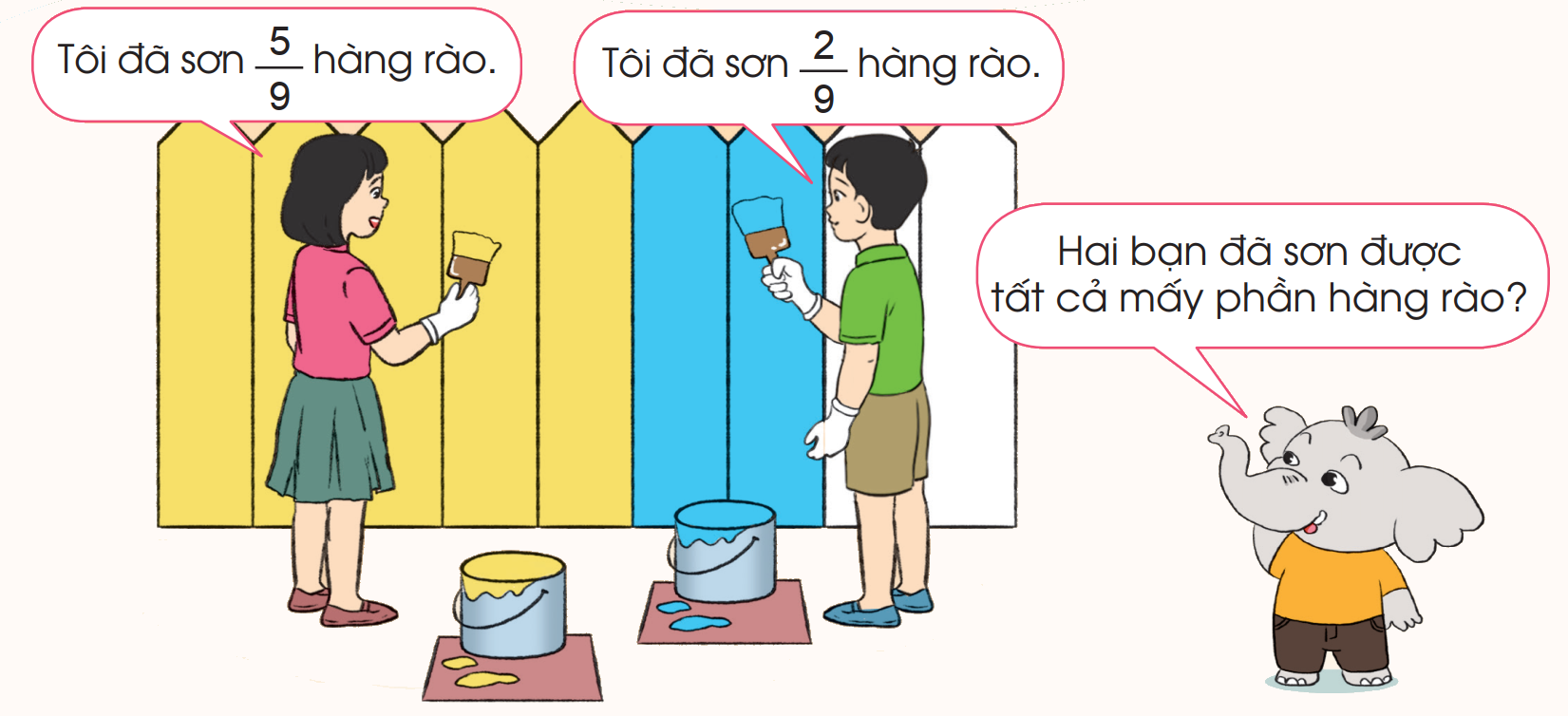 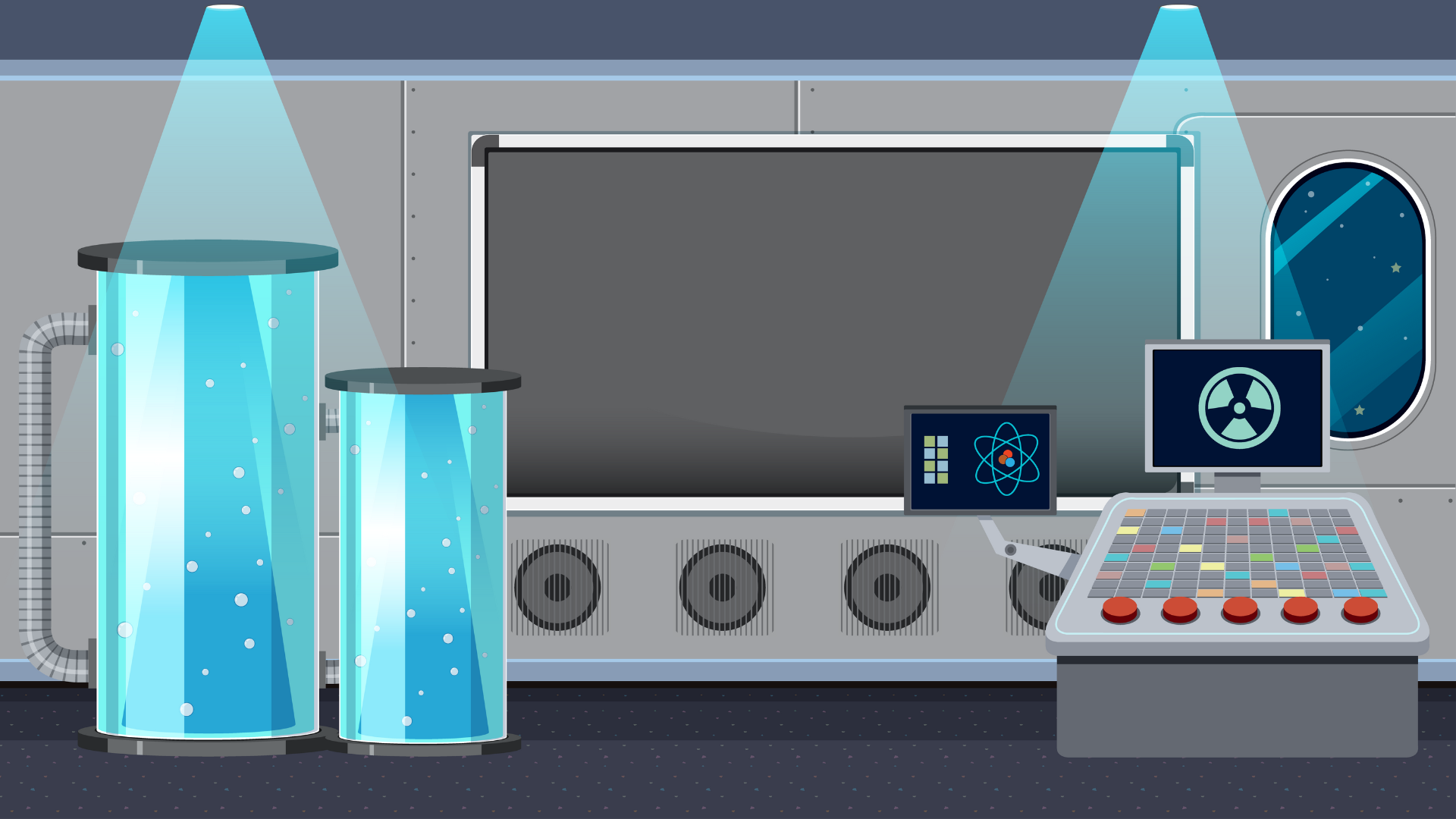 Khám phá
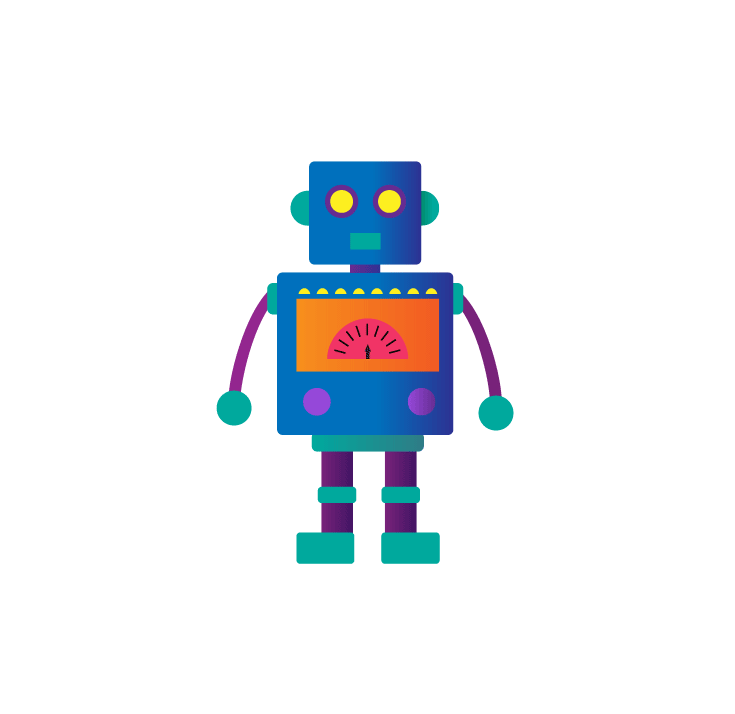 5
9
2
9
7
9
+
1. Tính
= ?
5
9
2
9
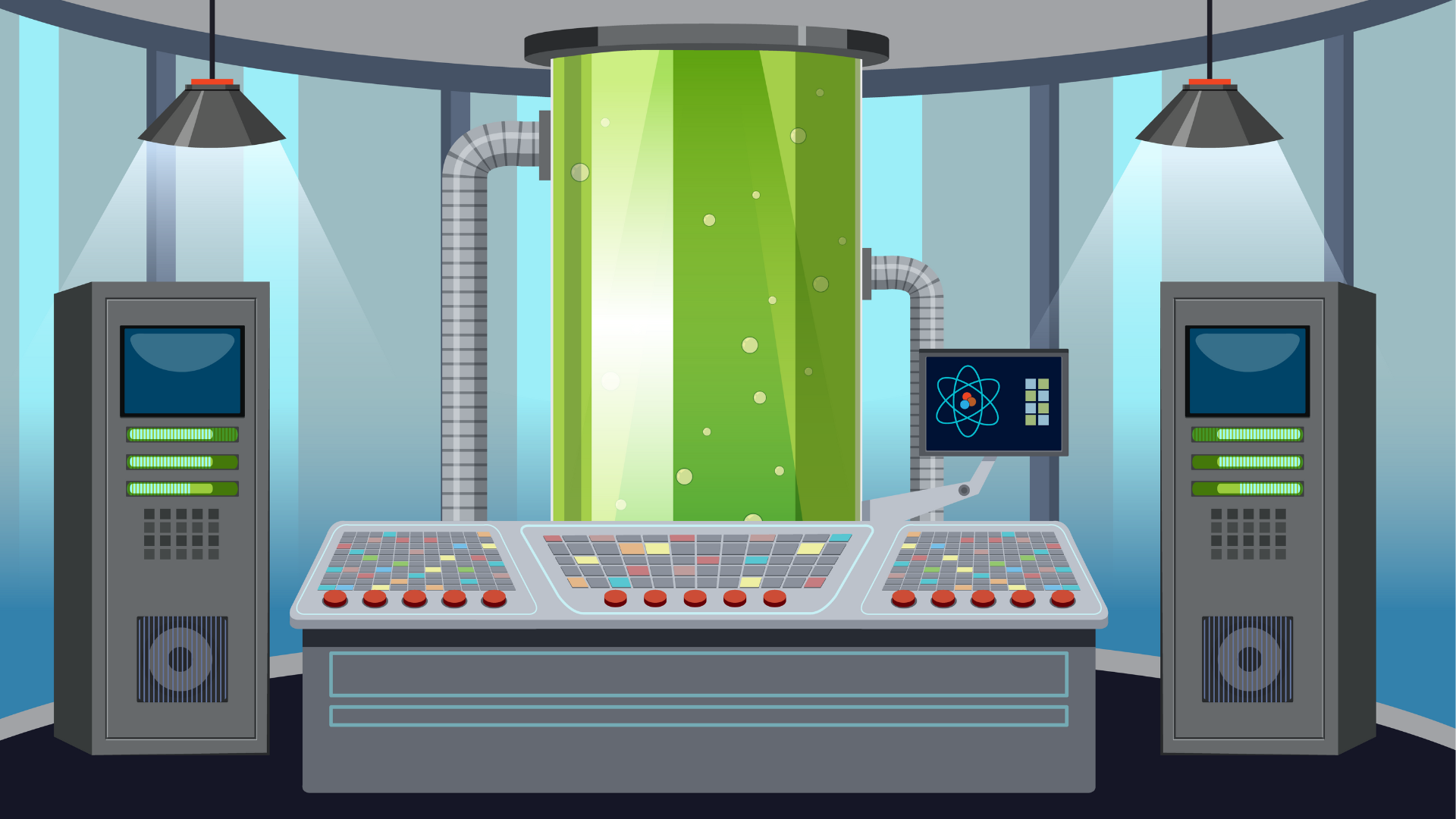 2. Nhận xét
Muốn cộng hai phân số có cùng mẫu số, ta cộng hai tử số với nhau và giữ nguyên mẫu số.
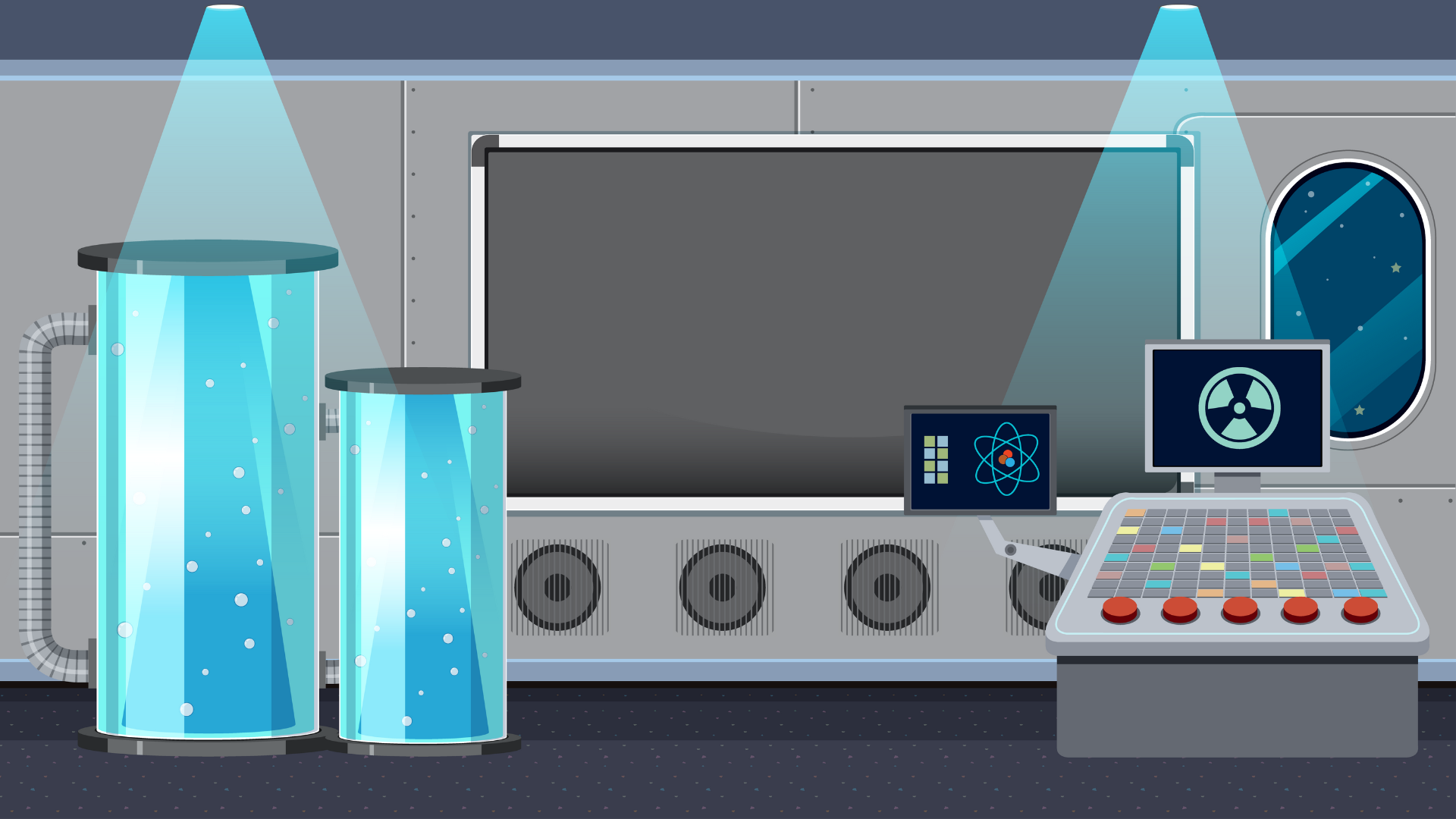 Luyện tập
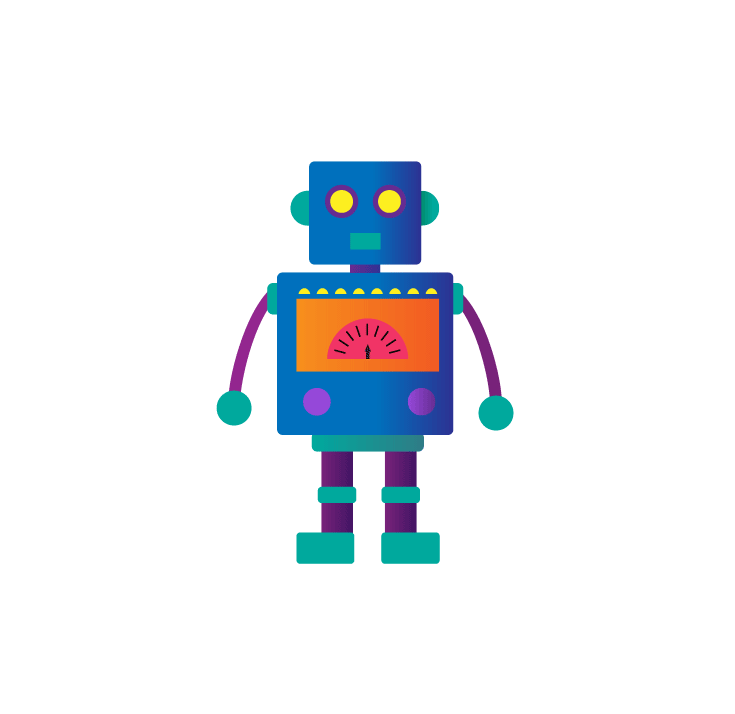 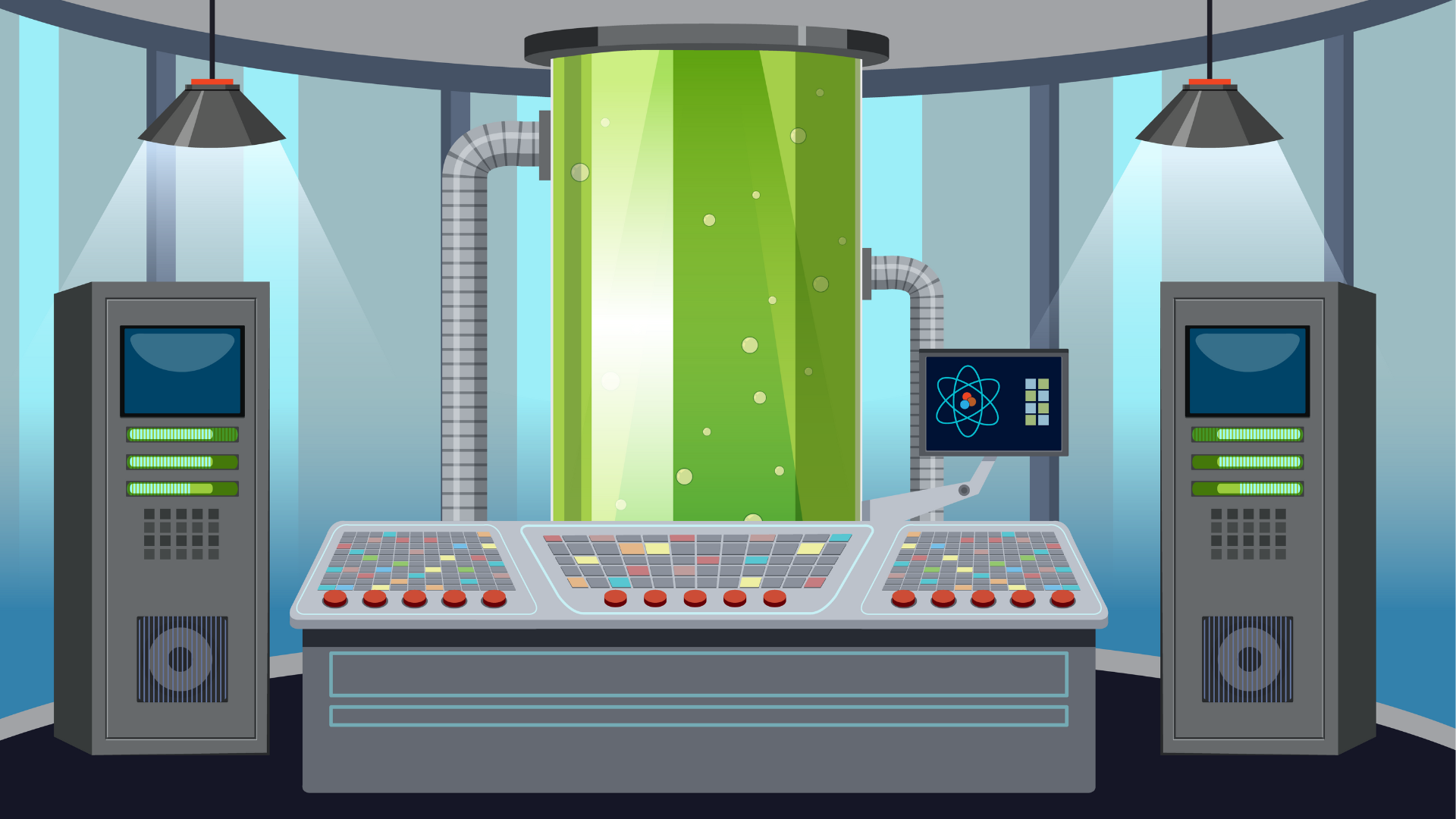 Bài 1. Tính:
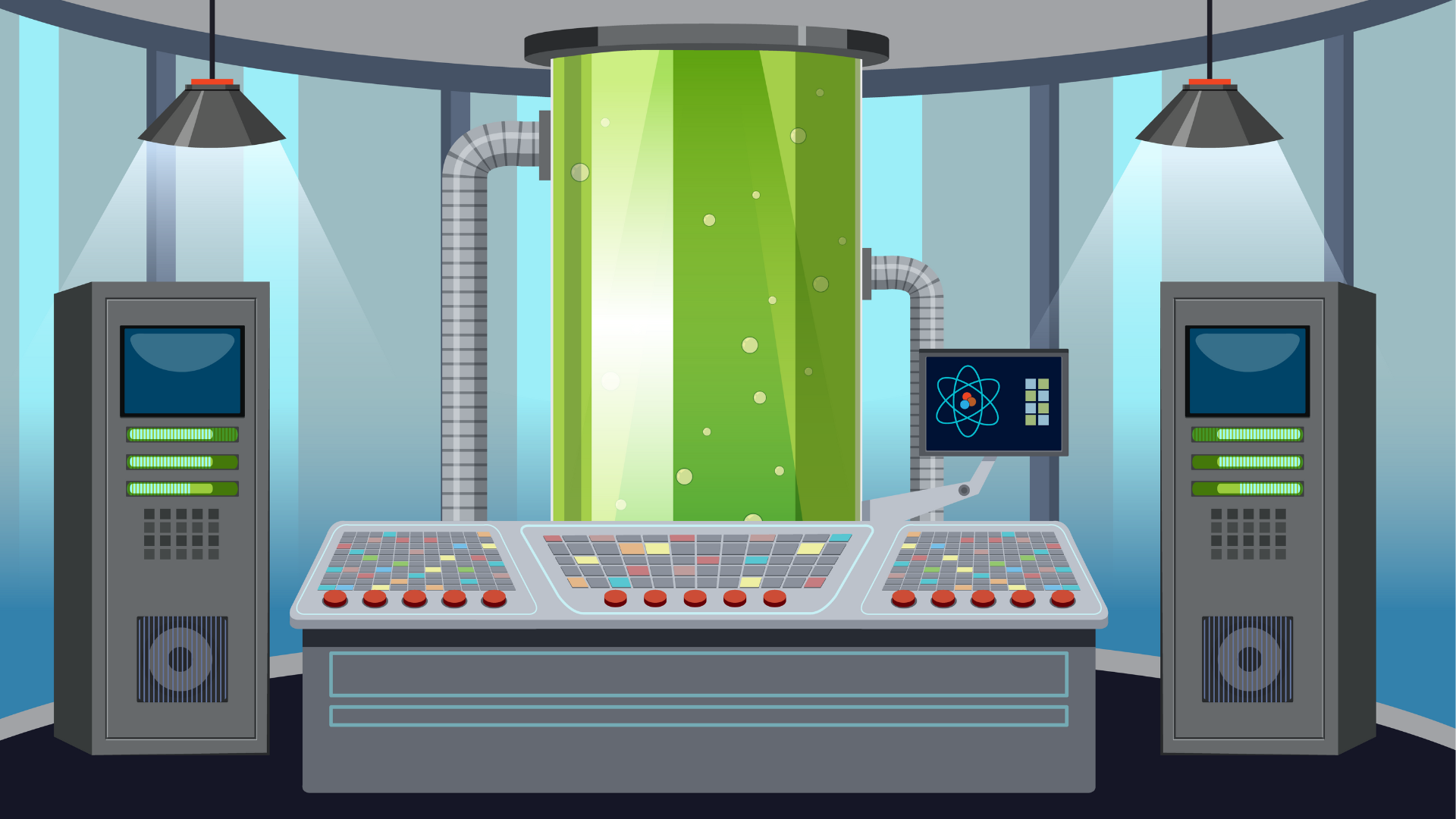 Bài 1. Tính:
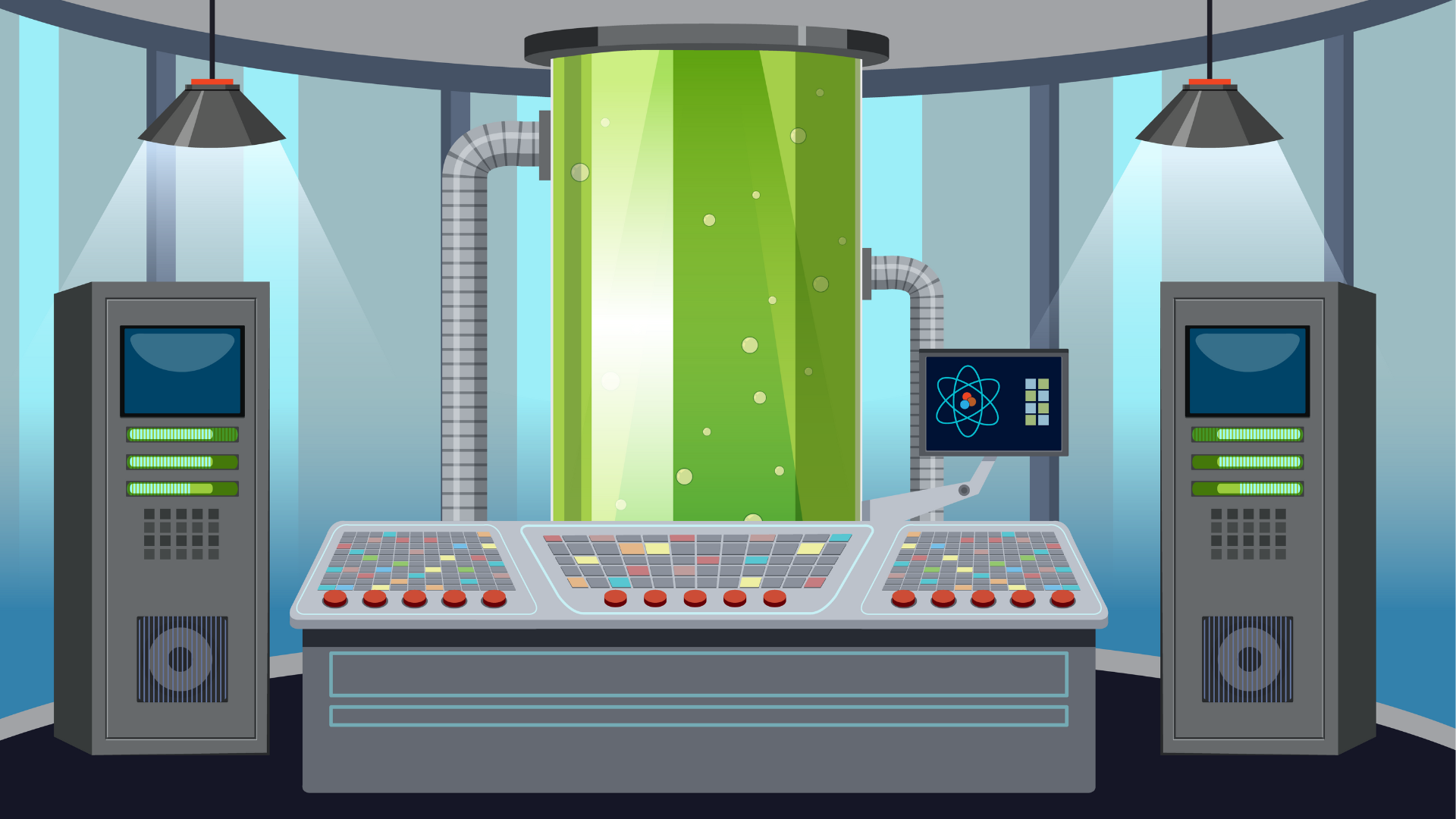 Bài 3. Chọn cách tính đúng:
4 + 3 
5 + 5
4
5
7
5
4 + 3 
5
7
10
3
5
4
5
3
5
A.
B.
=
+
=
+
=
=
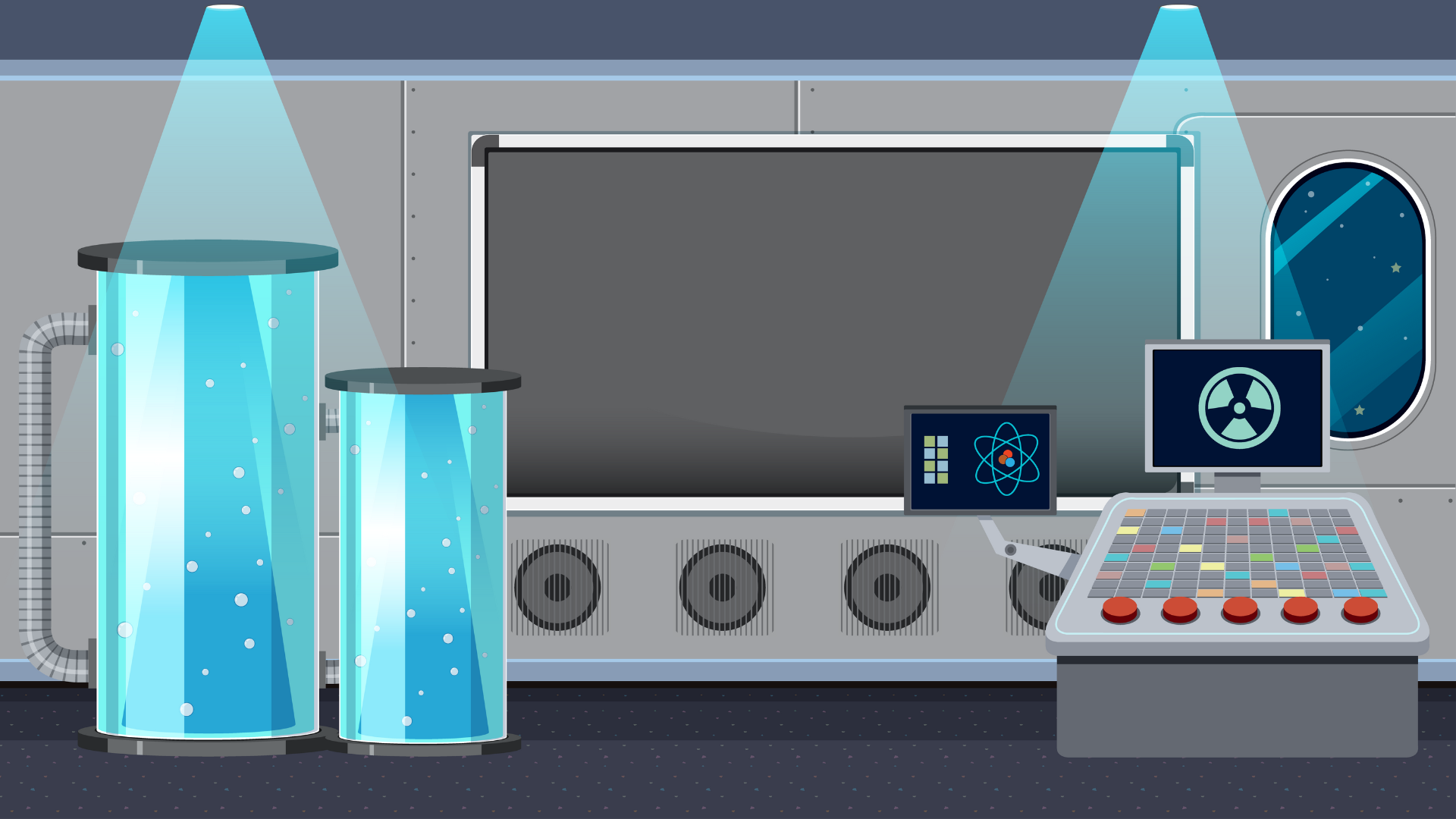 Vận  dụng
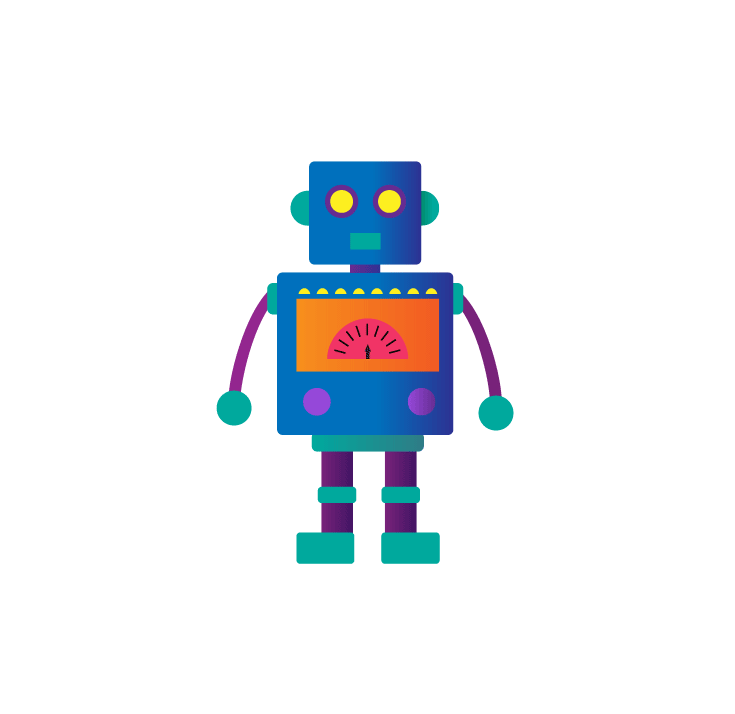 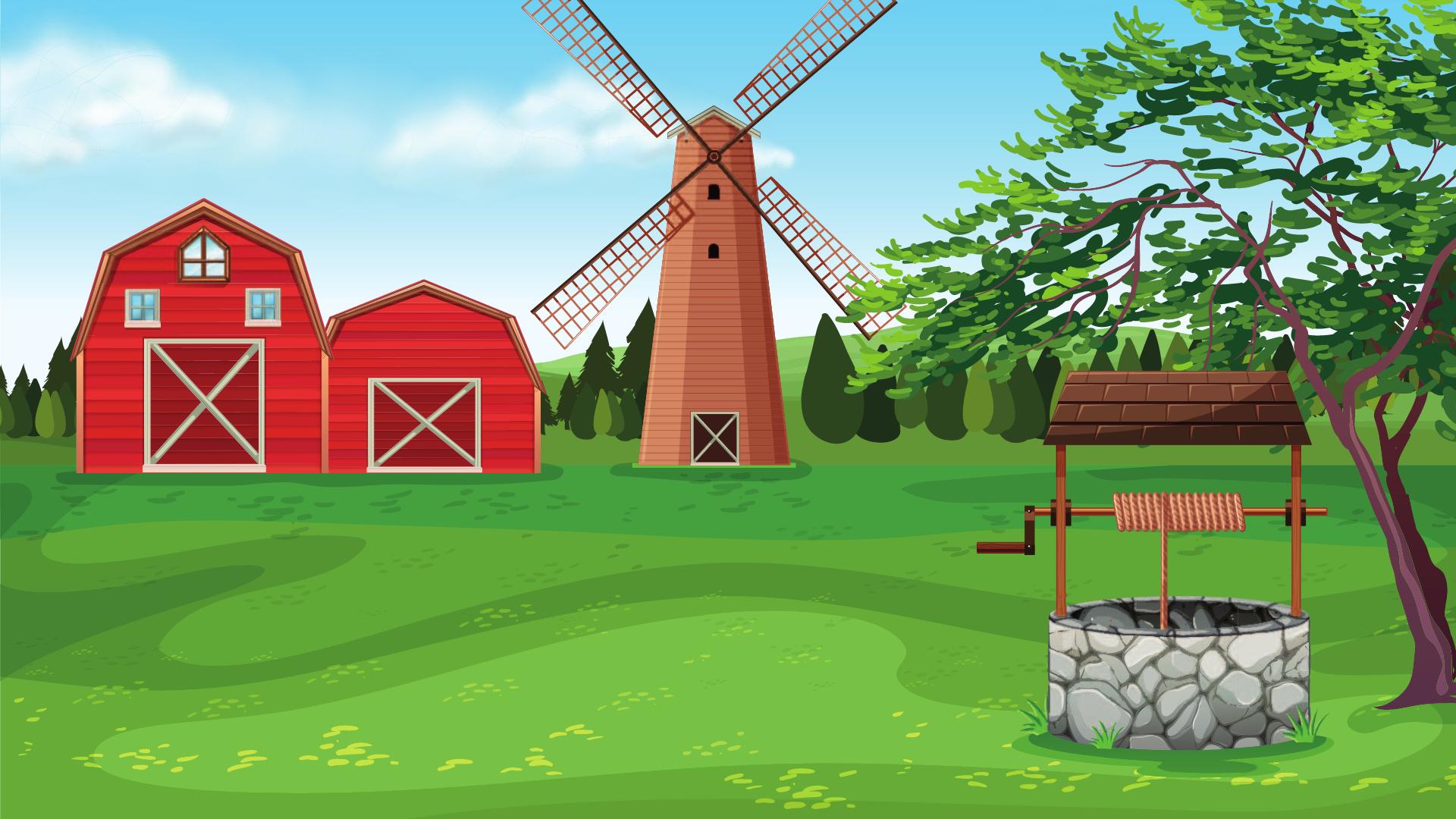 Vận chuyển cà chua
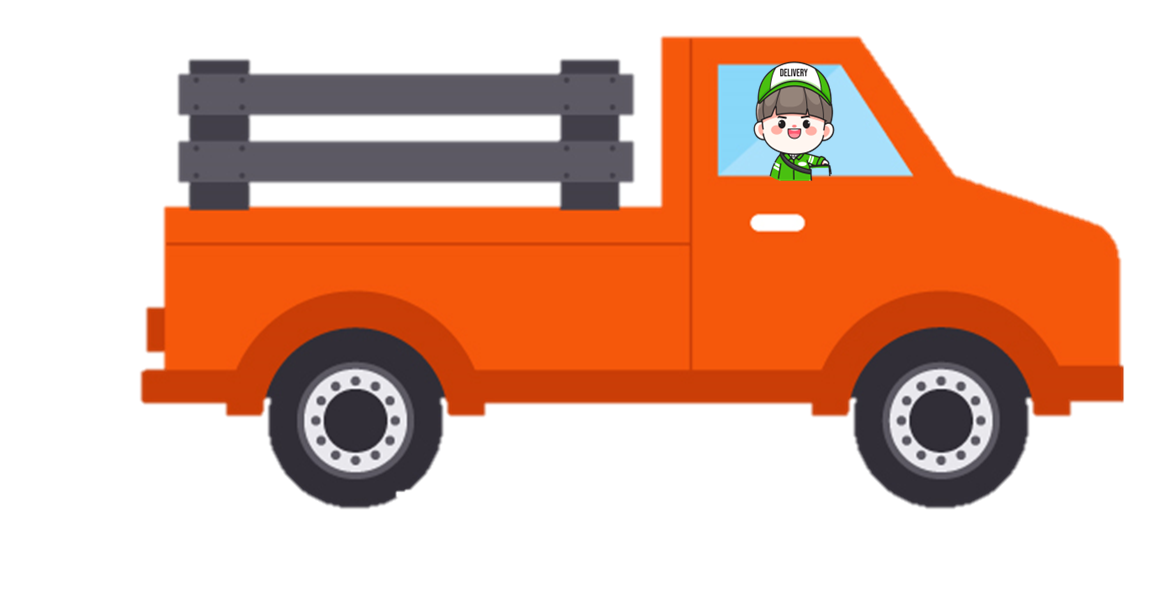 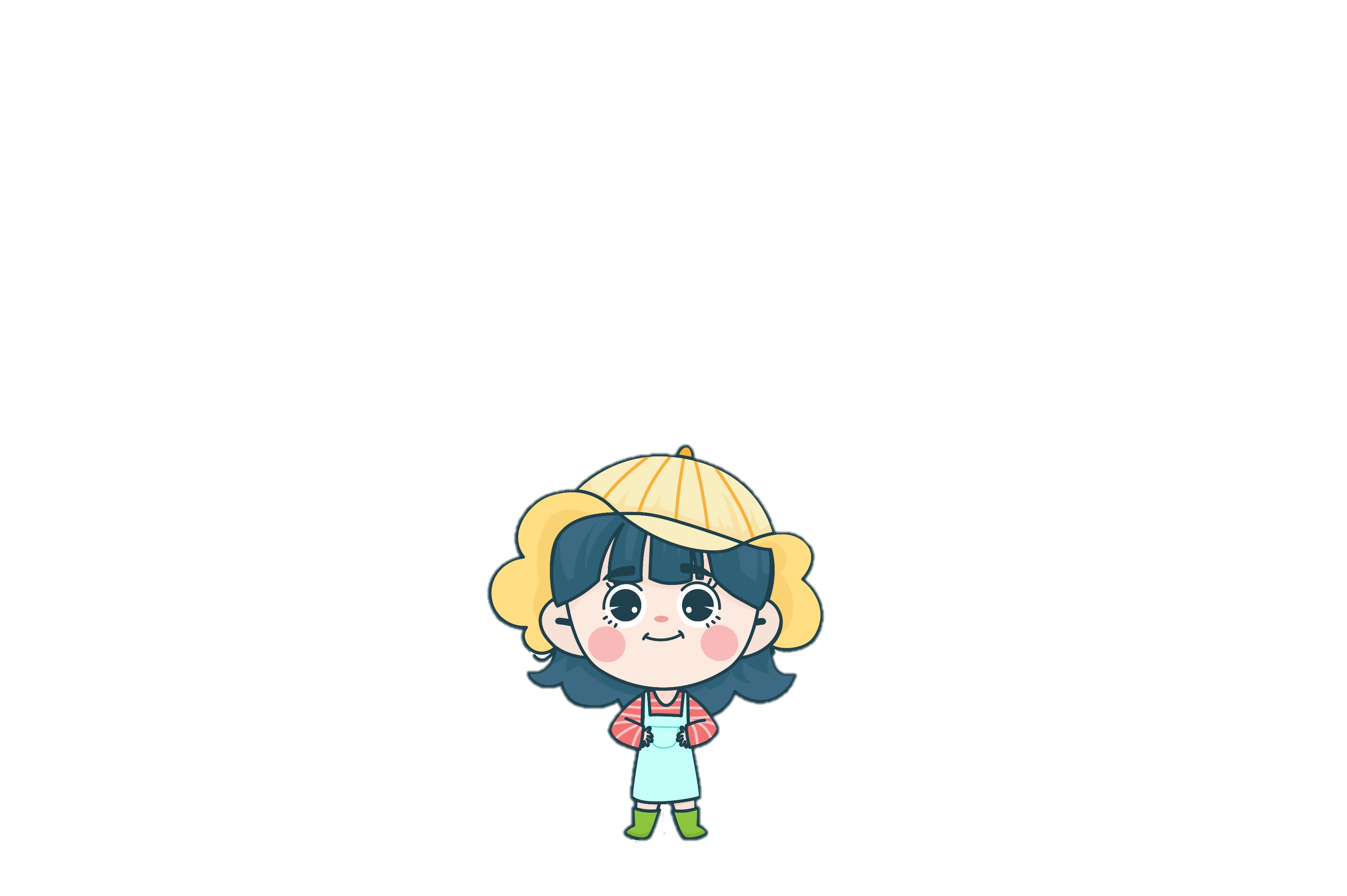 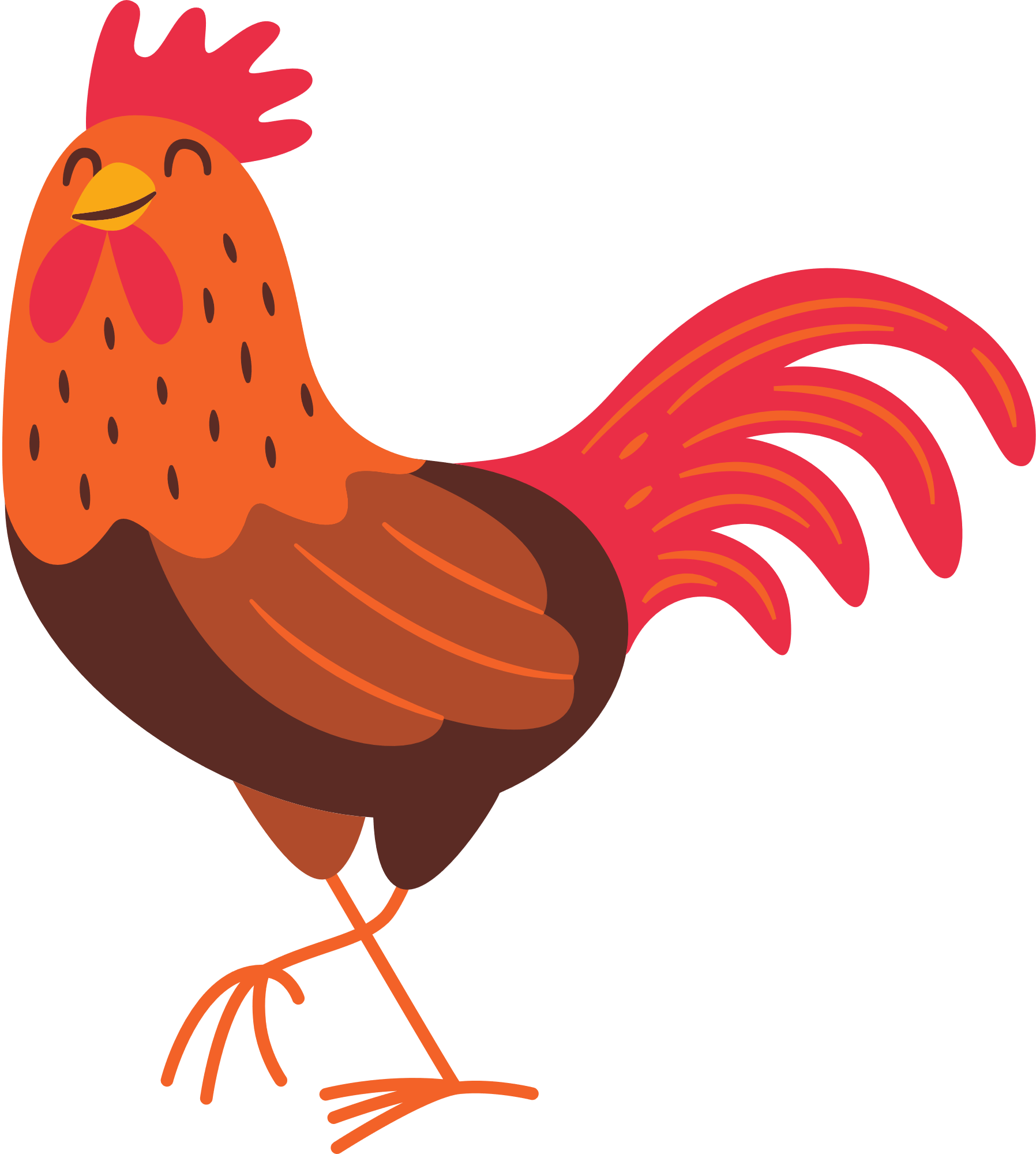 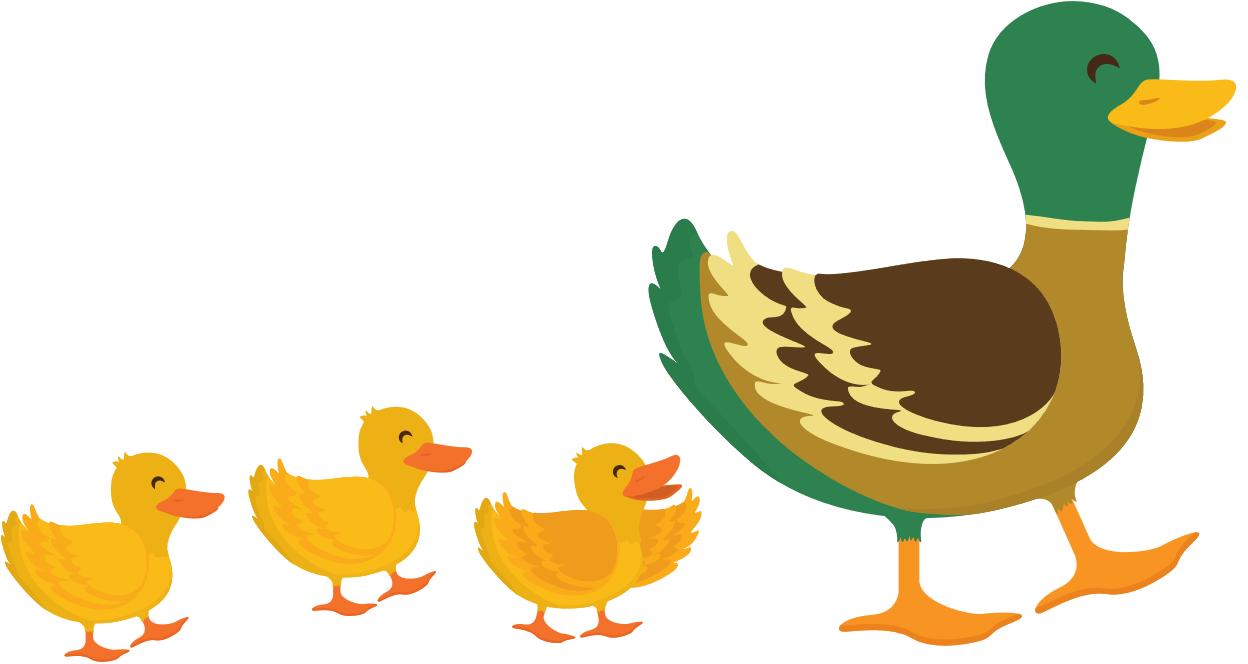 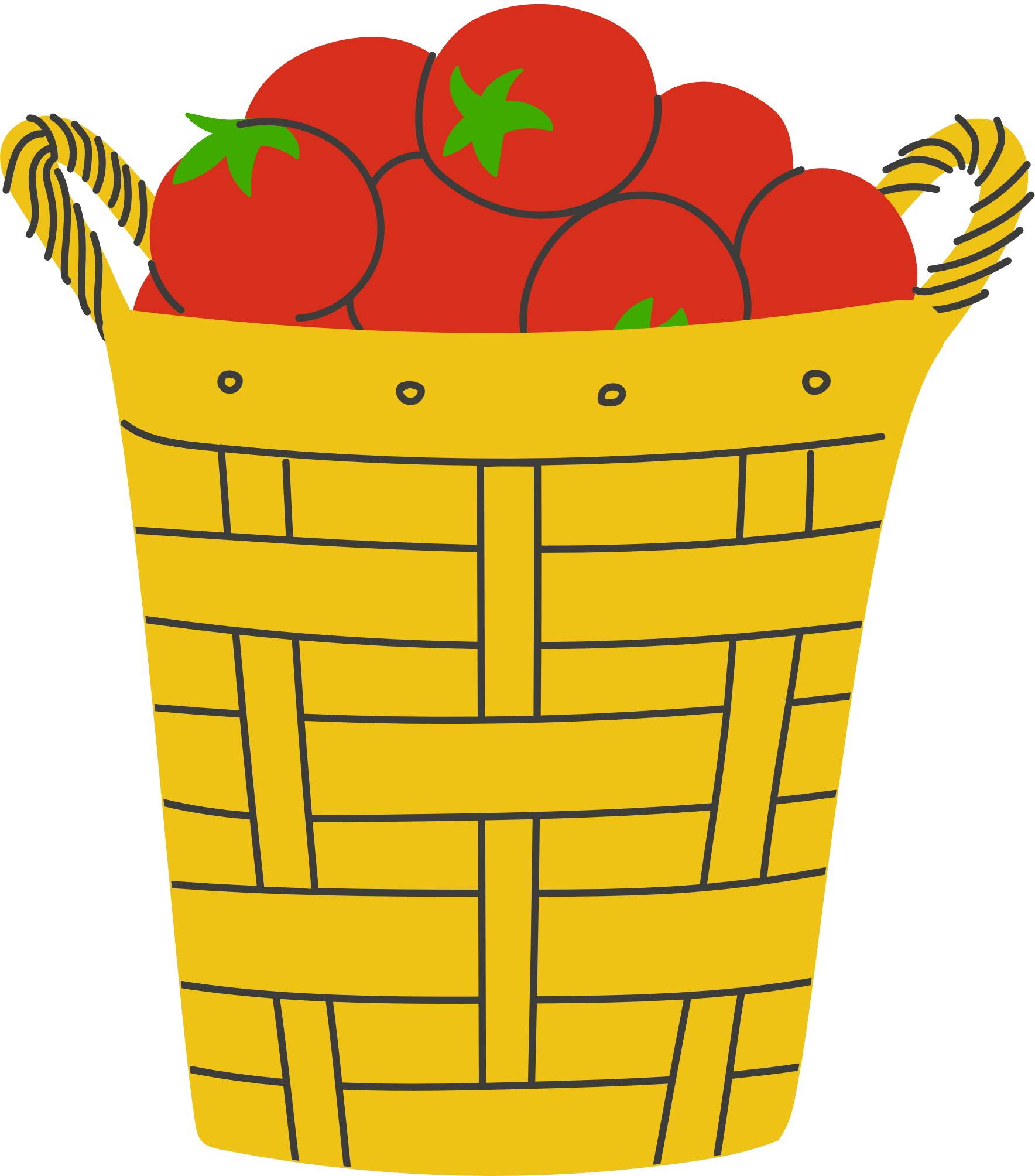 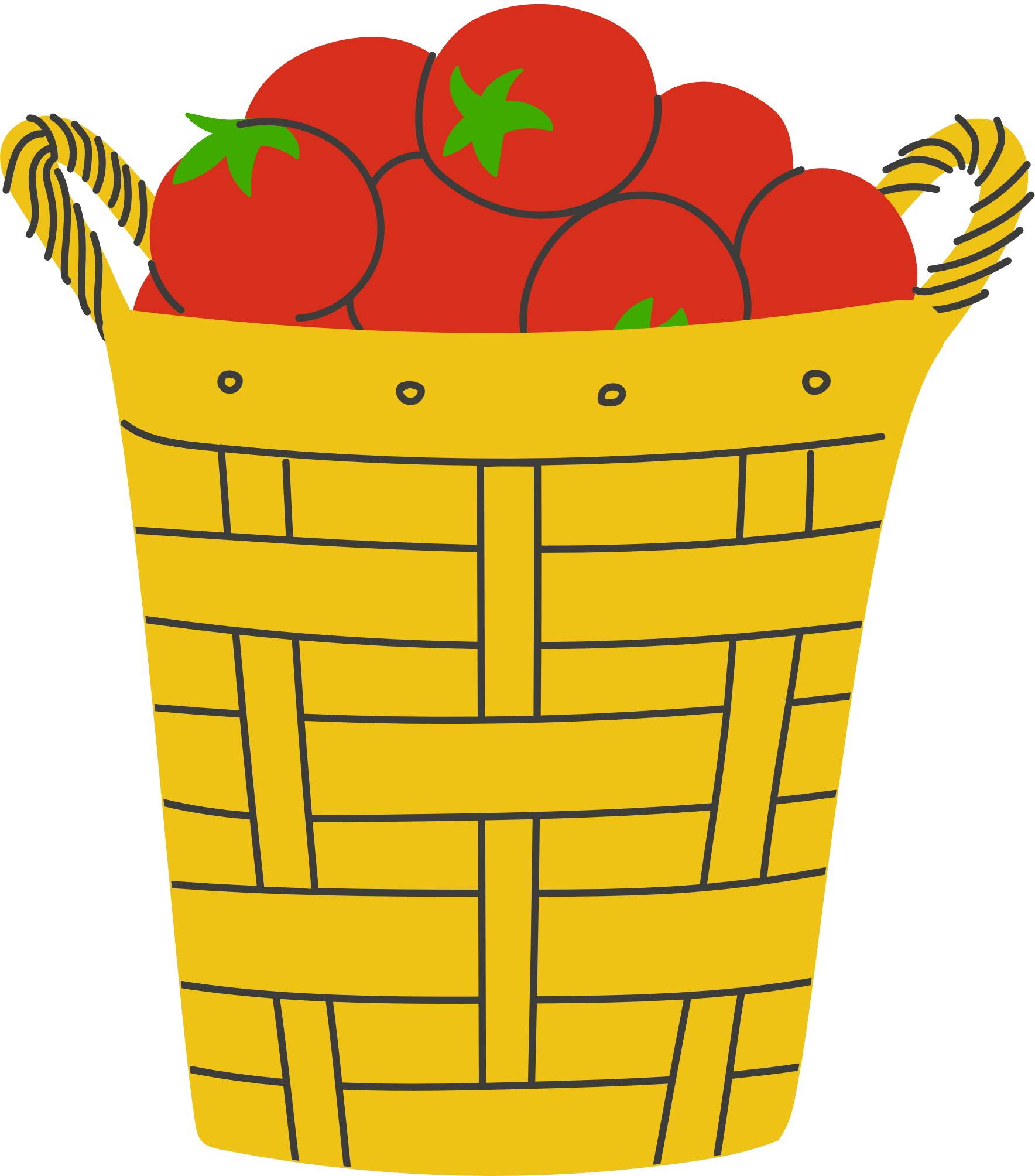 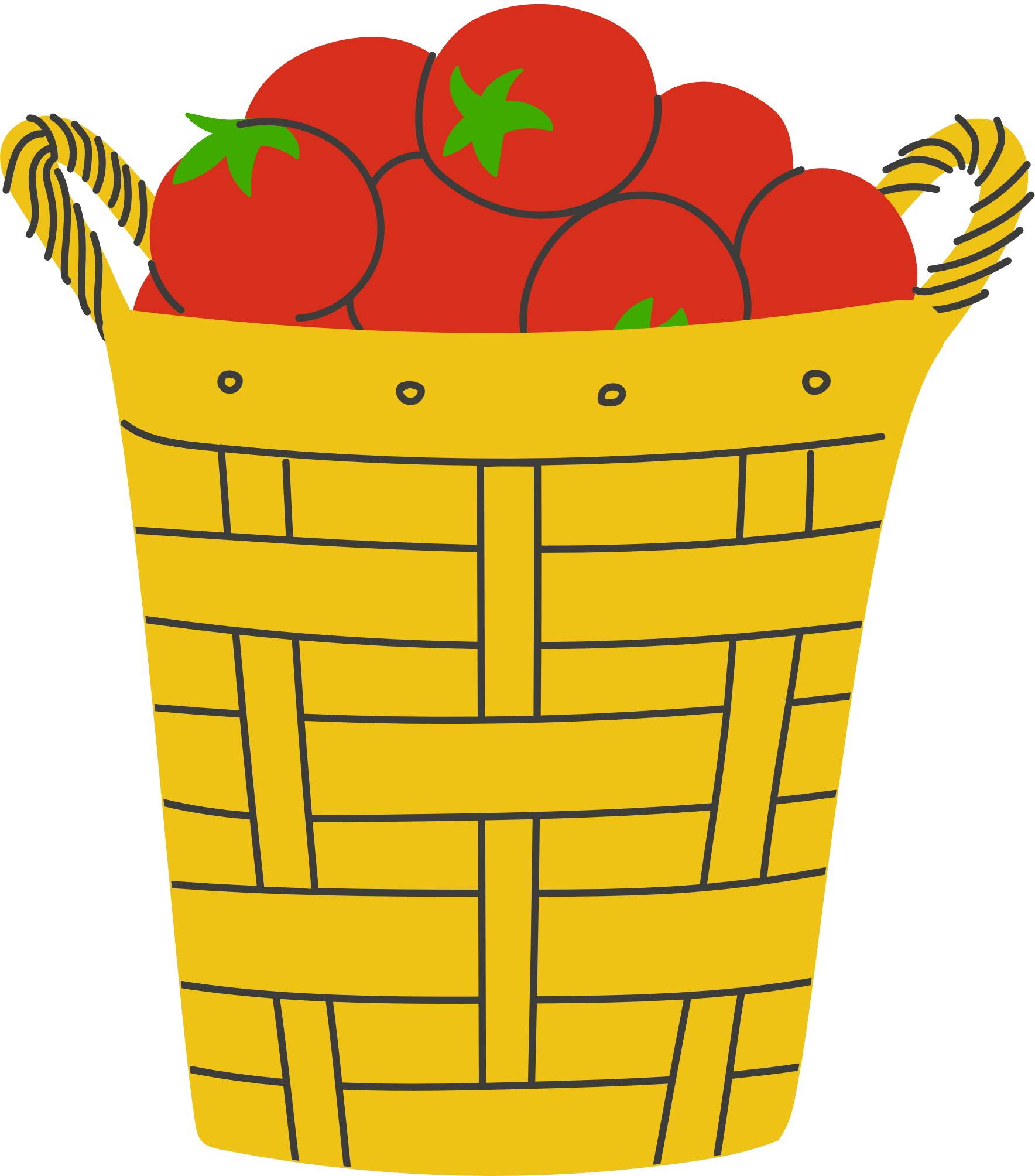 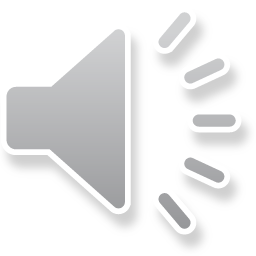 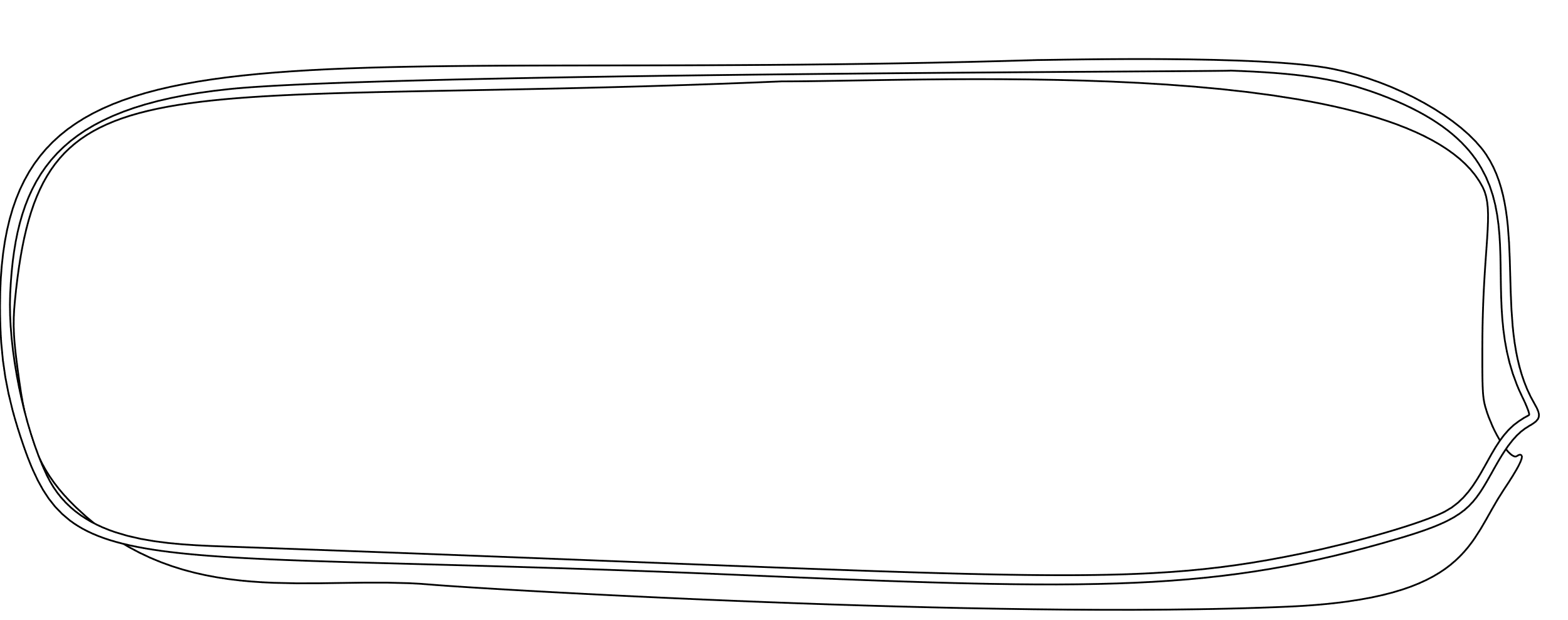 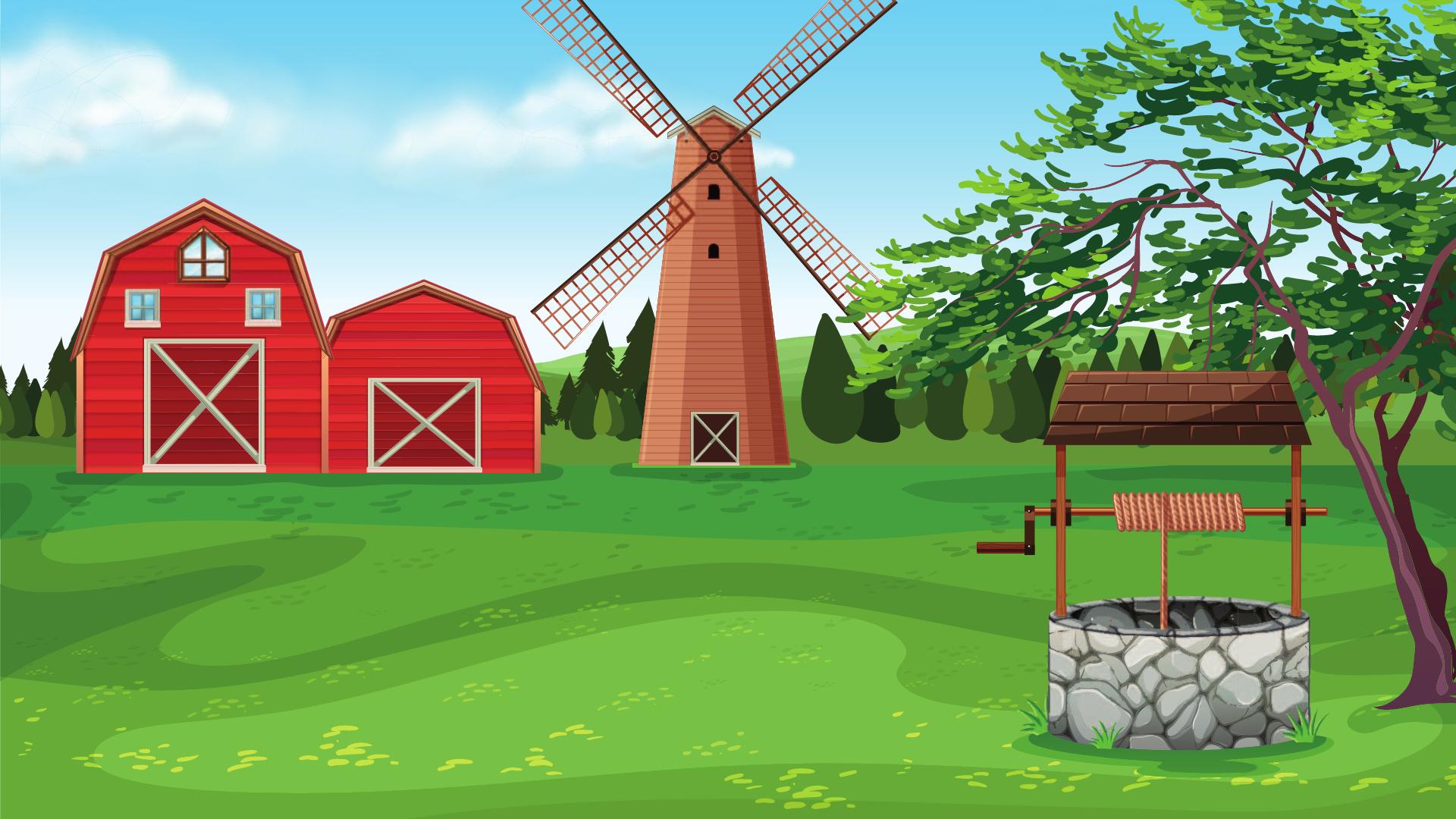 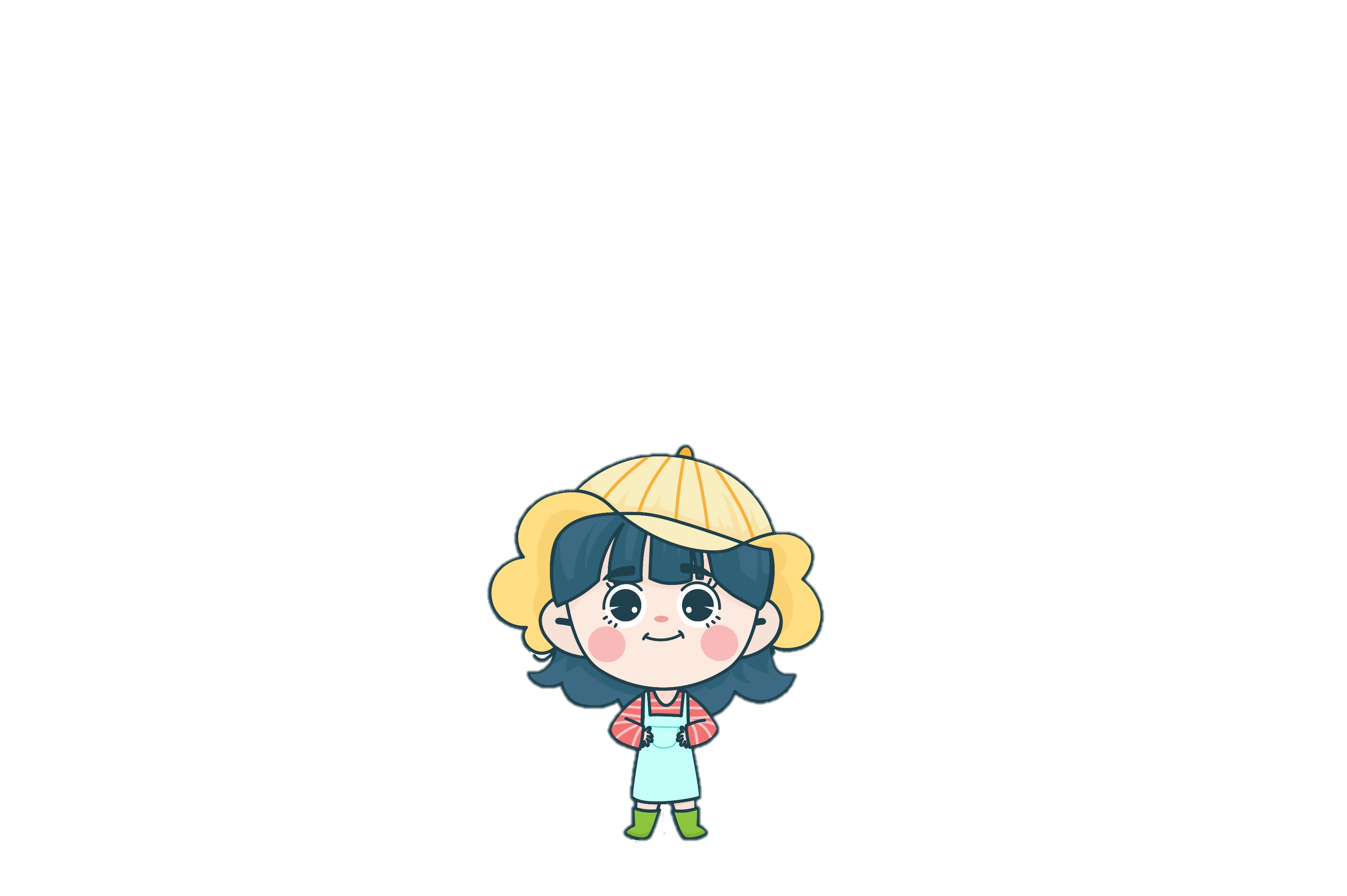 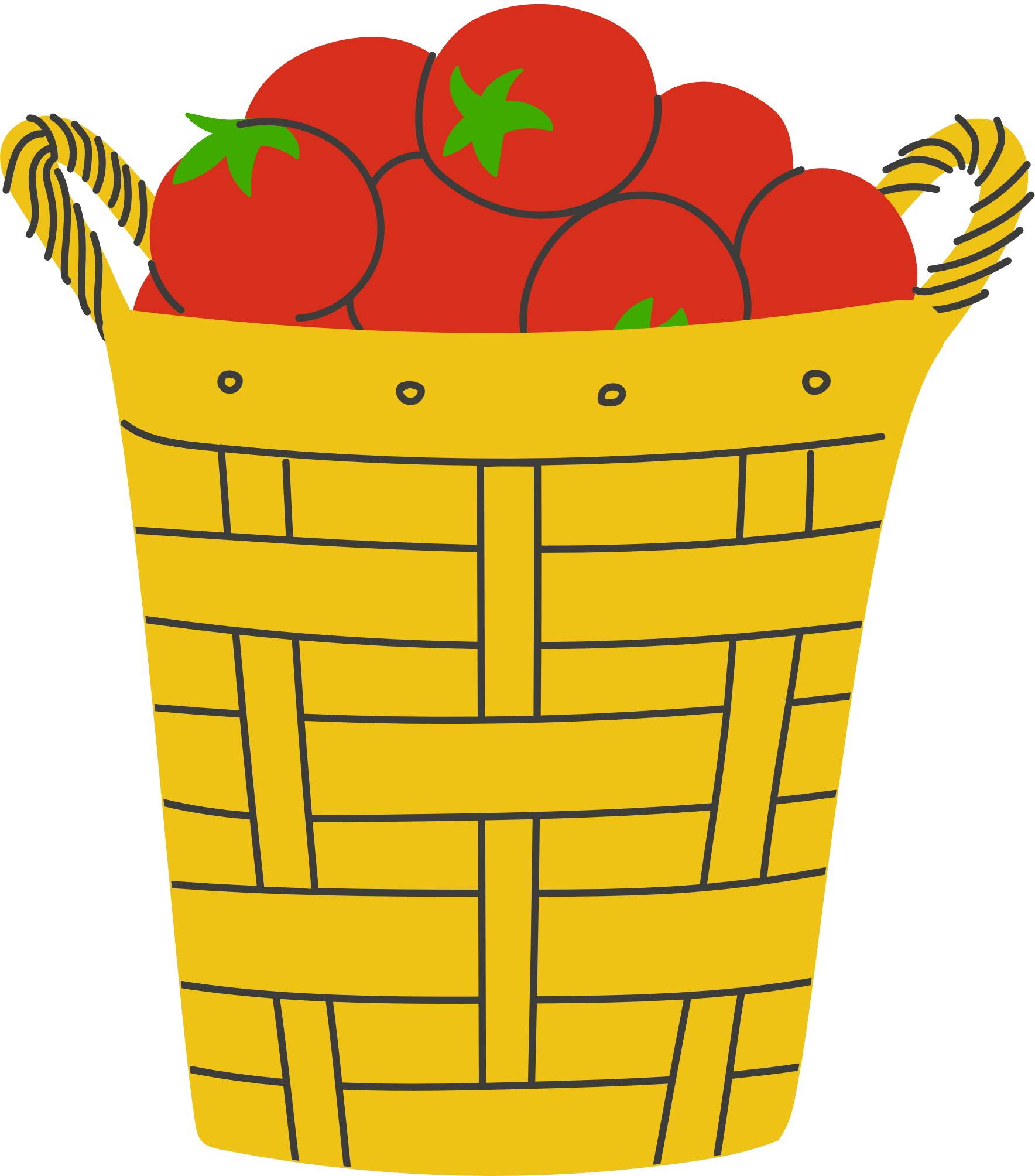 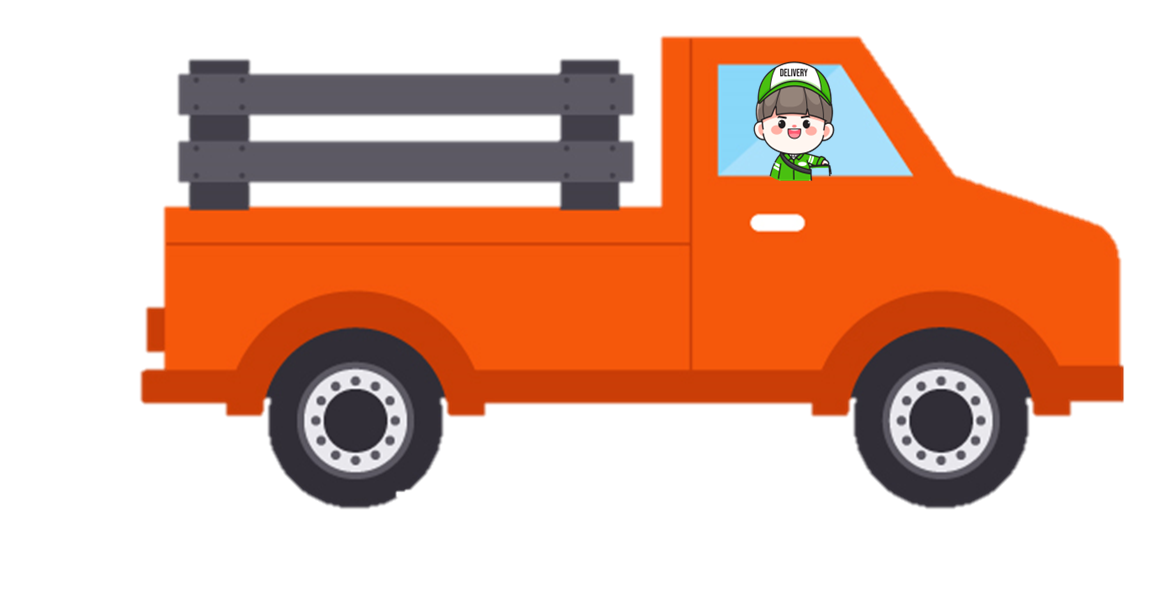 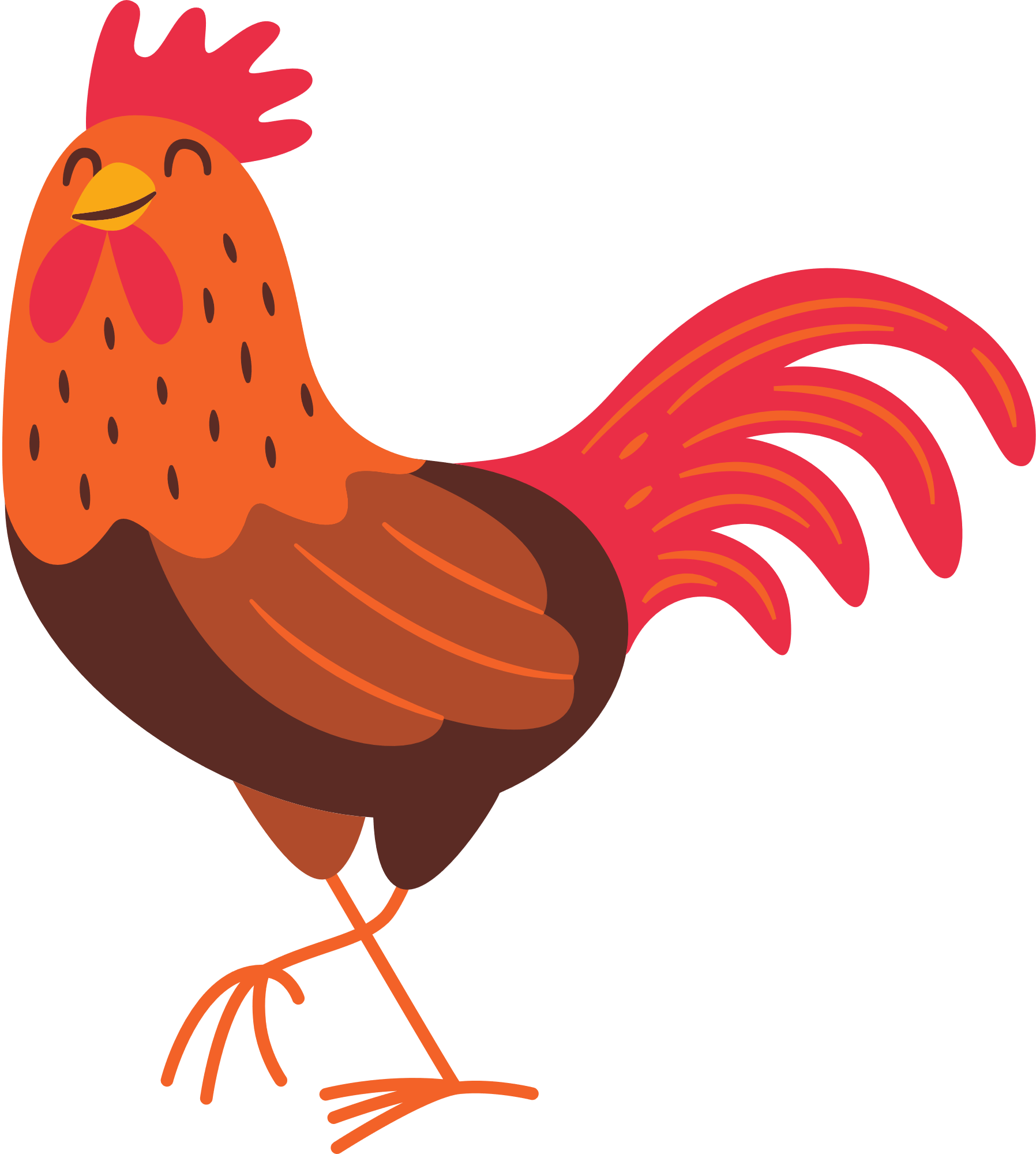 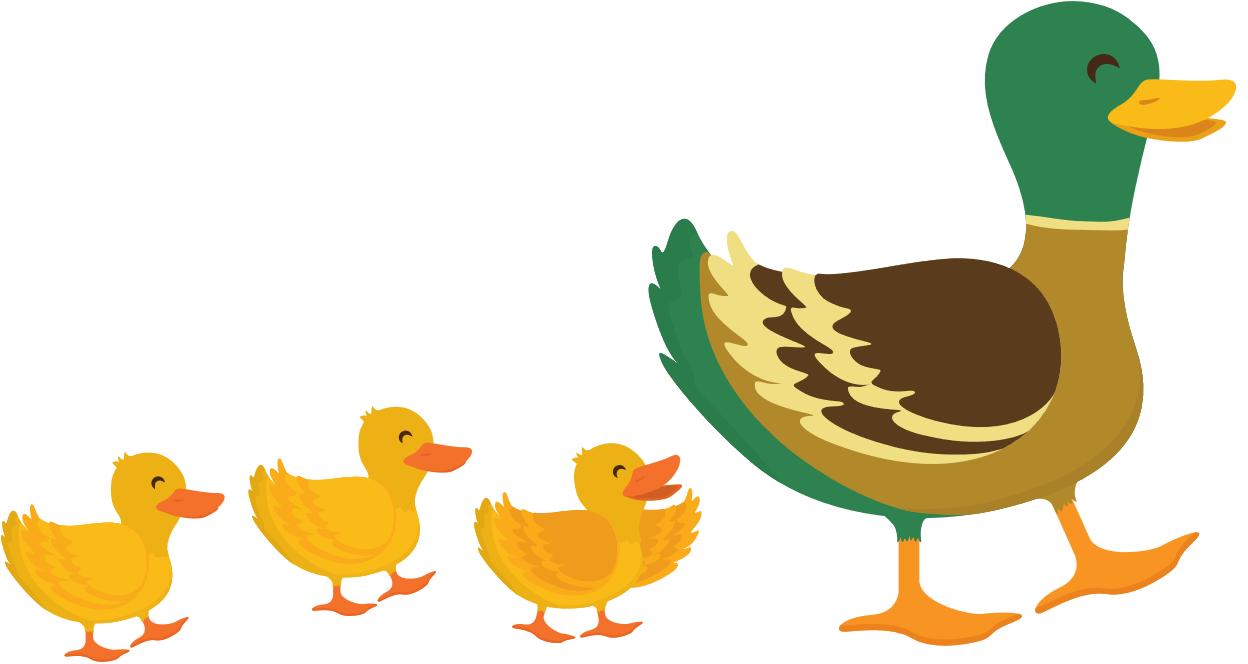 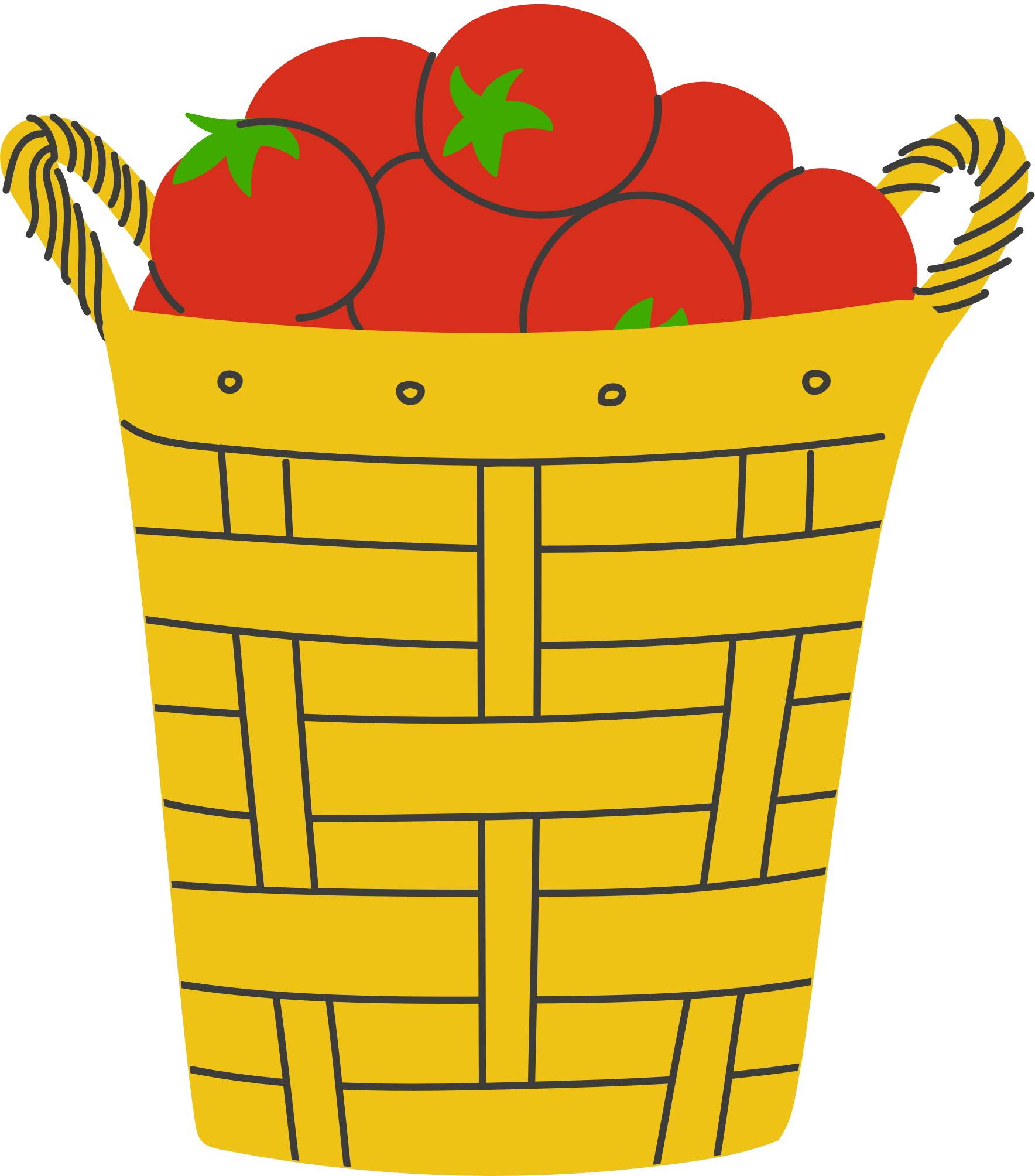 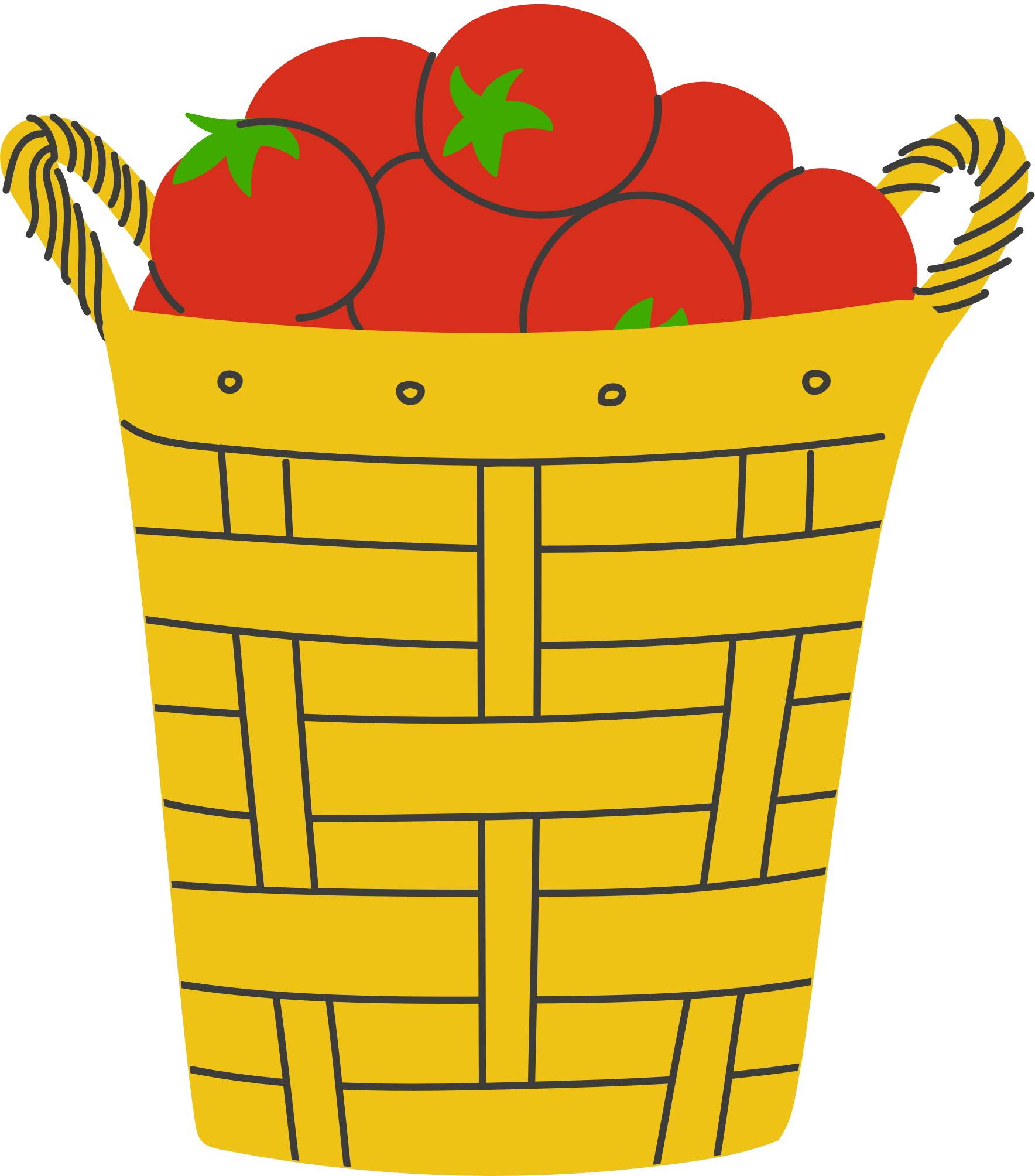 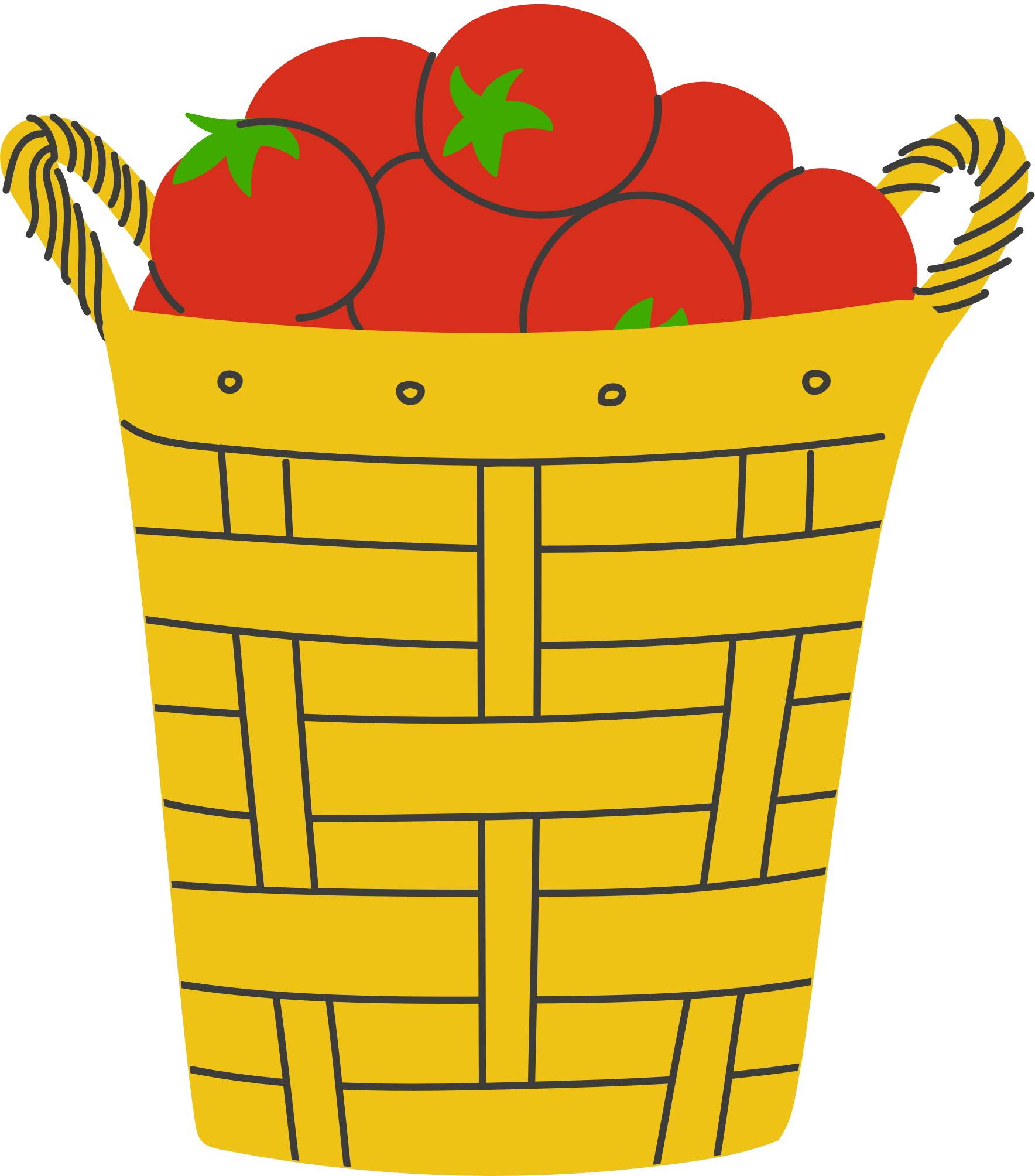 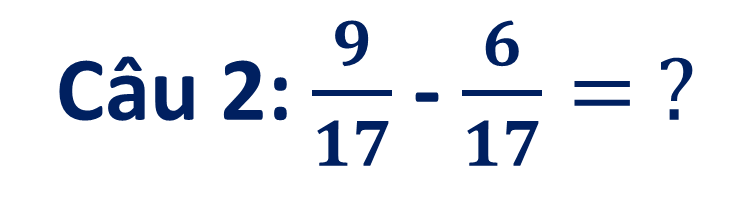 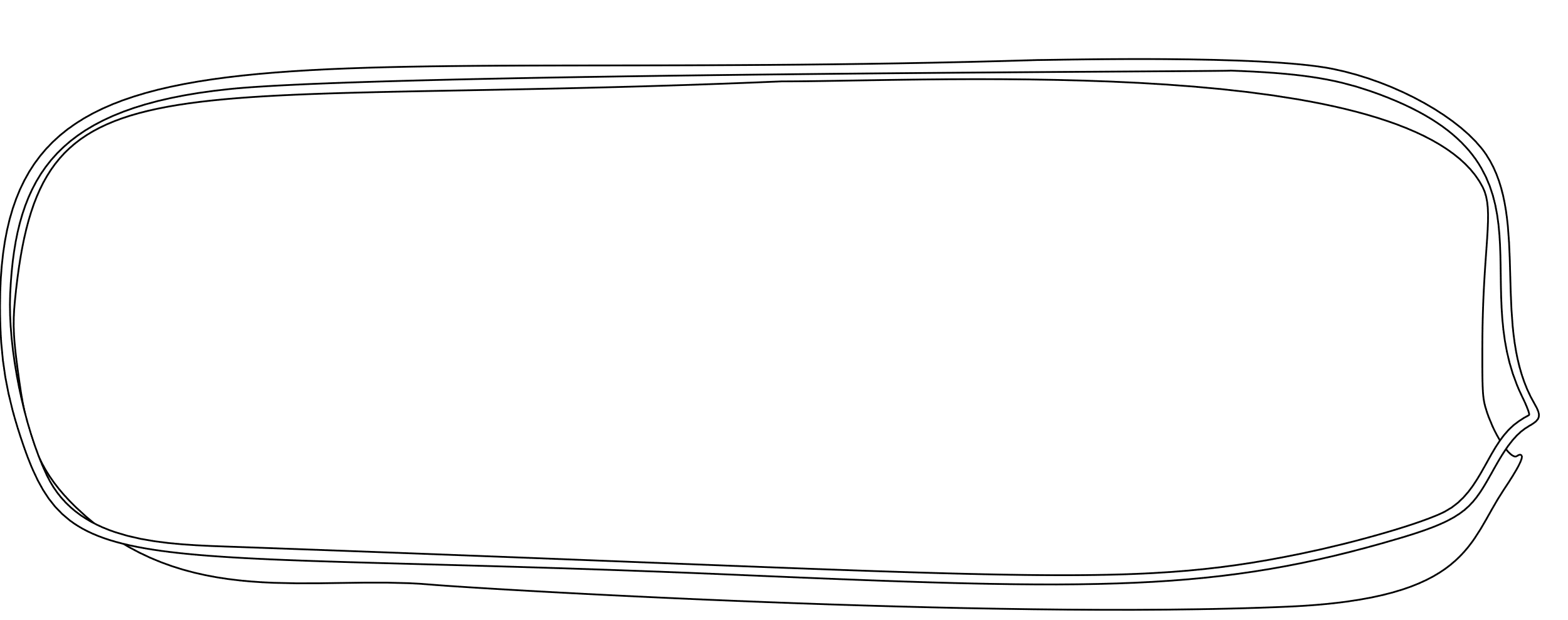 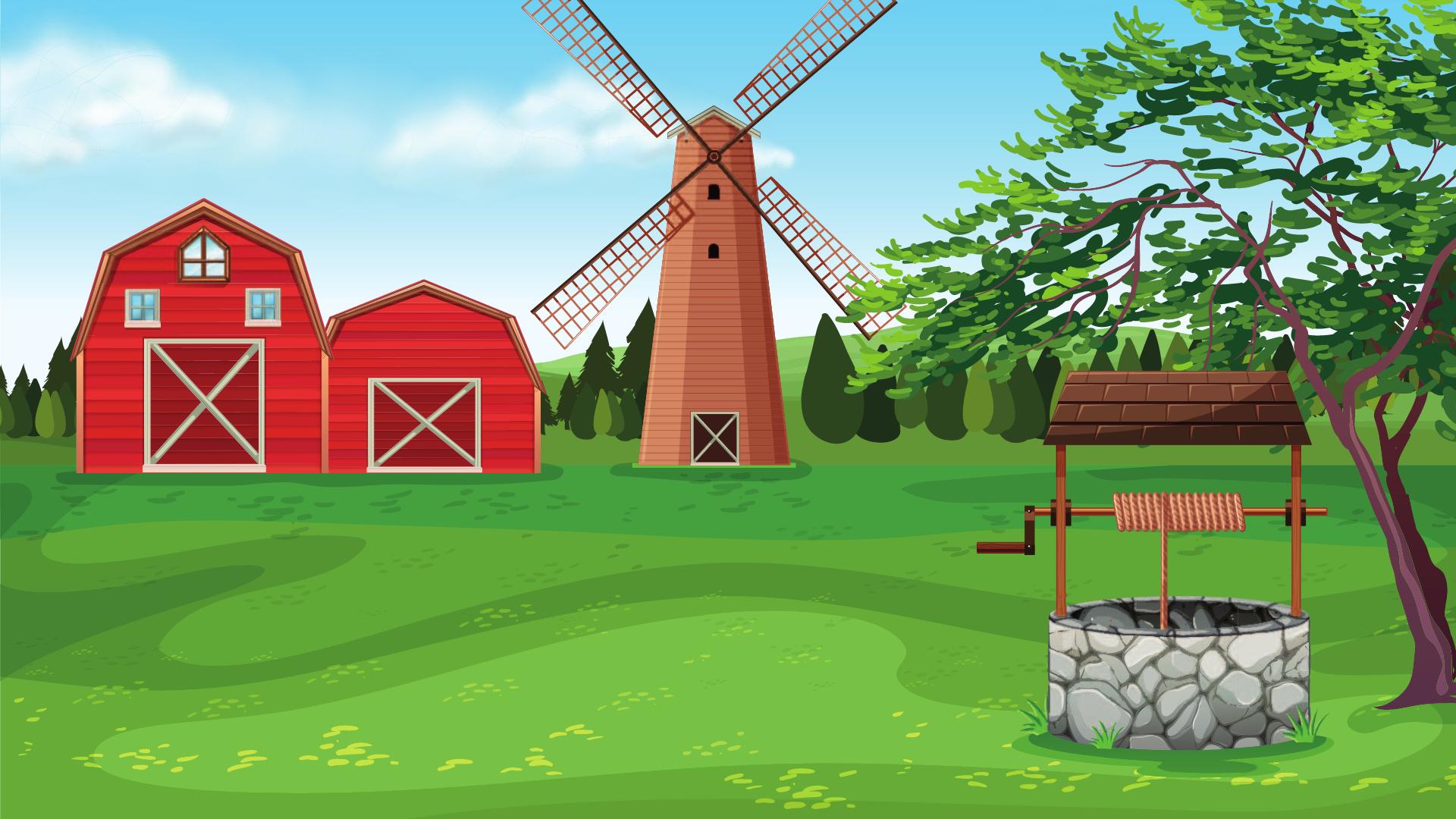 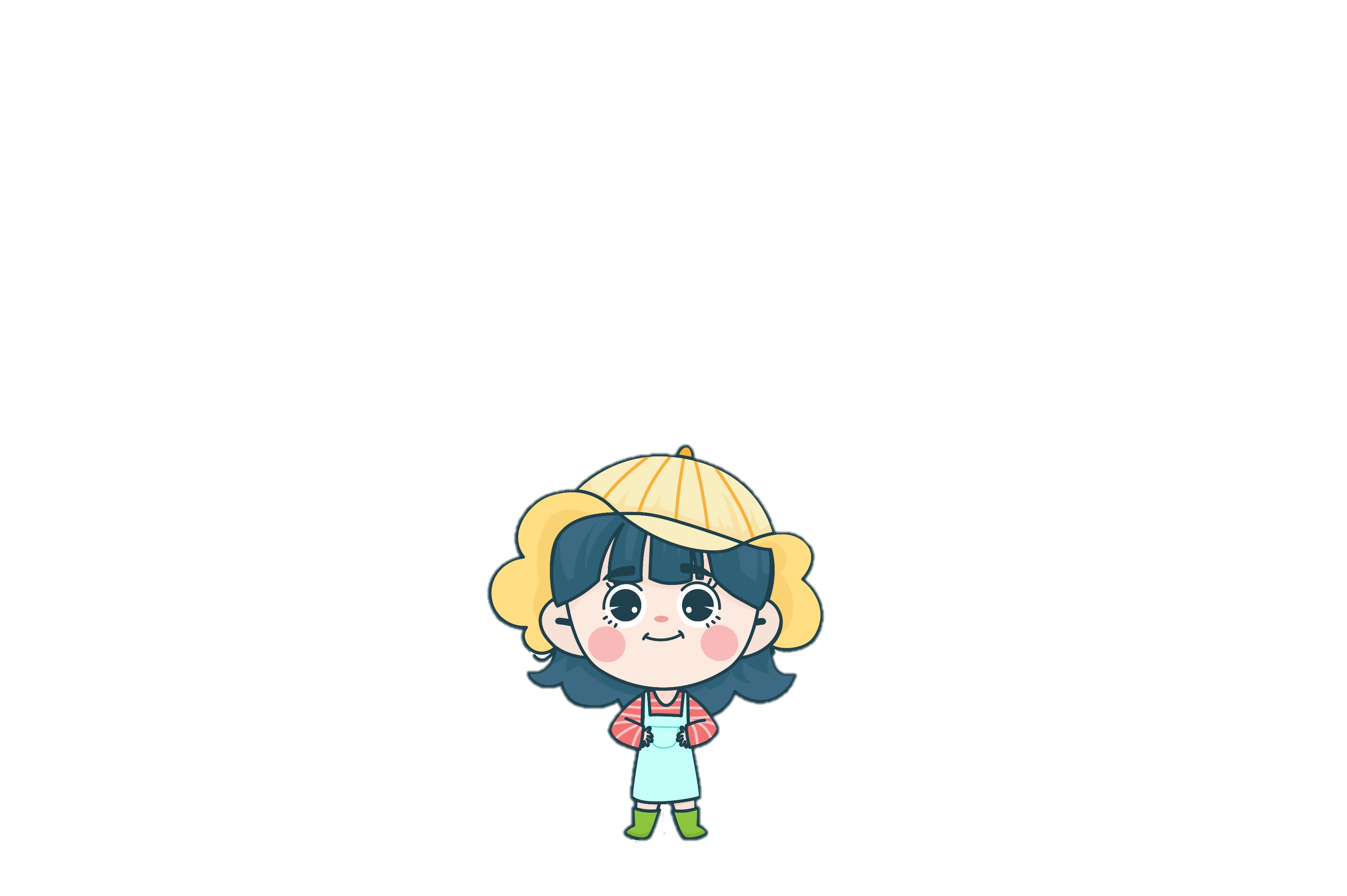 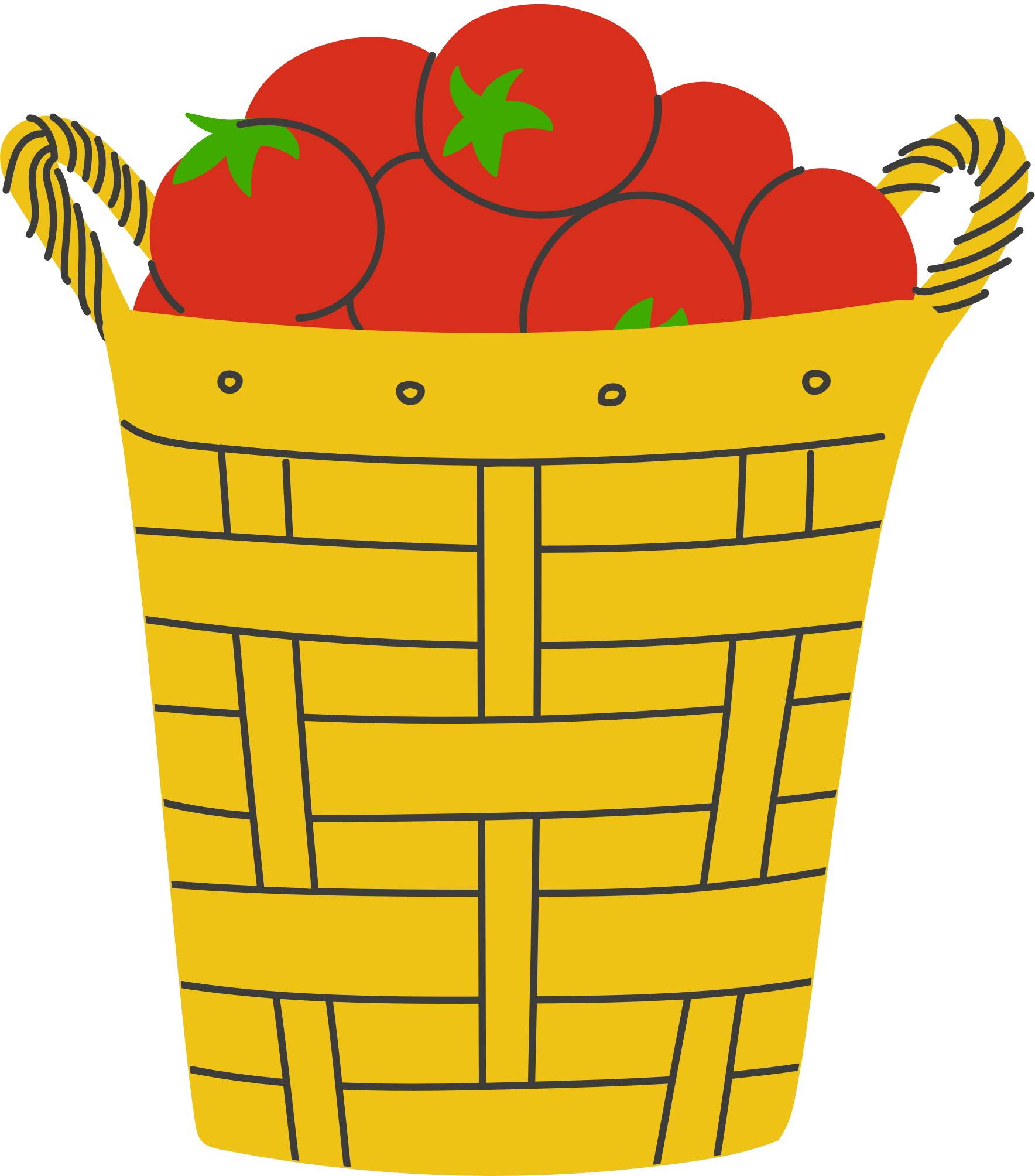 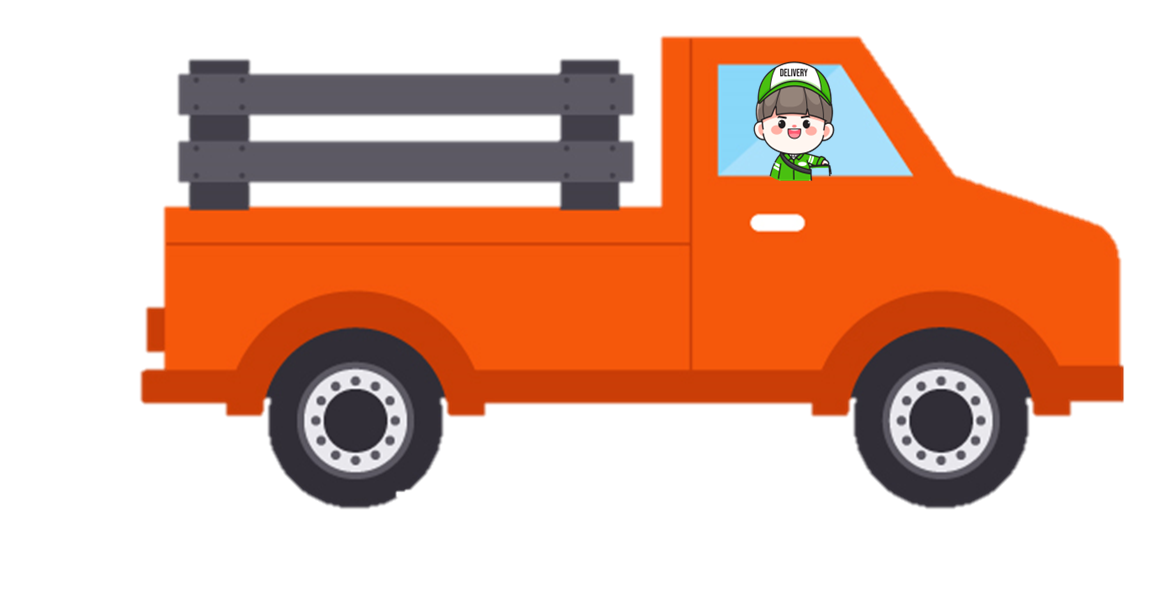 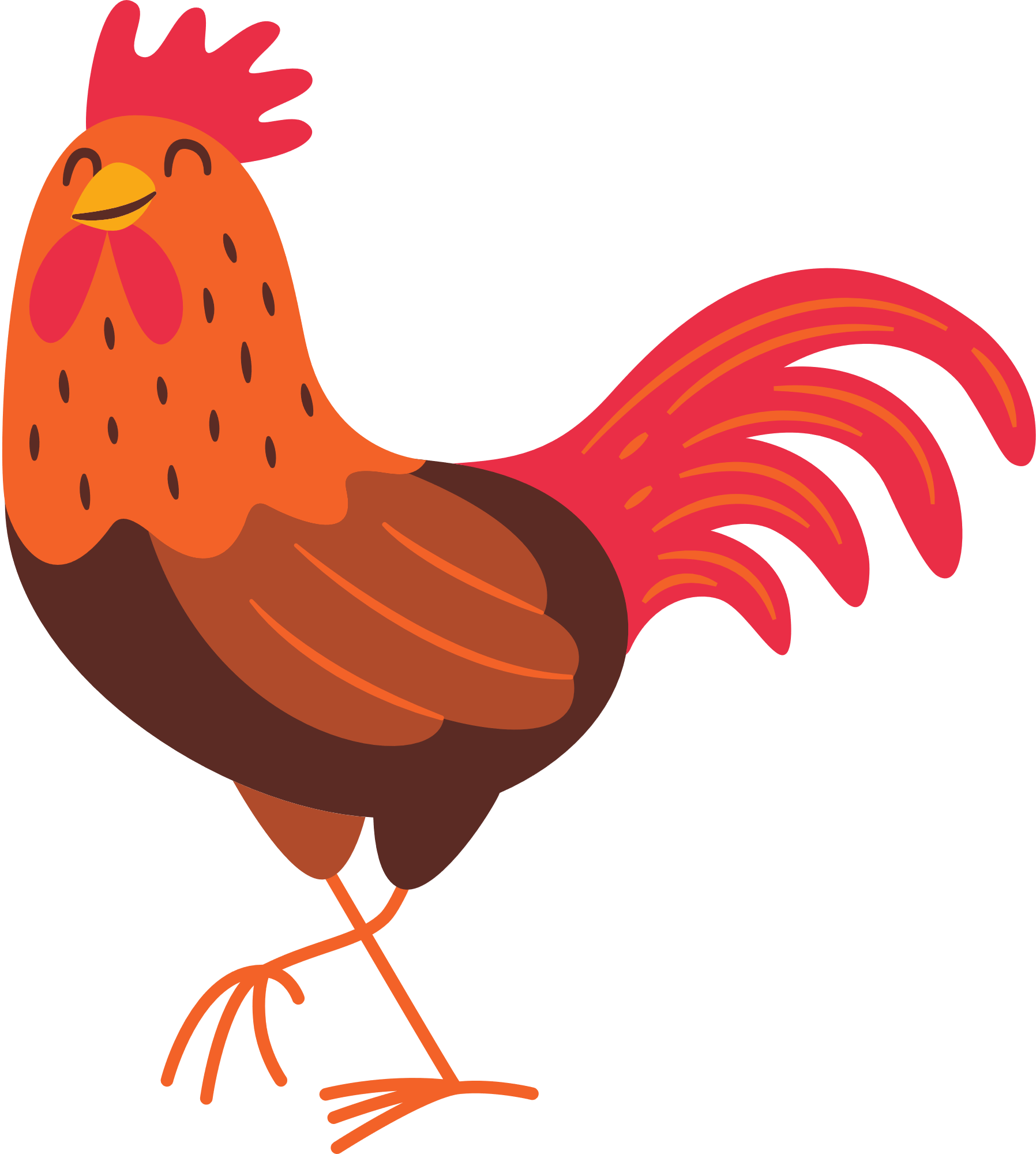 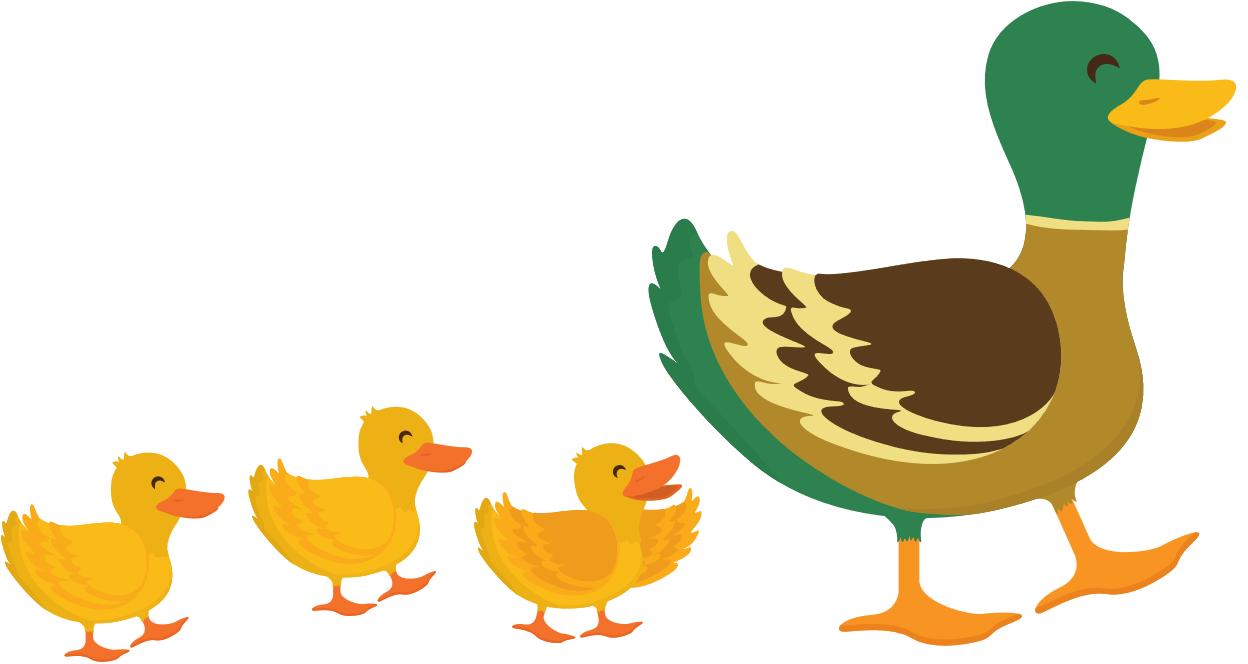 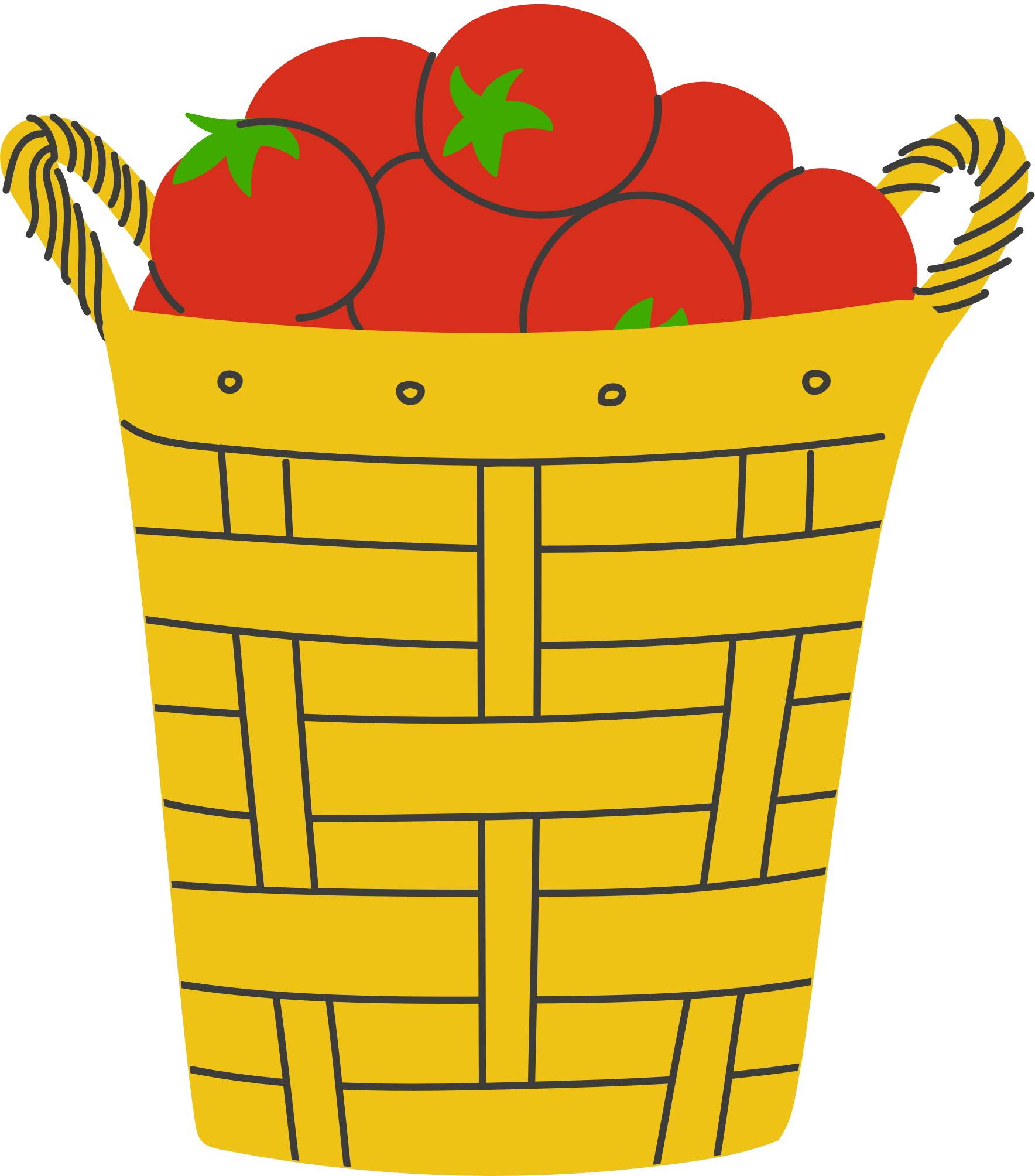 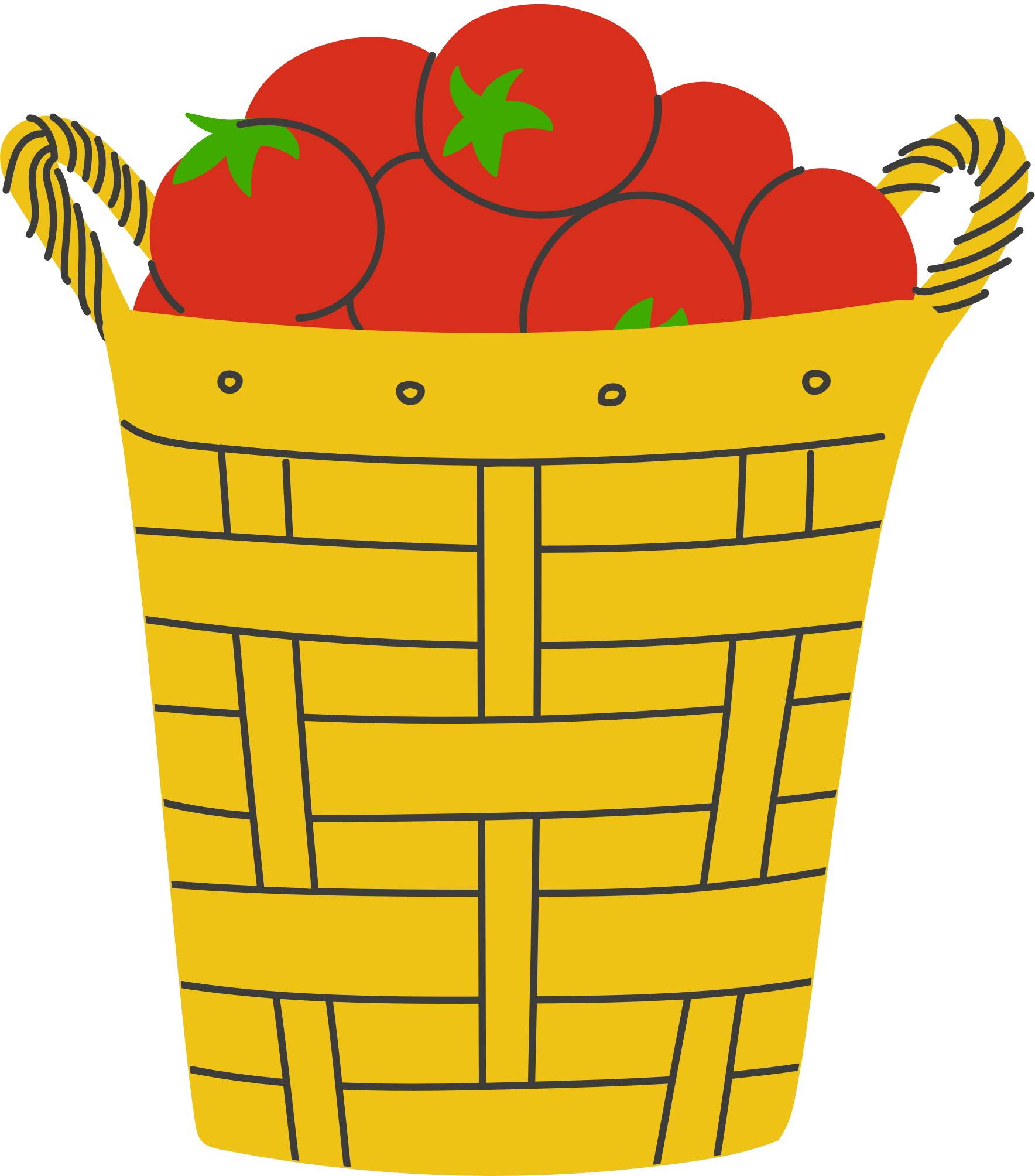 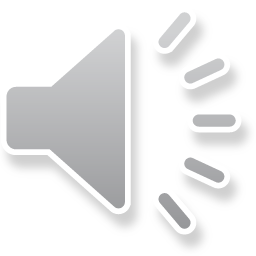 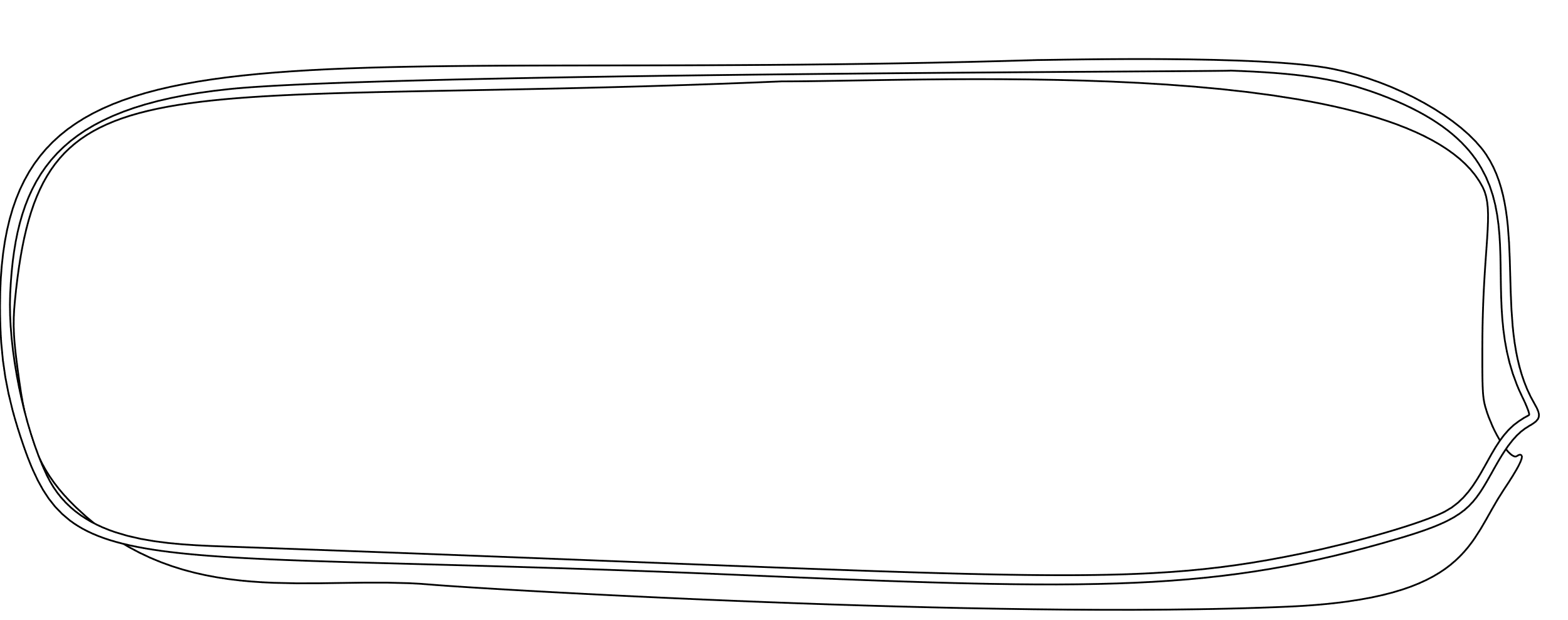 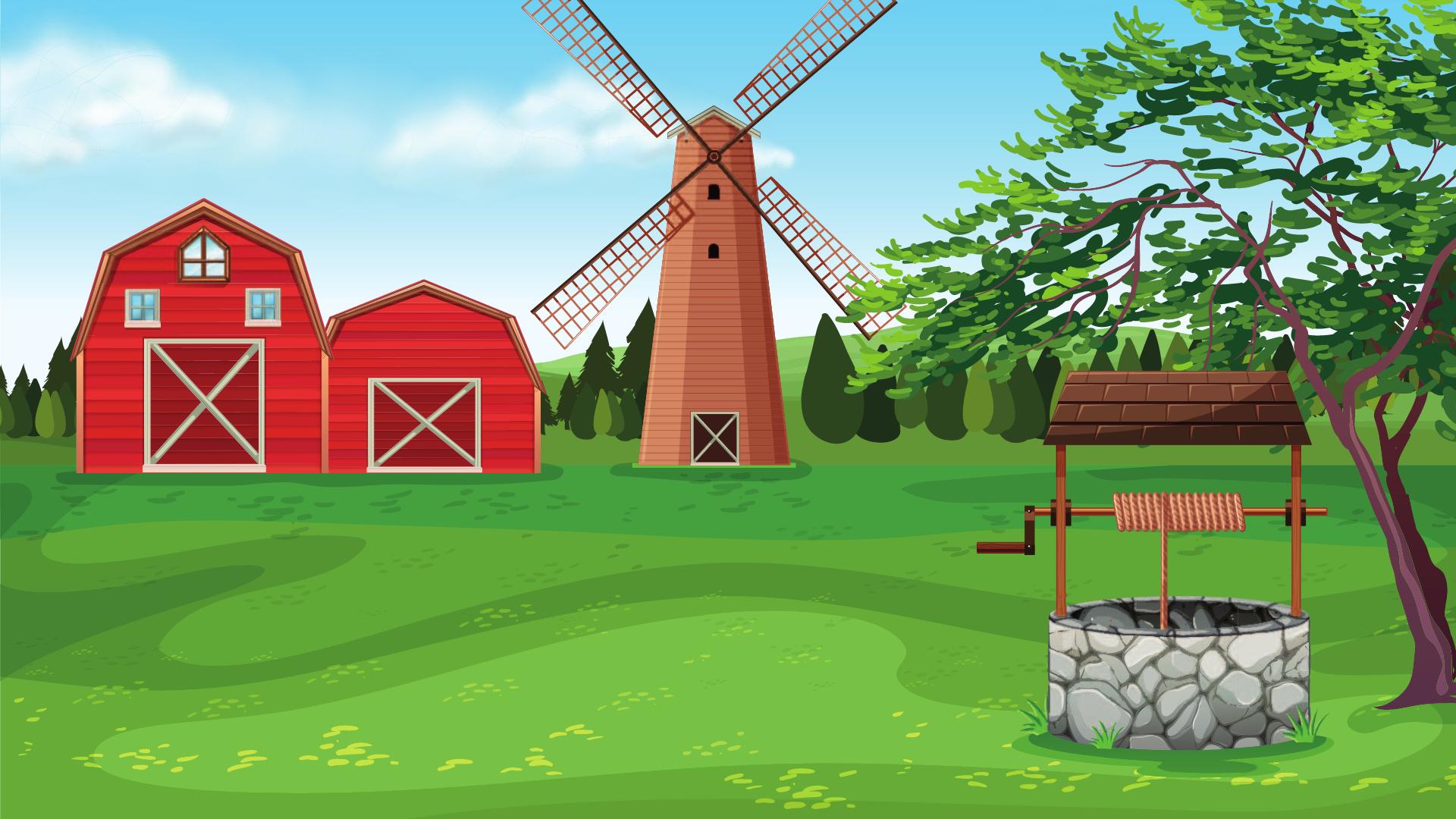 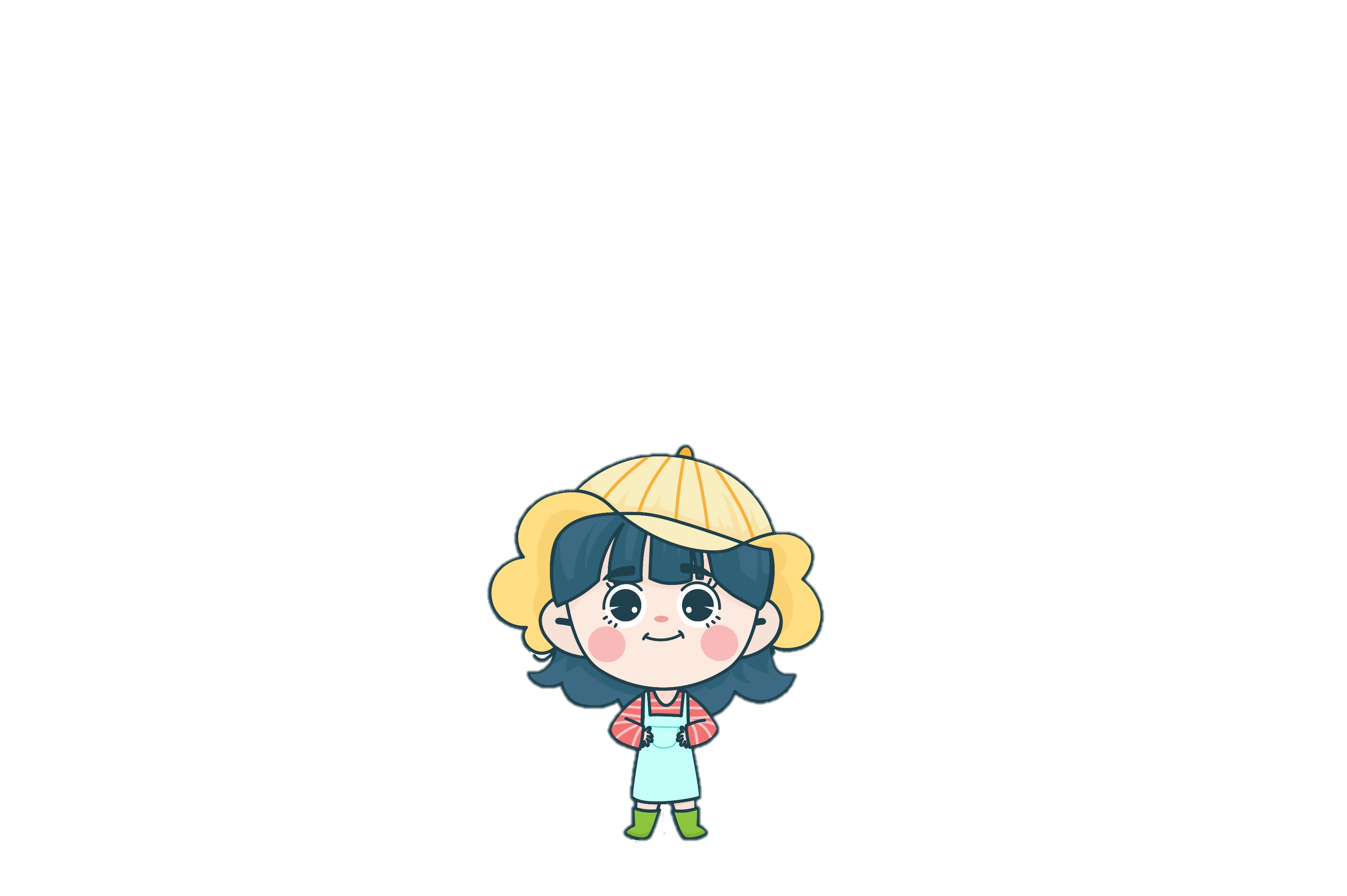 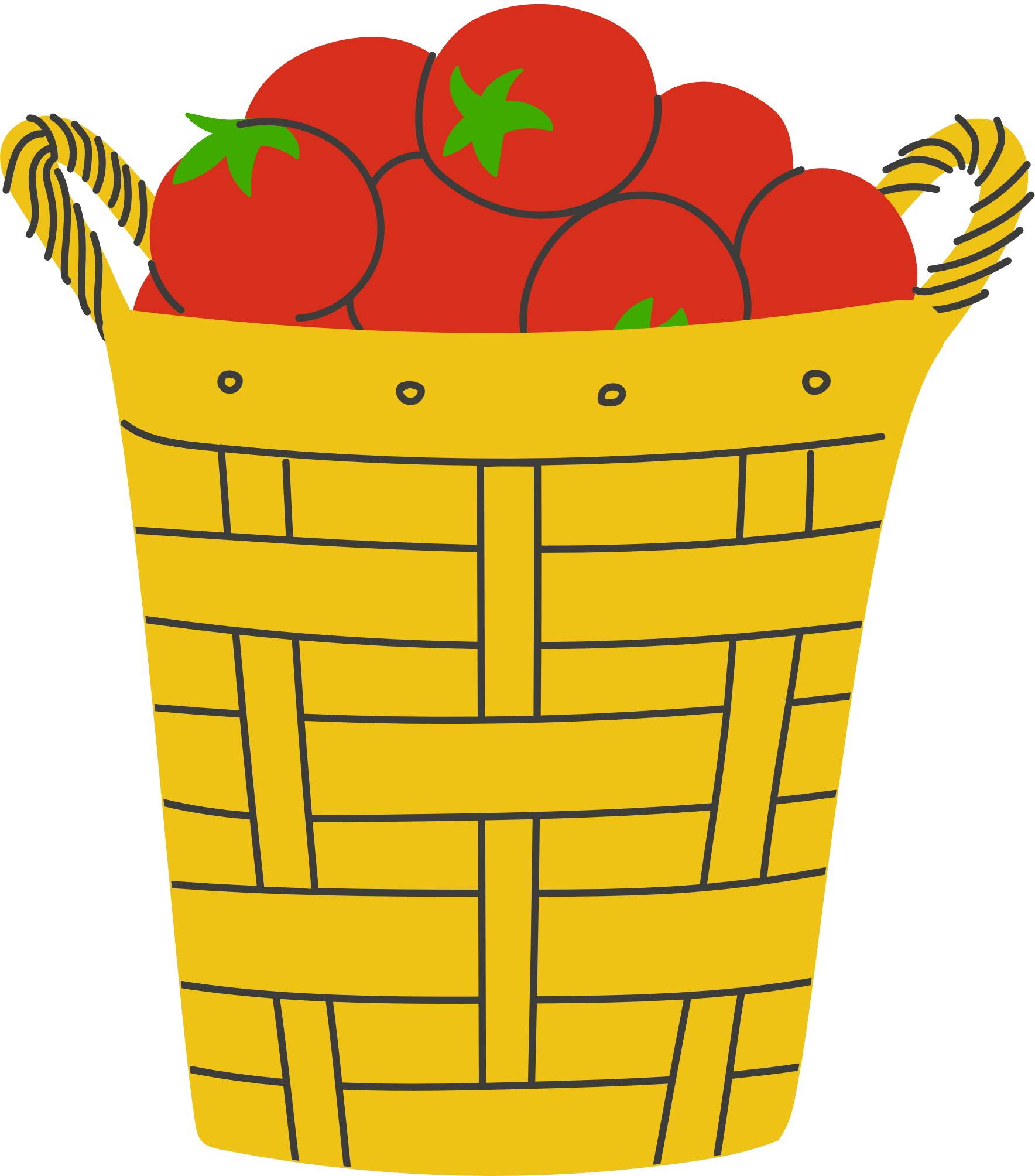 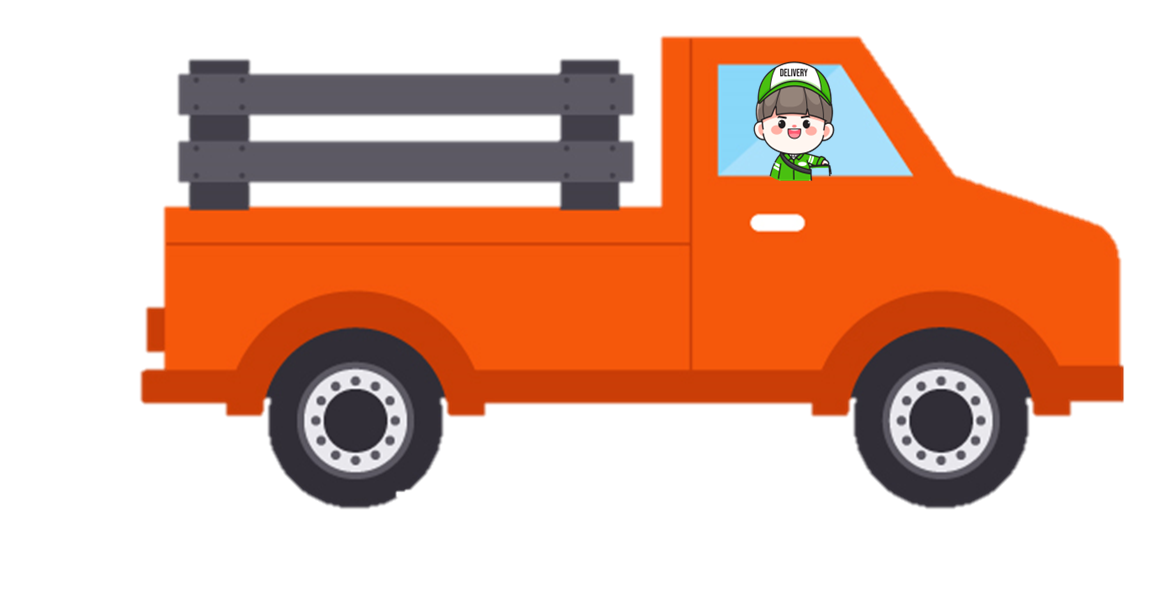 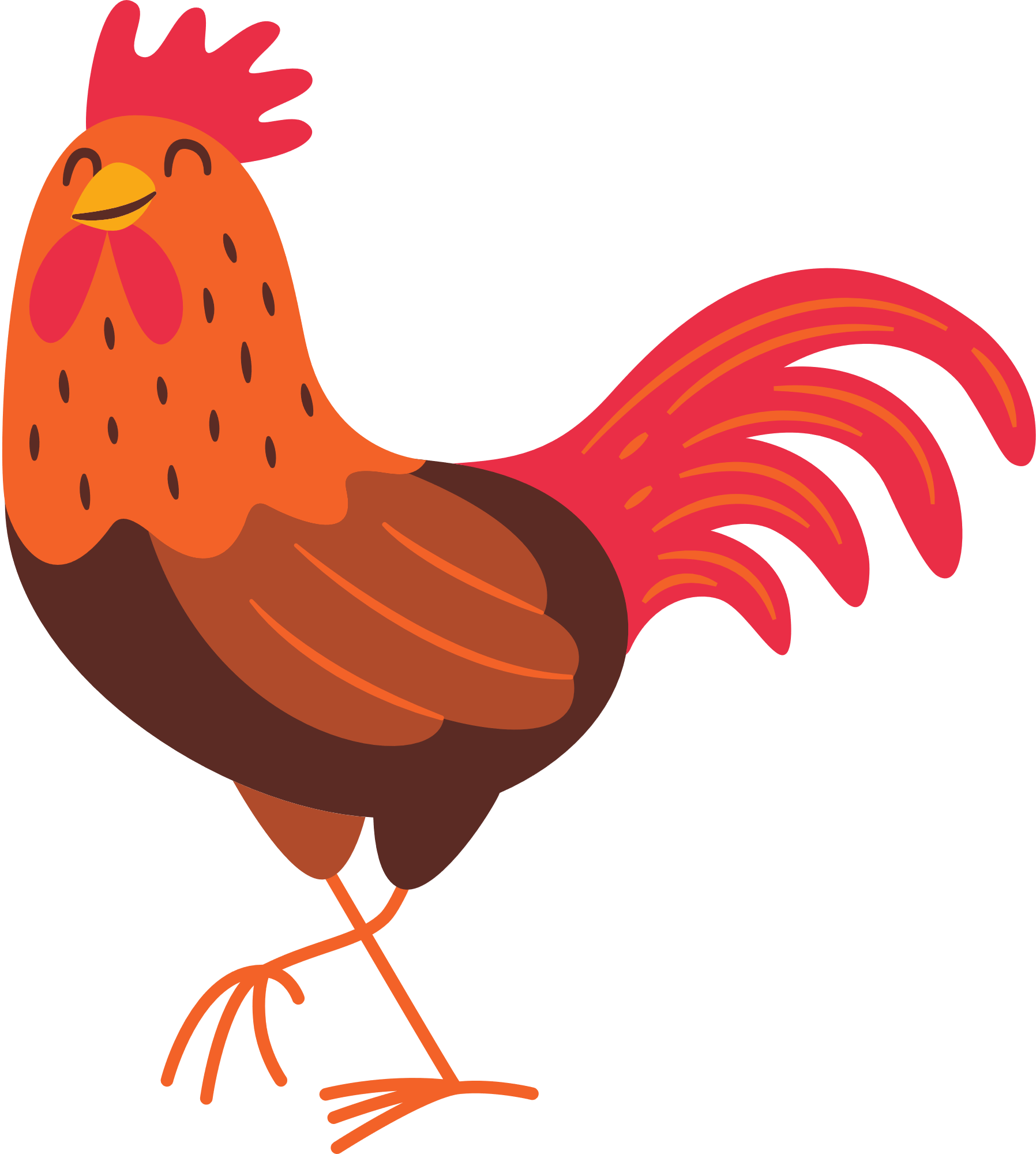 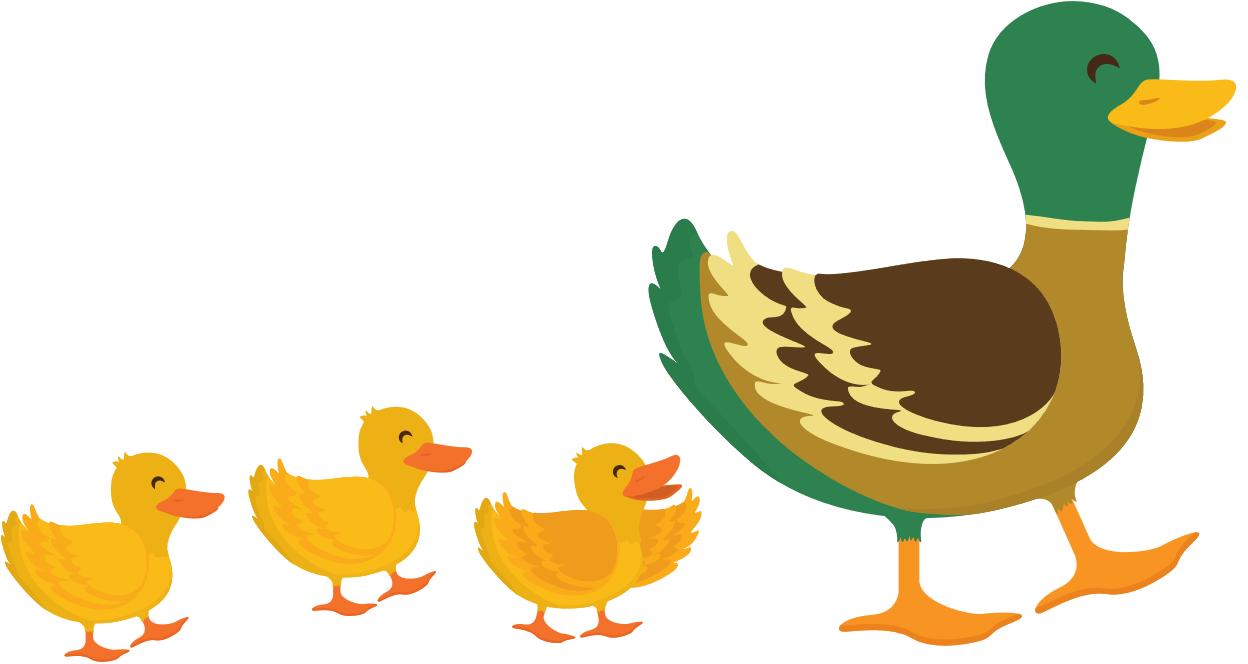 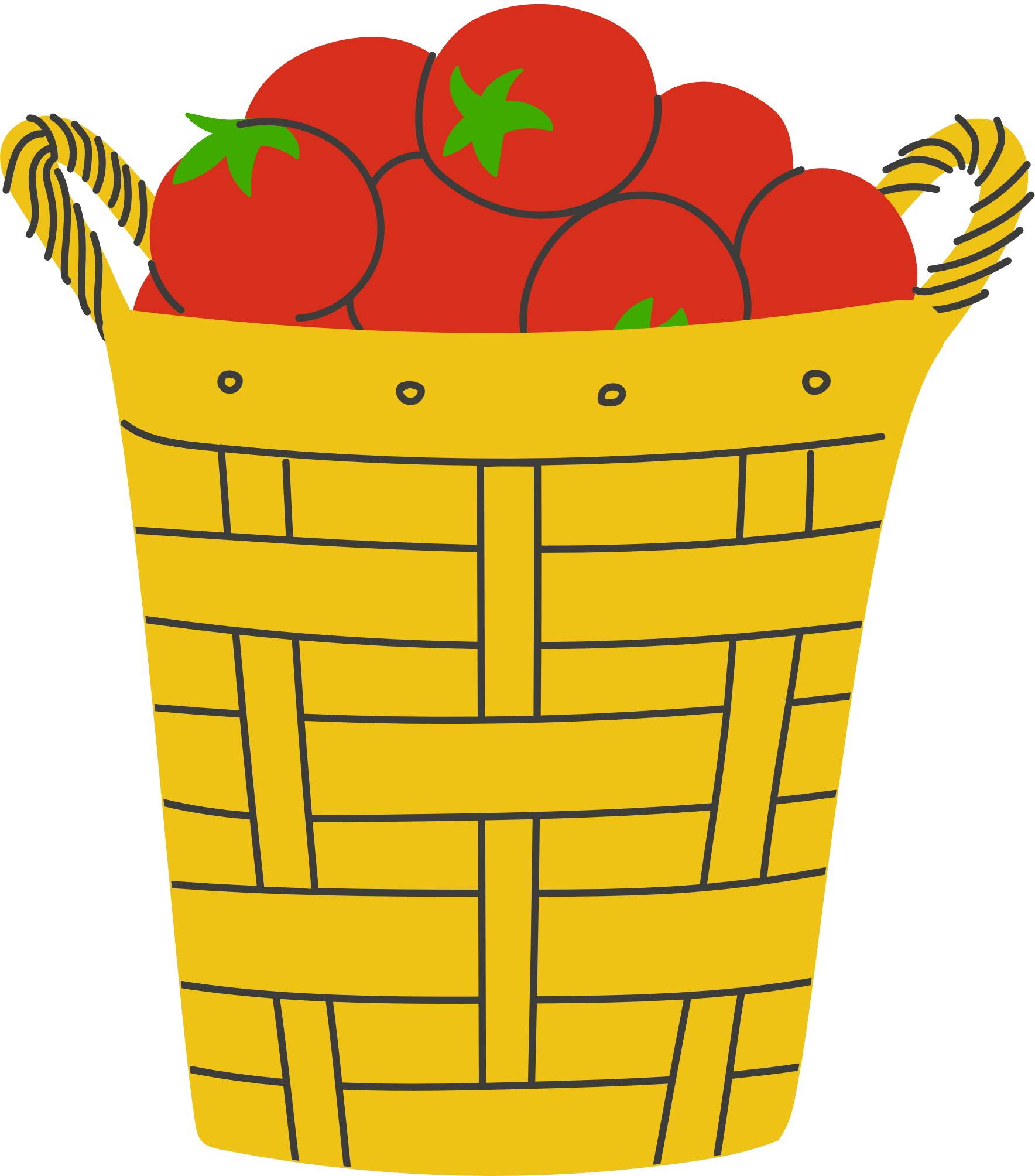 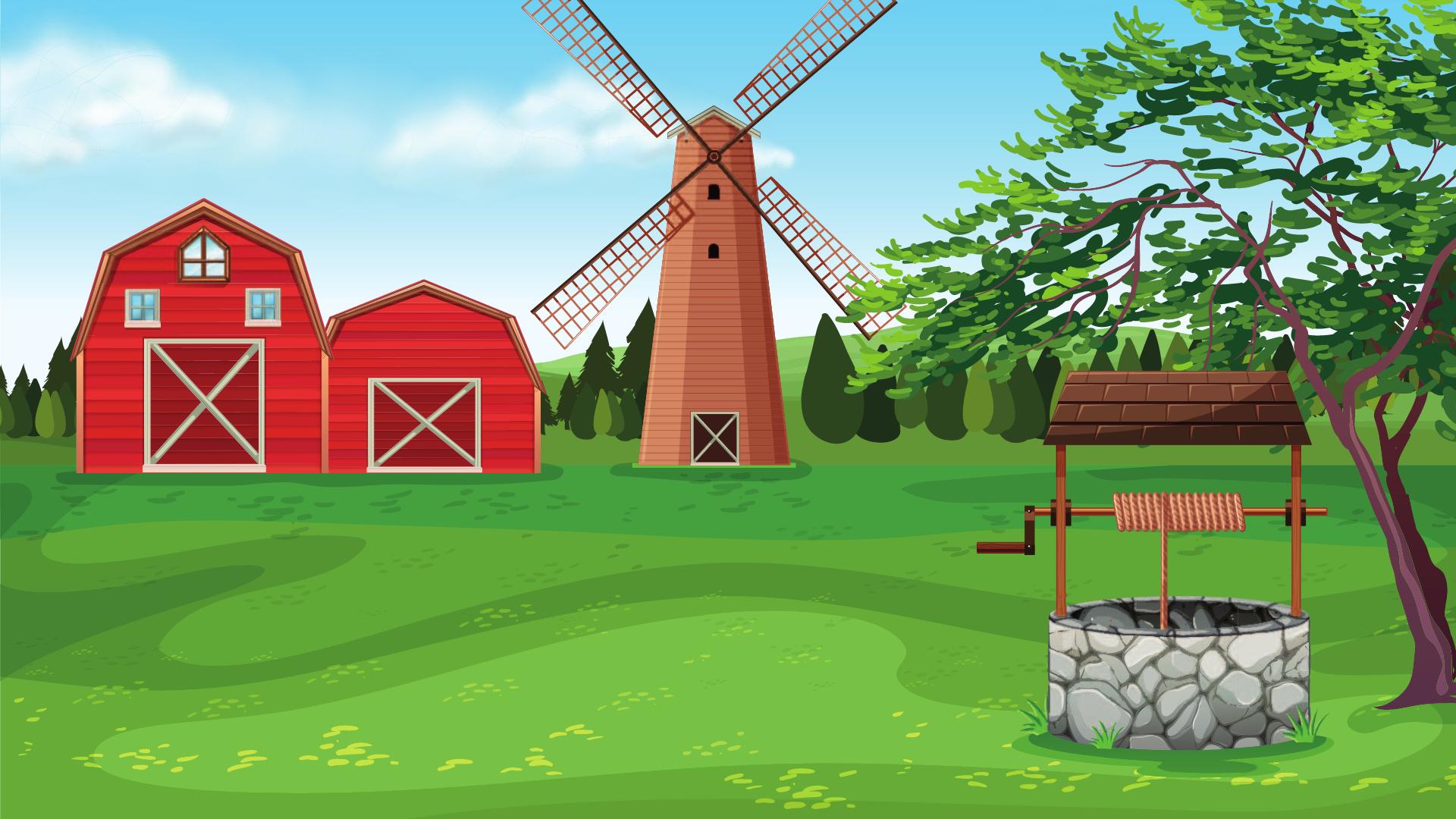 Chúc mừng bạn đã hoàn thành xong nhiệm vụ!
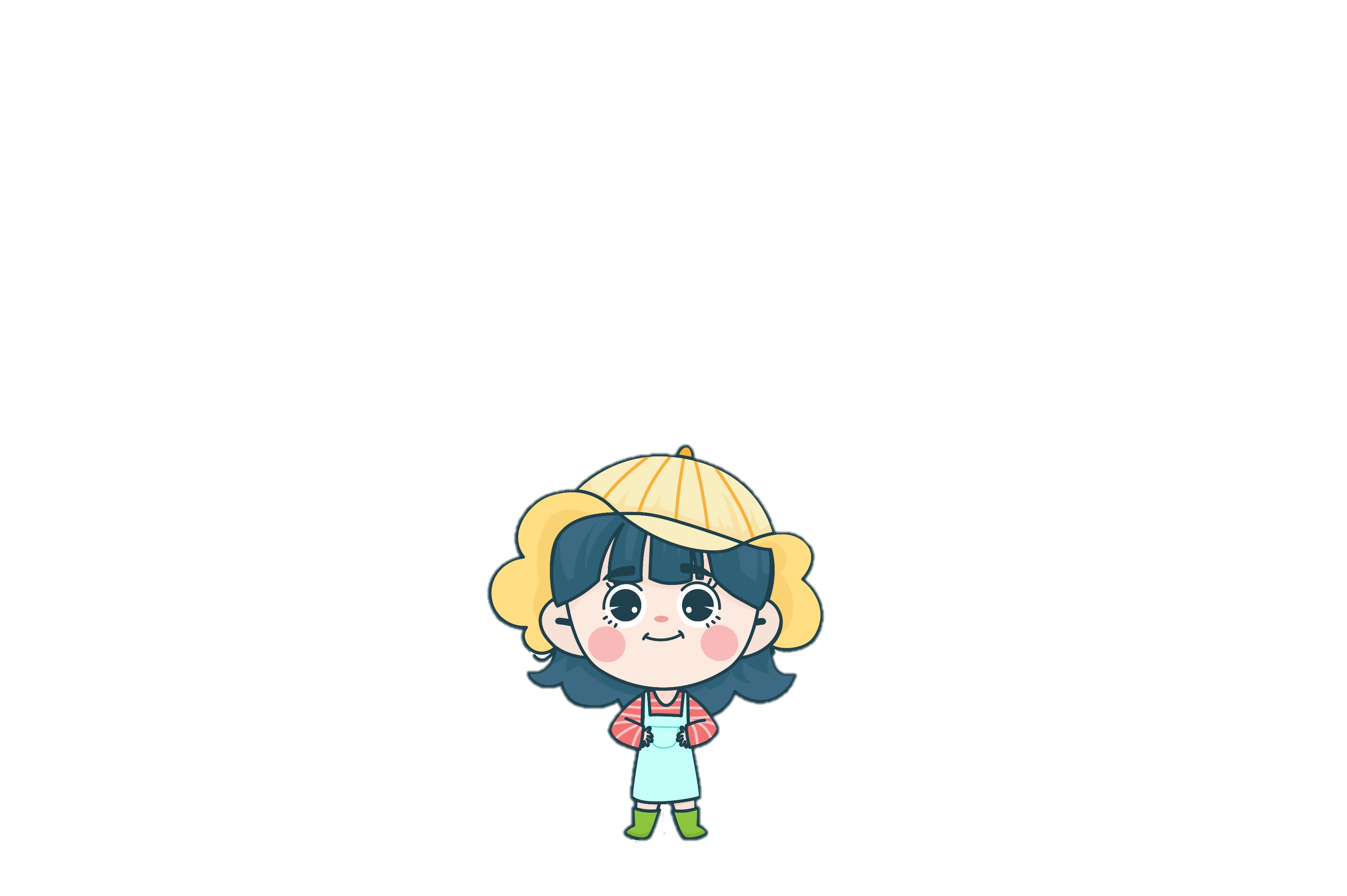 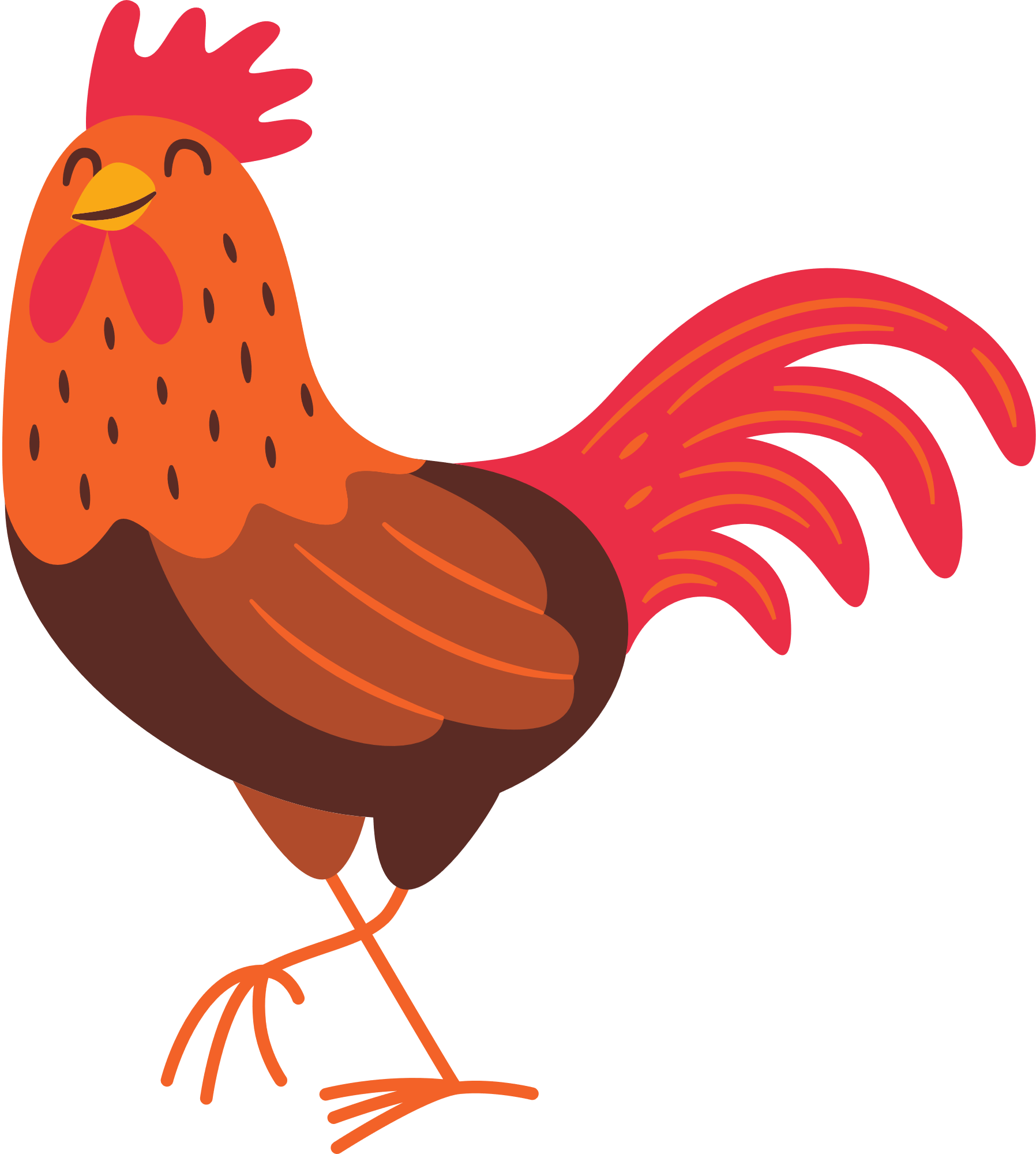 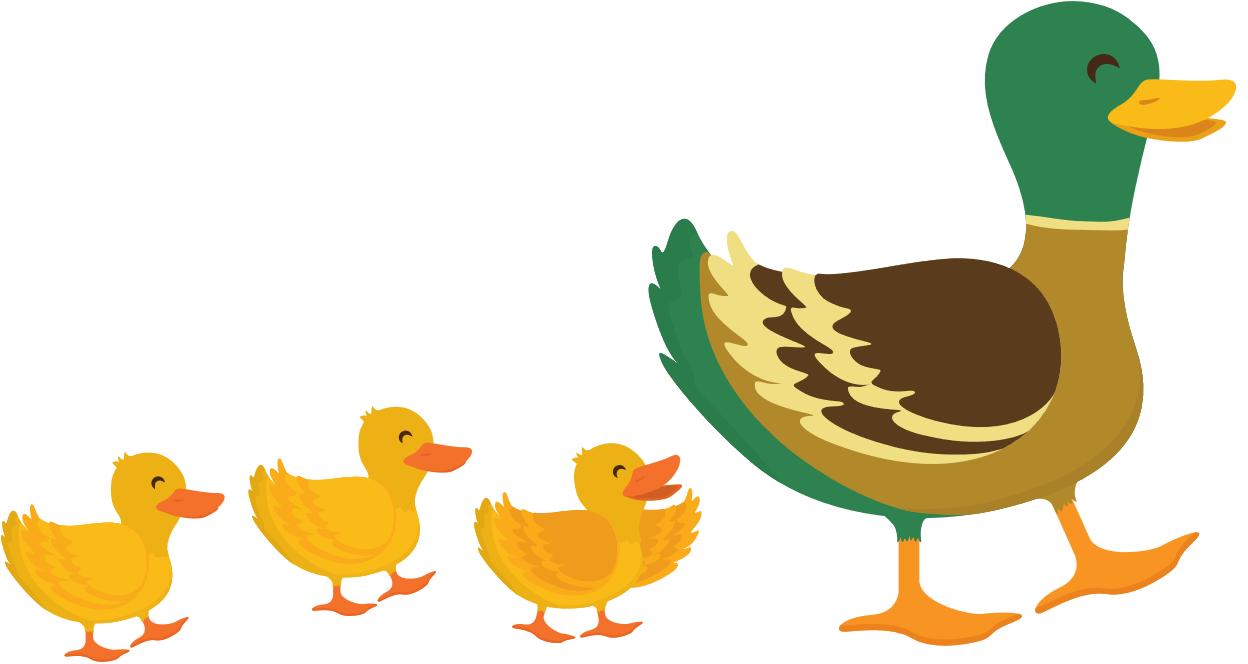 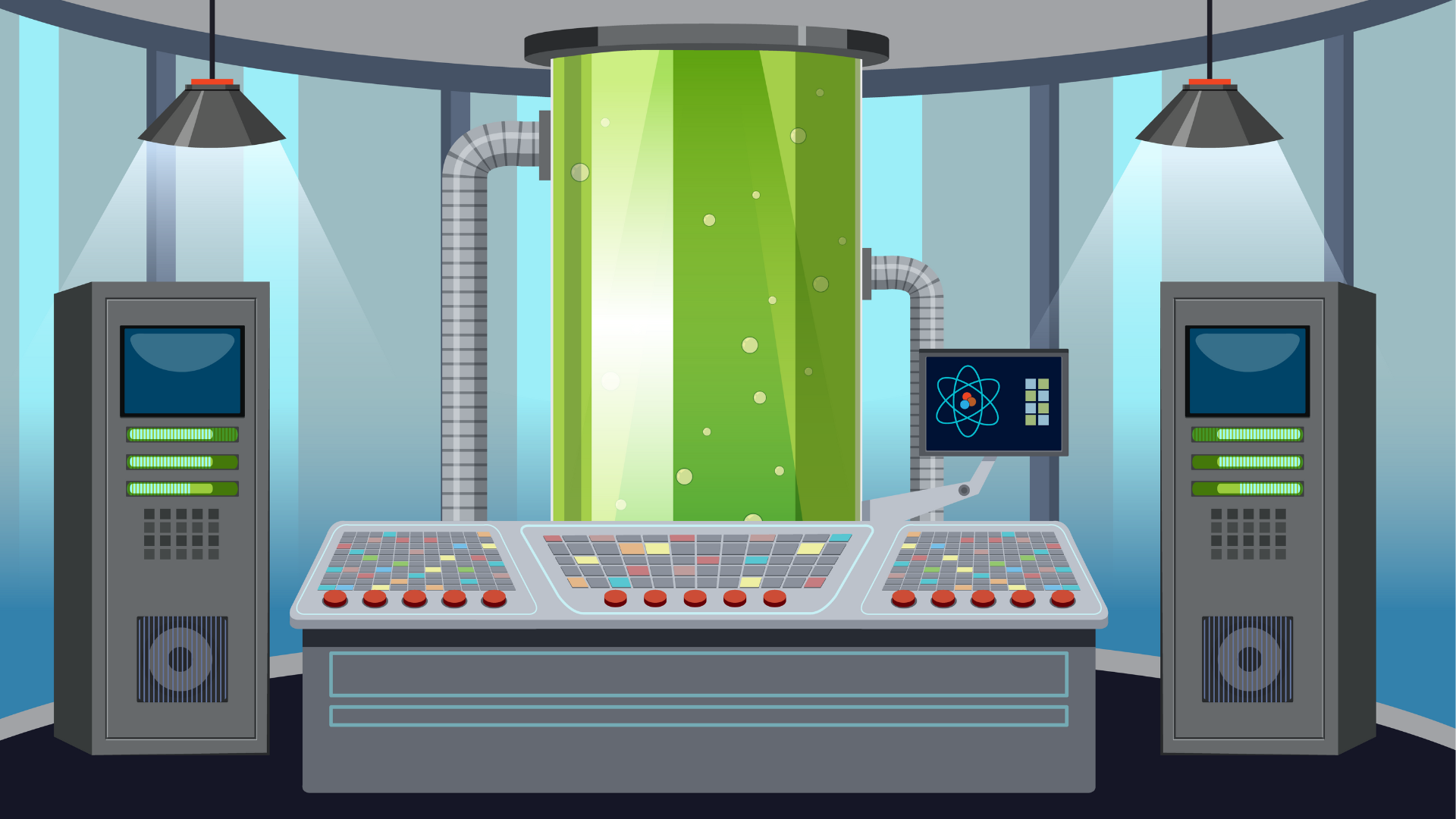 Goodbye and See you again!